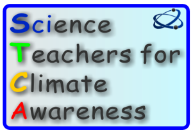 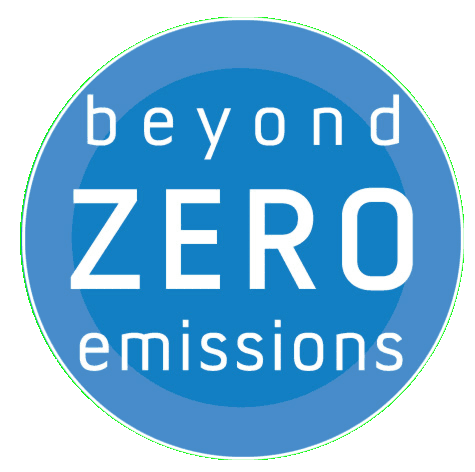 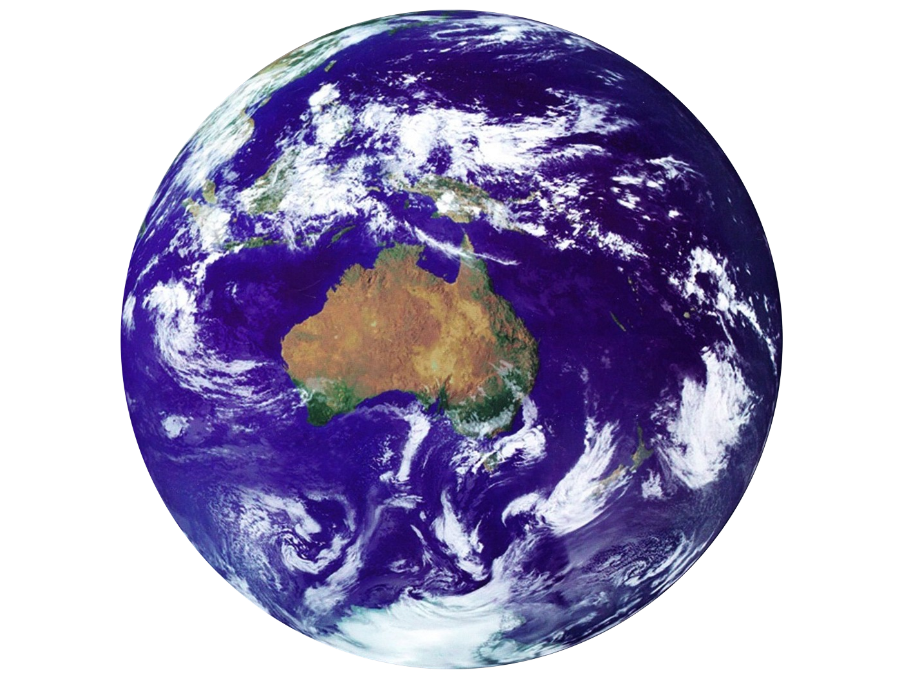 Climate Change
How do we talk to our students about it?
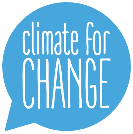 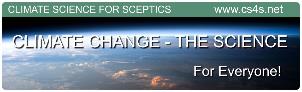 [Speaker Notes: This is a presentation given by Keith Burrows at STAV and VicPhysics conferences Feb 2023. Feel free to use it, or parts of it, in your classroom. This is also the basis of the online presentation given for VicPhysics Feb 24. © Keith Burrows 
Note that there are a number of images you won’t see by looking through this presentation in edit mode, so go through in presentation mode to see them all – or use “Selection” to hide the top ones.
Feel free to contact me at keithbphysics@gmail.com  with suggestions or questions.]
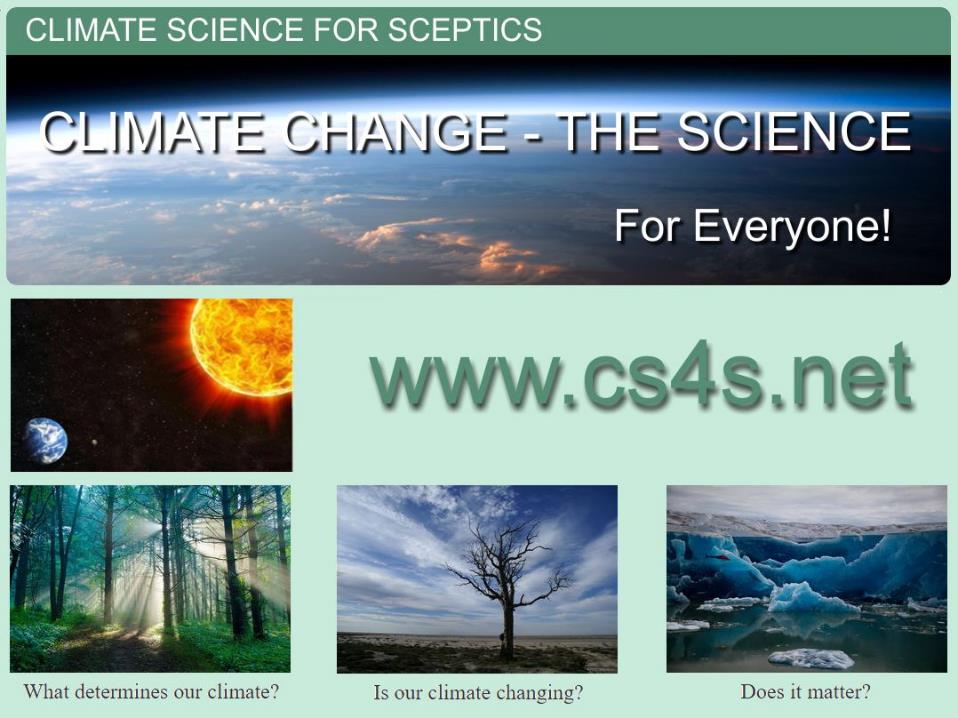 Climate Science 4 Sceptics
You can download today’s presentation (& others) from this site
[Speaker Notes: Download this presentation from my website.
There is a lot more than we have time for in this session!
Links to all the articles and websites mentioned in this presentation are in the notes pages of the pptx
There is a “Climate Change Science 2023” ppt It’s a collection of slides from various presentations on climate science which you may find useful, but it is not a presentation as such.
Feel free to contact me at keithbphysics@gmail.com]
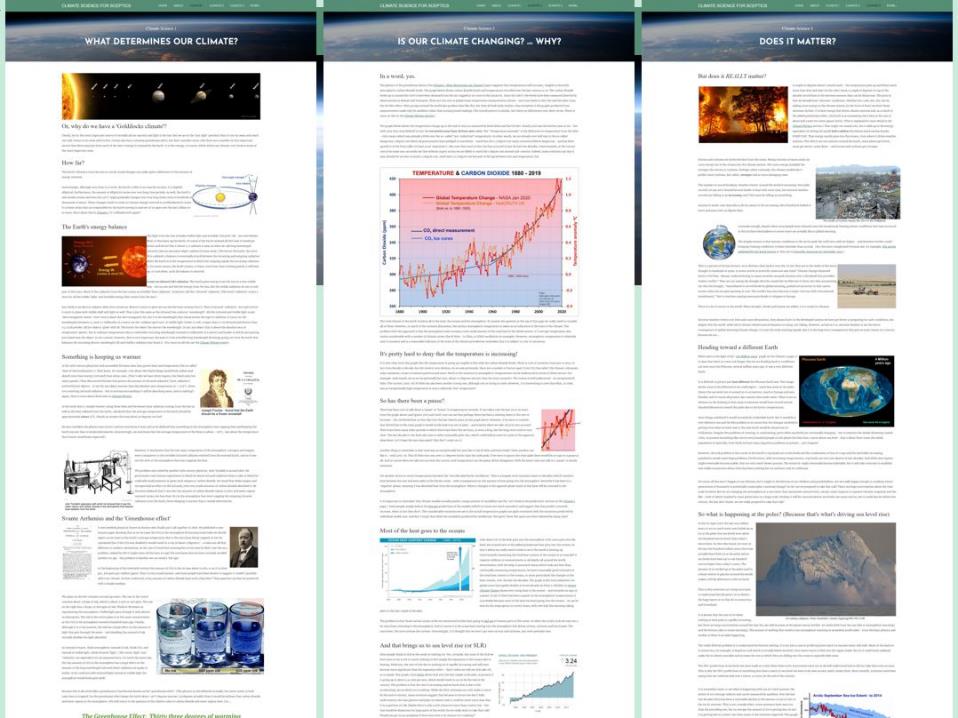 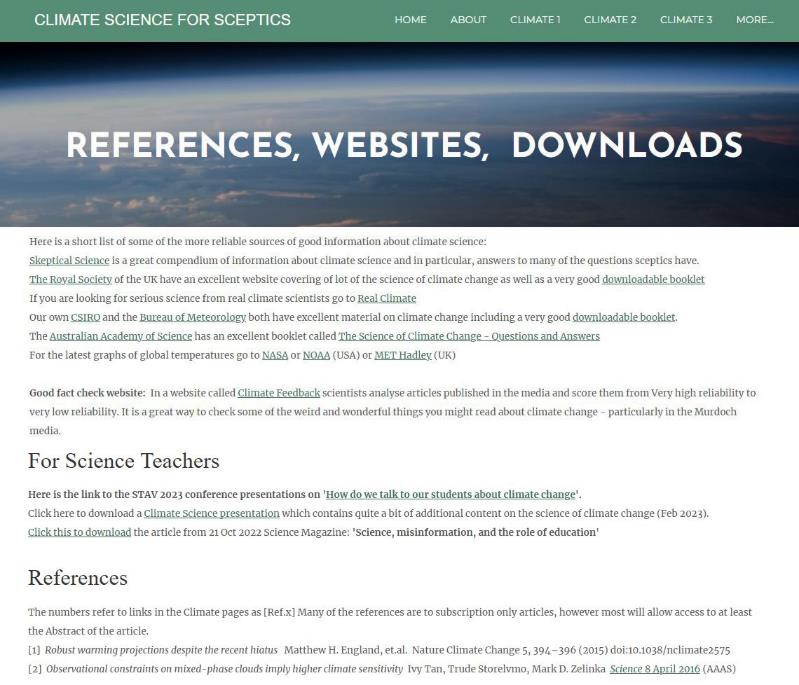 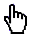 [Speaker Notes: It’s a bit out of date, but the essentials are there. I am going to update it with Superpower material when I can get some time!   And feel free to contact me at keithbphysics@gmail.com   if you have suggestions.
The link to this ppt is to yesterday’s version – check back tomorrow for any updates.]
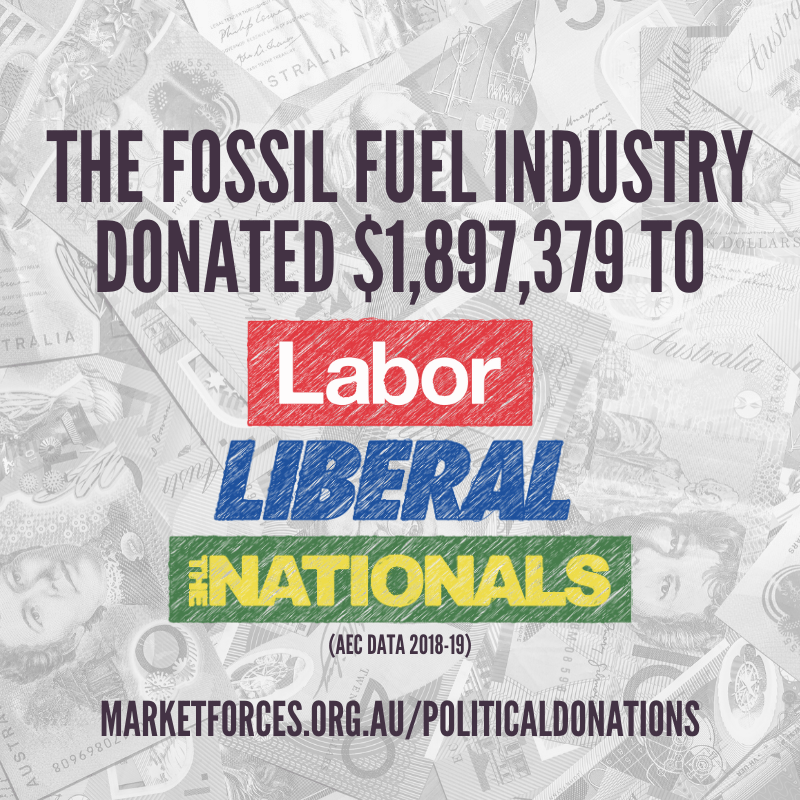 A declaration of vested interests!
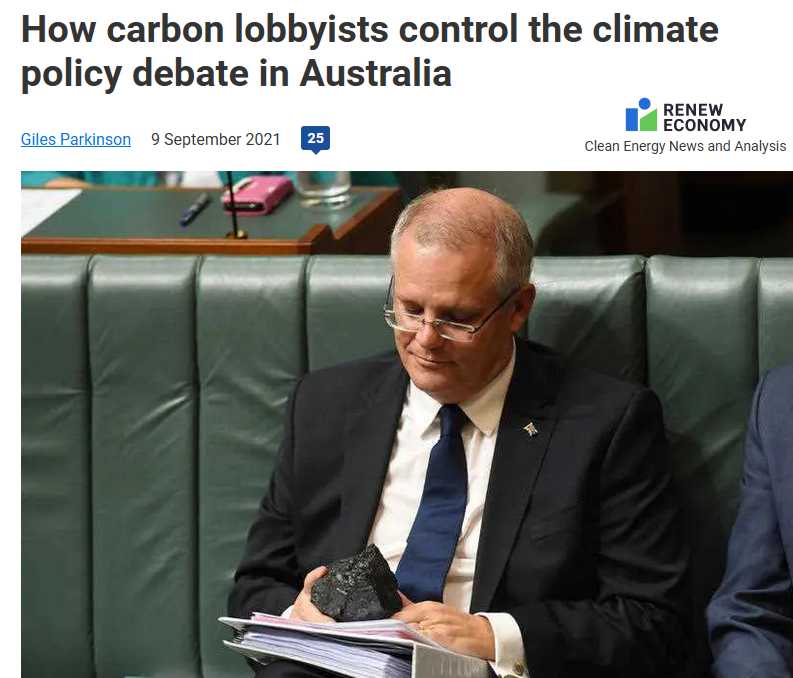 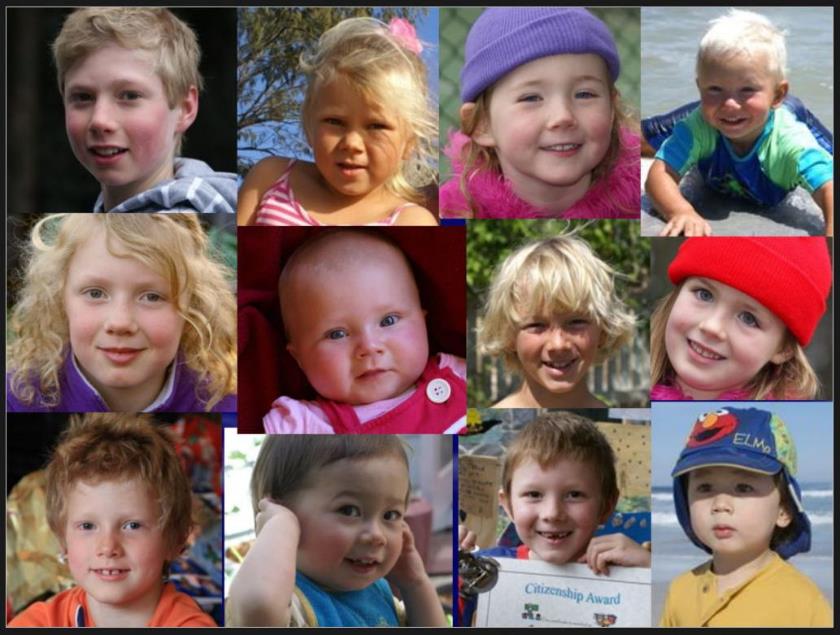 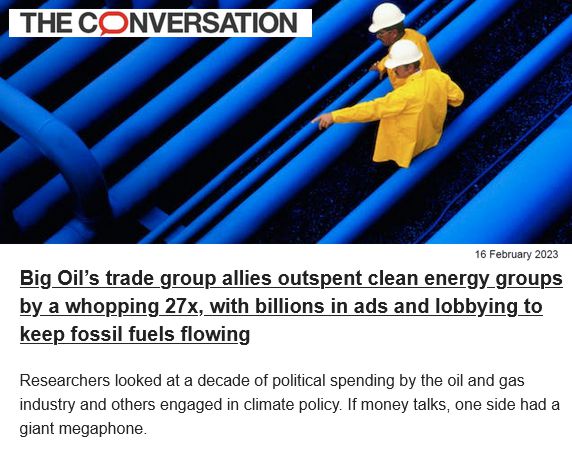 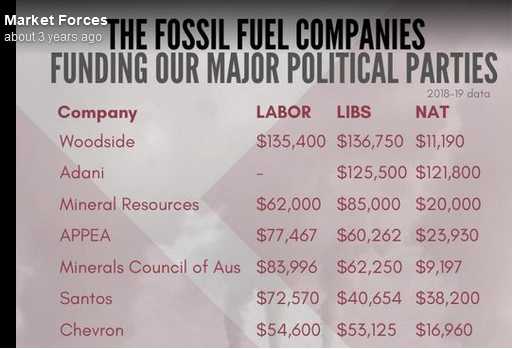 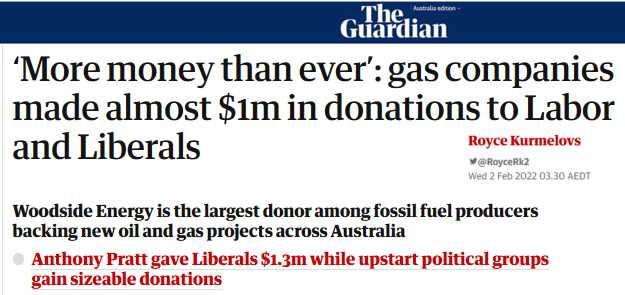 [Speaker Notes: The big problem in this area is that there are LARGE vested interests who don’t want to see their assets being lost. They spend 27 TIMES the amount on their propaganda as the renewable interests.
But this is really about the future of our kids and grandkids – and of course all our students!
A bit of my story – just after I finished full time teaching I saw a documentary claiming that climate change was not human caused and didn’t matter anyway. I started looking seriously at the science and decided I had to pass on what I found to other science teachers … and then other ‘senior’ groups.]
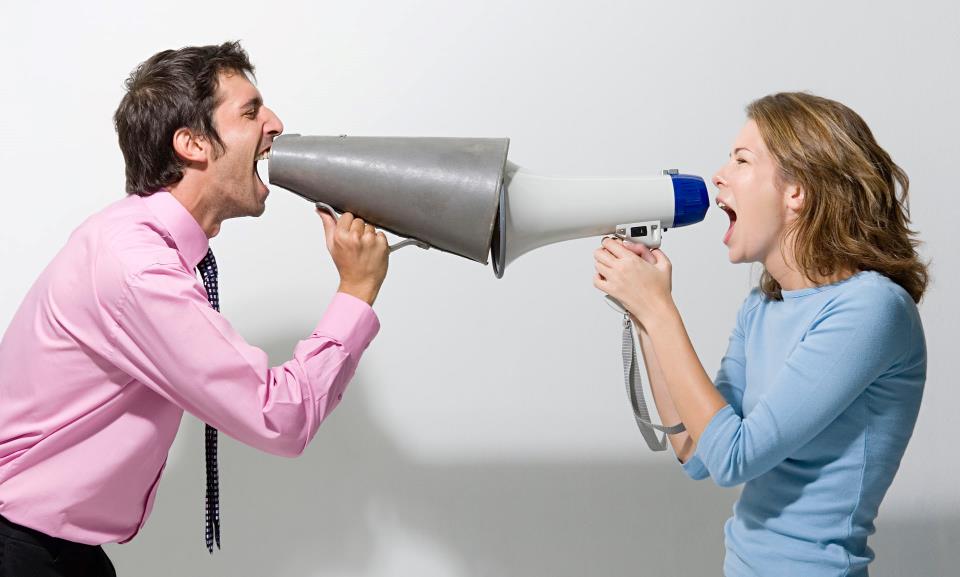 [Speaker Notes: Like many other issues these days there is too much polarisation – having got rid of scomo it’s not as bad as it was, but there is too much yelling at each other – and not enough listening to what the other side is saying. If you don’t believe me have a look at the nonsense in the Herald Sun and the Australian.]
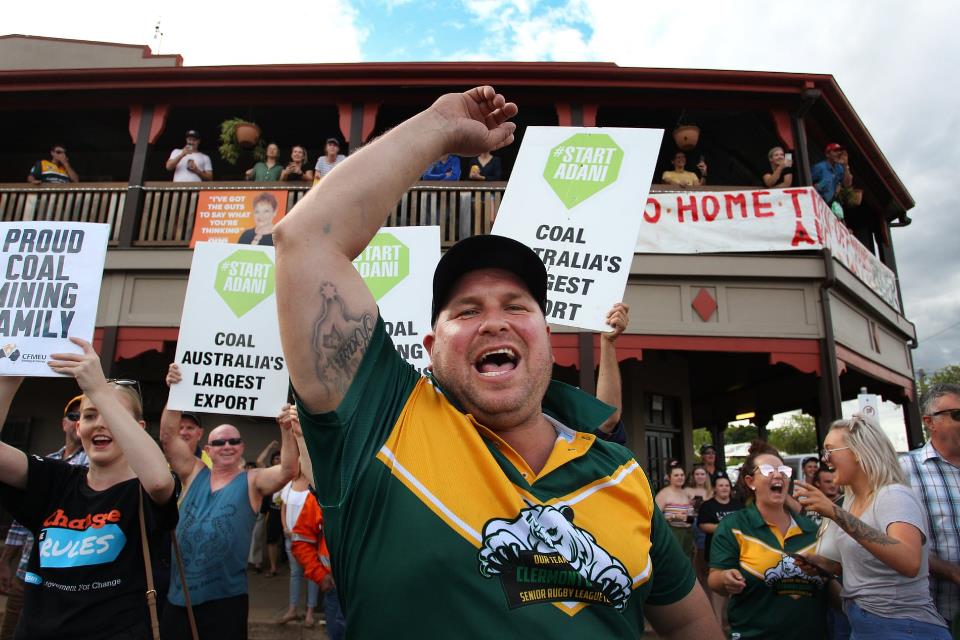 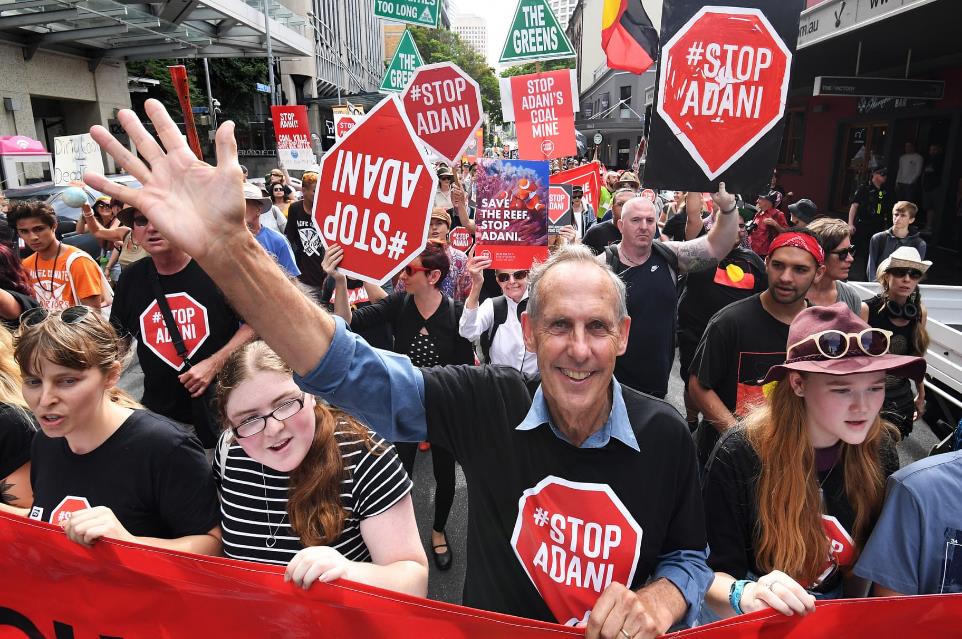 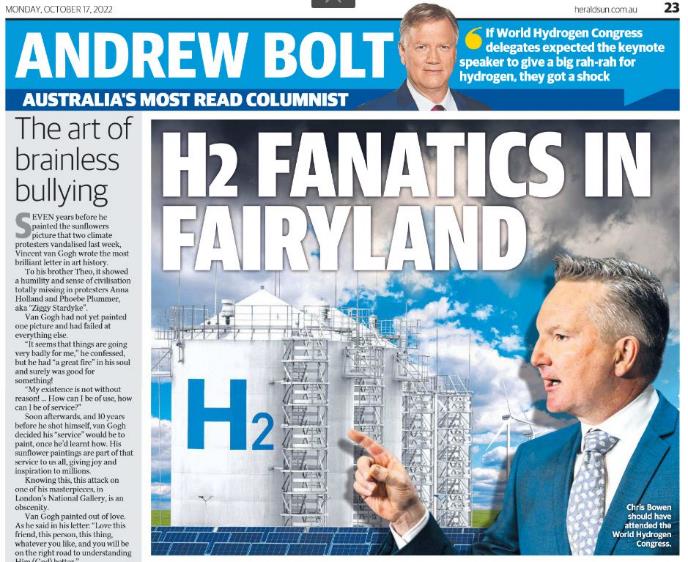 [Speaker Notes: There is too much yelling at each other. Did Bob Brown lose the election for Shorten? 
Bolt always yelling, never listening.]
Some students are active/aware
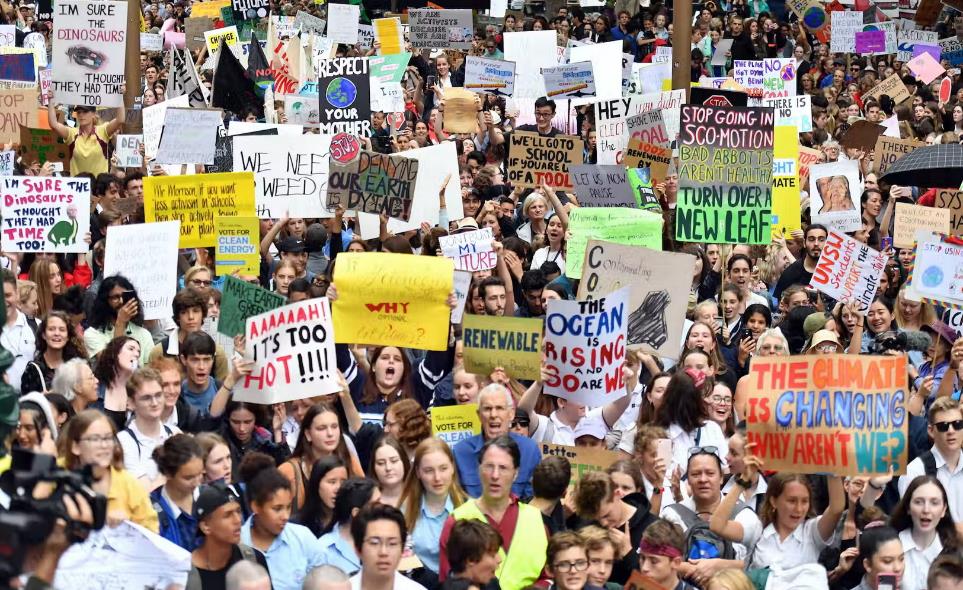 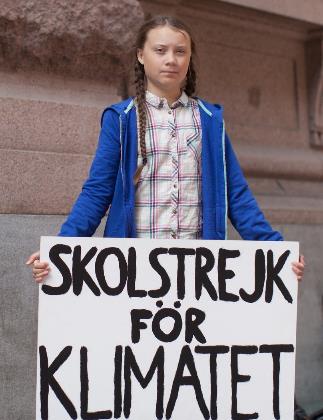 [Speaker Notes: So how do we talk to our students about this very difficult topic?]
Many are unaware and/or confused
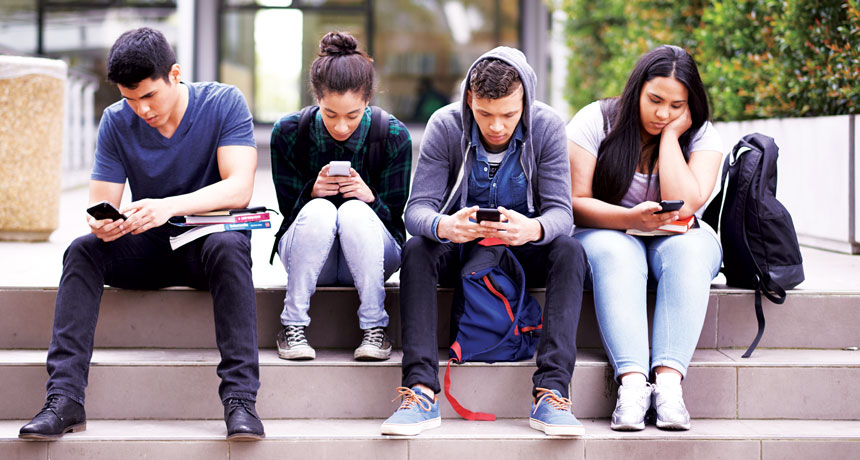 [Speaker Notes: So how do we talk to our students about this very difficult topic?]
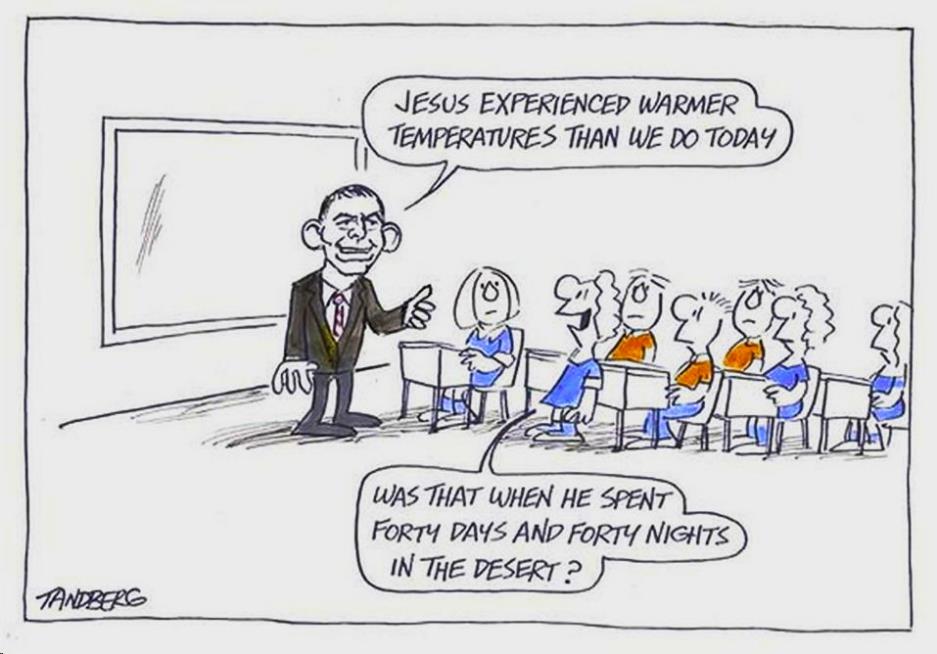 [Speaker Notes: They hear all sorts of nonsense from social media and friends – and even teachers sometimes!]
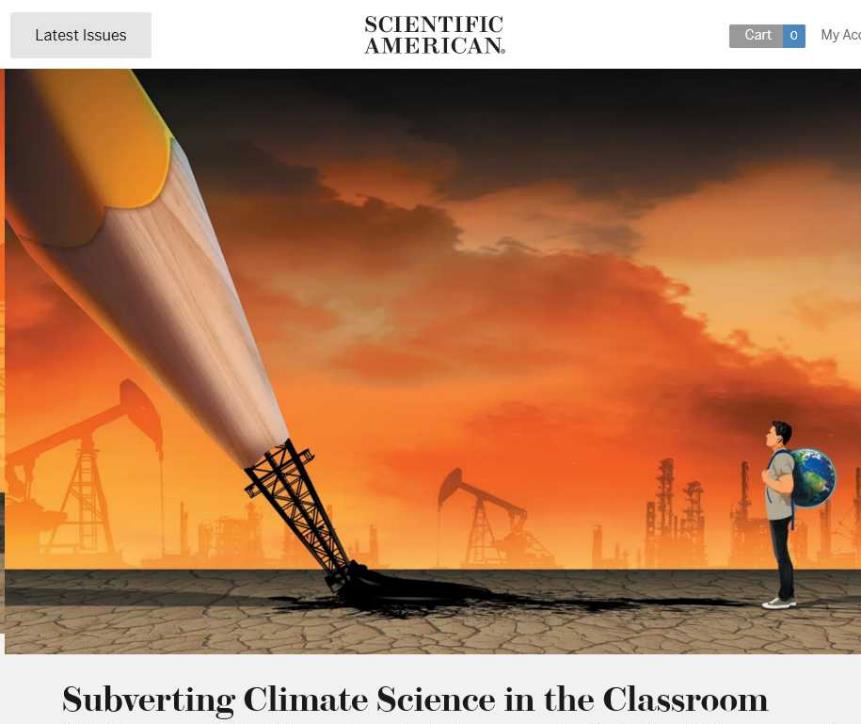 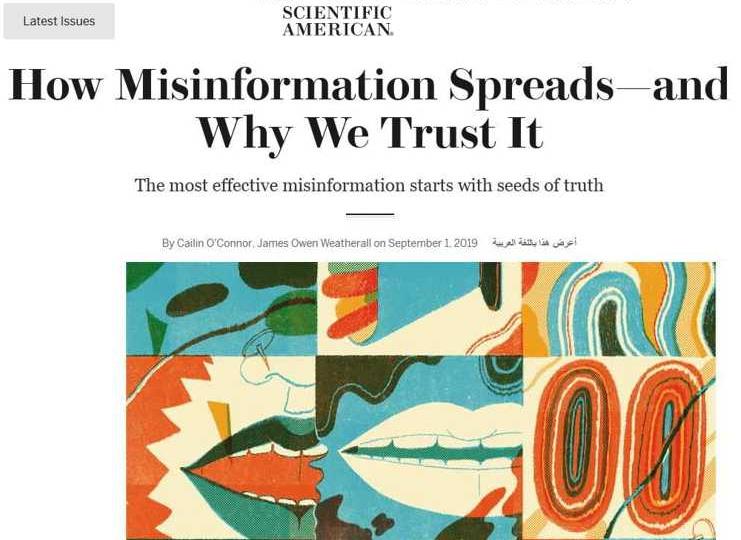 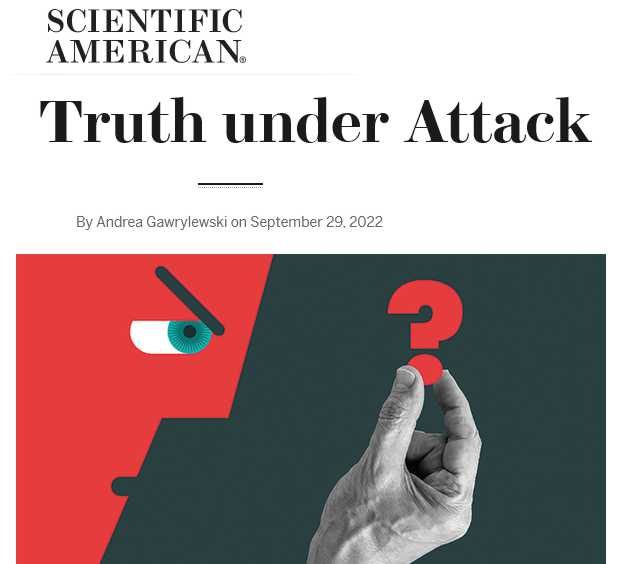 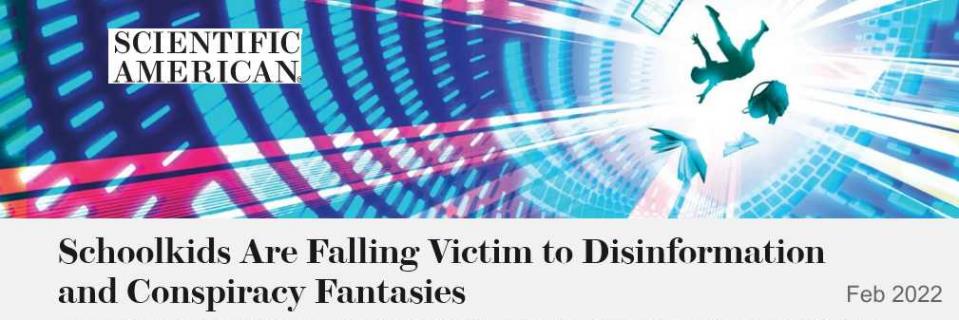 [Speaker Notes: There has been an increasing number of articles in science journals pointing out the problem of not just misinformation, but disinformation. Just a few from Sci Am, more later]
So how do we talk to our students?
It’s pretty serious science.
It is not ‘simple’ to understand.
It can be scary.
There’s a LOT of misinformation around – from both sides.
Sources of good science are not easy for students to find – or read (Scientific American, New Scientist etc.)
[Speaker Notes: I am talking about senior students – yrs 10(?), 11 and 12
The science is complex, and while there ARE a lot of uncertainties the basics are well known and the science is firm.
The “simple” picture is easy to shoot down – “oh a bit of greenhouse warming makes things grow better” etc or on the other side “we are all doomed”
But the models suggest that without serious action the consequences for humanity could be somewhere from disastrous to catastrophic -- so yes, it is scary.]
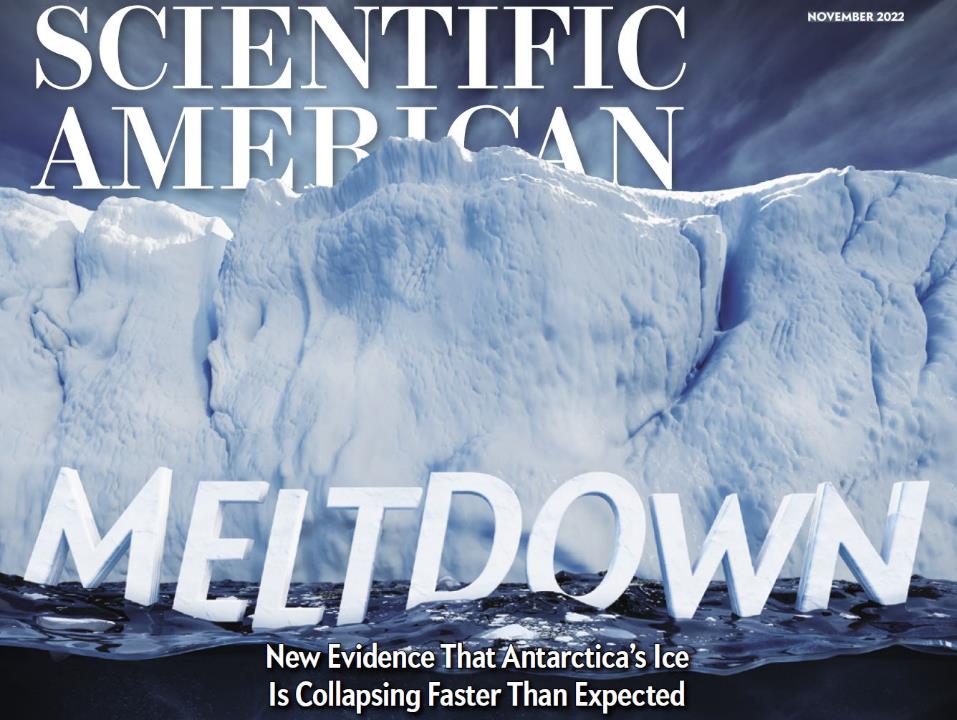 [Speaker Notes: Scientific American and New Scientist ARE good sources of information – but how many kids read them? 
Does your school have them in the library?]
So how do we talk to our students?
But they deserve the truth – their future will be very much impacted by what we do NOW, and they deserve a say!
In most cases they will get little real information from home – in fact, often misinformation.
And one way to get better information into the home is through the students.
So we science teachers are crucial to proper action on CC!
[Speaker Notes: For most students we are their ONLY source of reliable information on CC
But we are up against this sort of thing! ….]
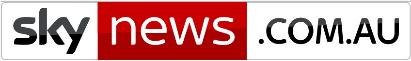 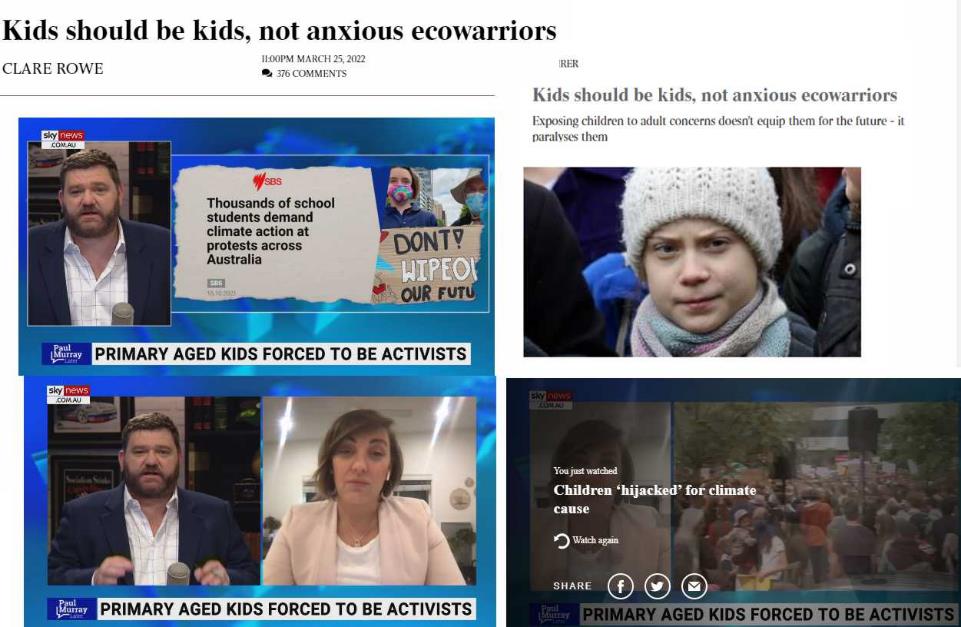 [Speaker Notes: But we are up against this sort of thing! They of course pick out primary kids and don’t mention senior students!  Bolt: Greta ‘obsessed with doom’ In reality Greta is far more informed than Bolt, so he has to resort to mud slinging.]
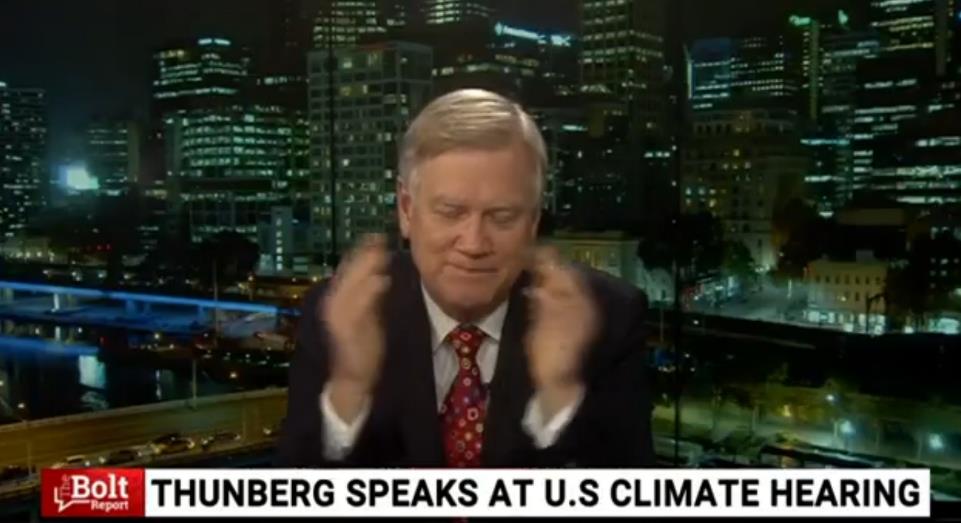 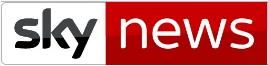 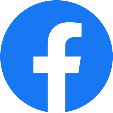 “No facts there, only emotion – no reason. That’s what is at the heart of this strange cult”
[Speaker Notes: Well that’s true of Bolt, but he’s talking of Greta! His clip features only small segment from Greta which – of course – sounds emotional. He ignores her many appeals to “listen to the scientists”, and her frequent quoting of basic scientific facts about climate science.]
“Do you think they hear us? We’ll make them hear us!”
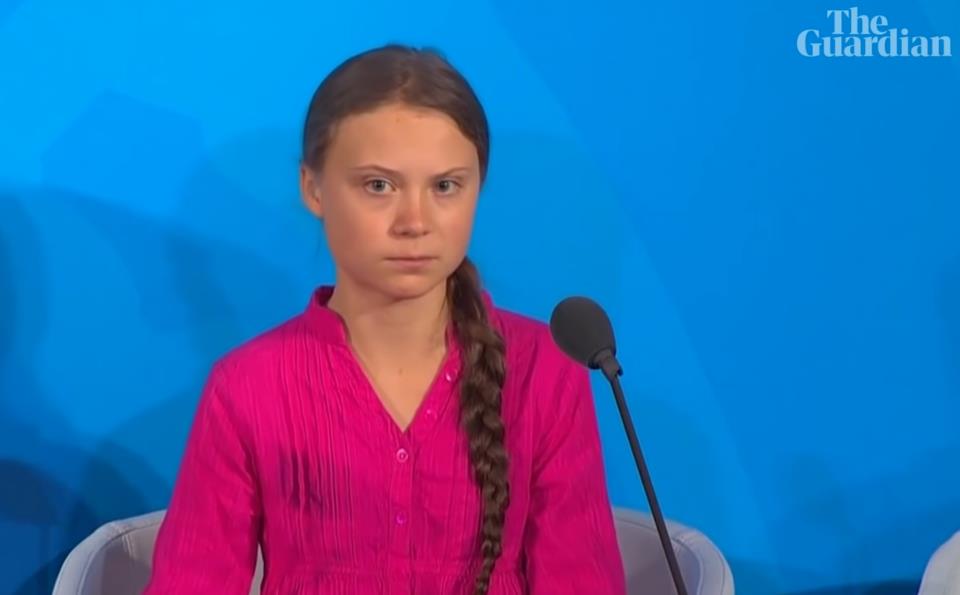 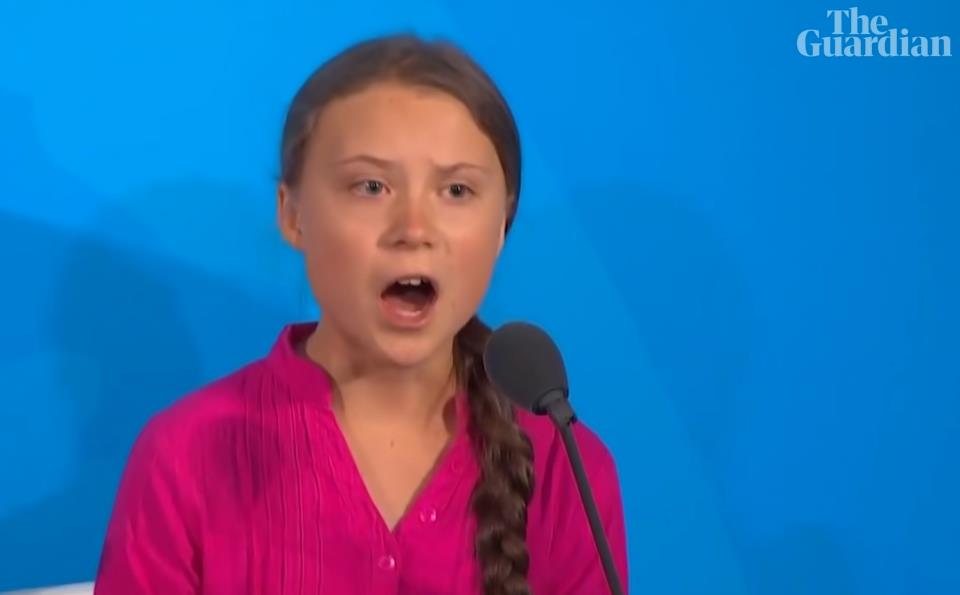 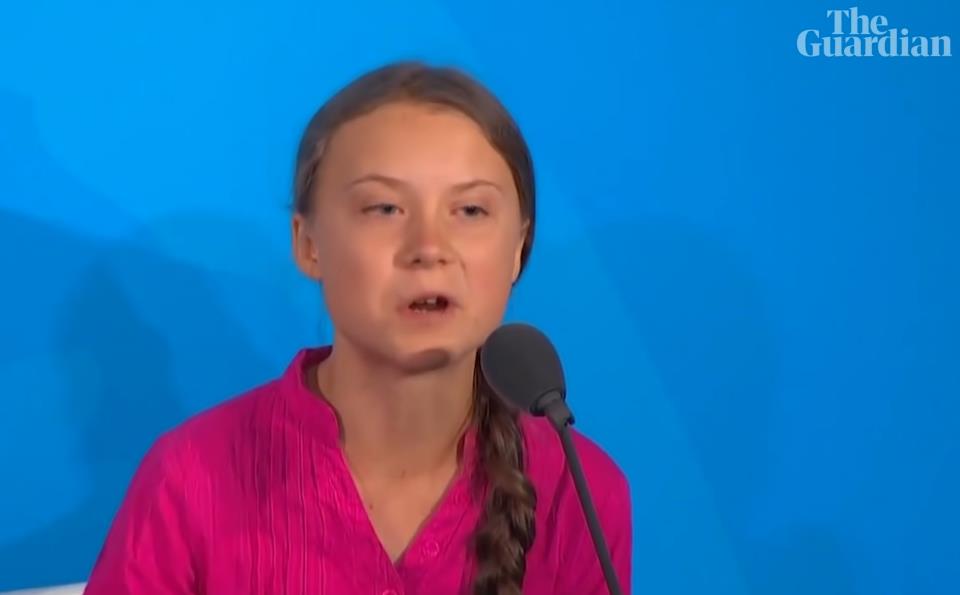 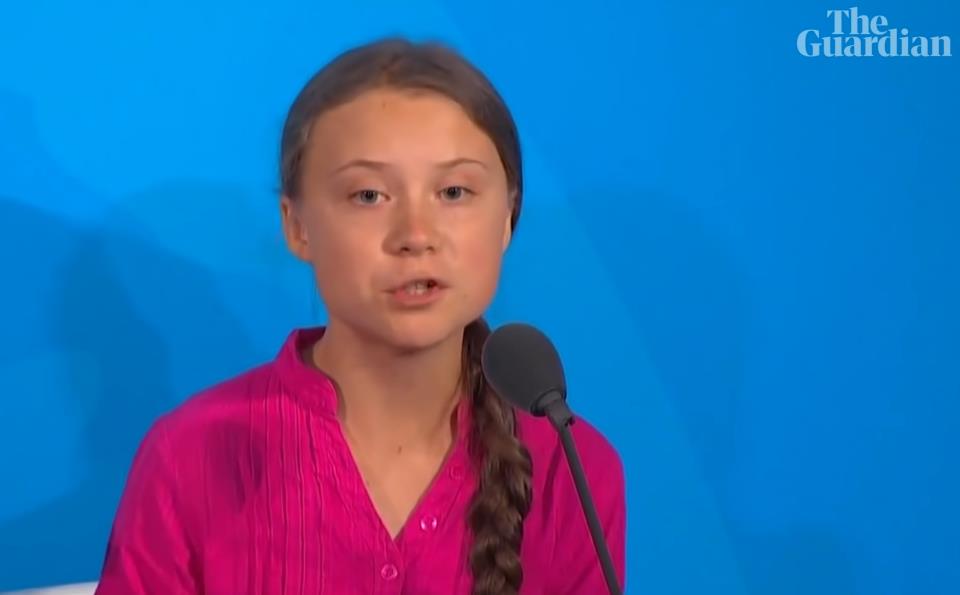 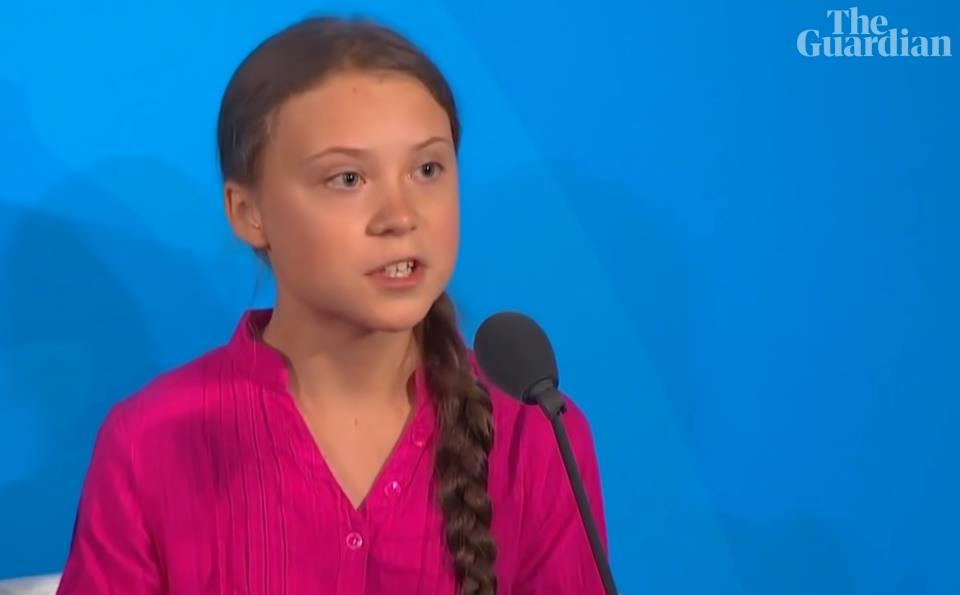 “If you fail us we will never forgive you”
Greta Thunberg during her impassioned speech to world leaders at the UN’s 2019 Climate Action Summit.
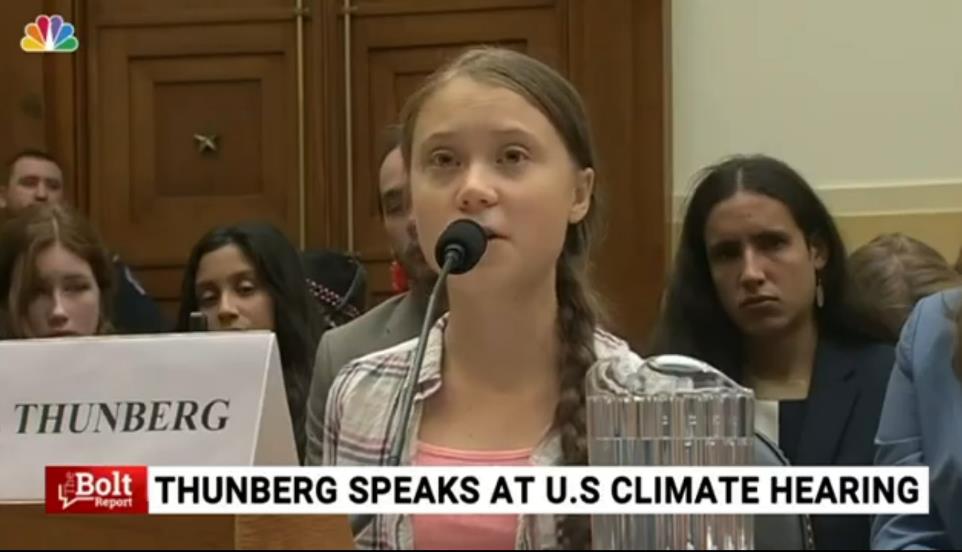 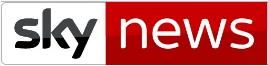 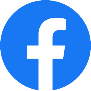 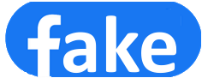 “I want you to listen to the scientists”
This was NOT mentioned on ‘Sky fake news’!
[Speaker Notes: But Sky did not include this bit!]
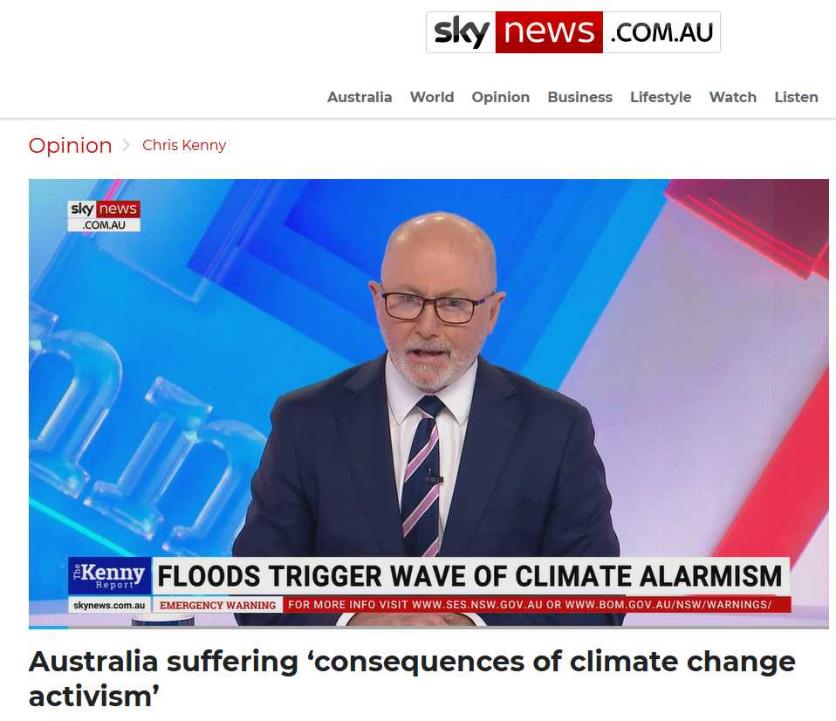 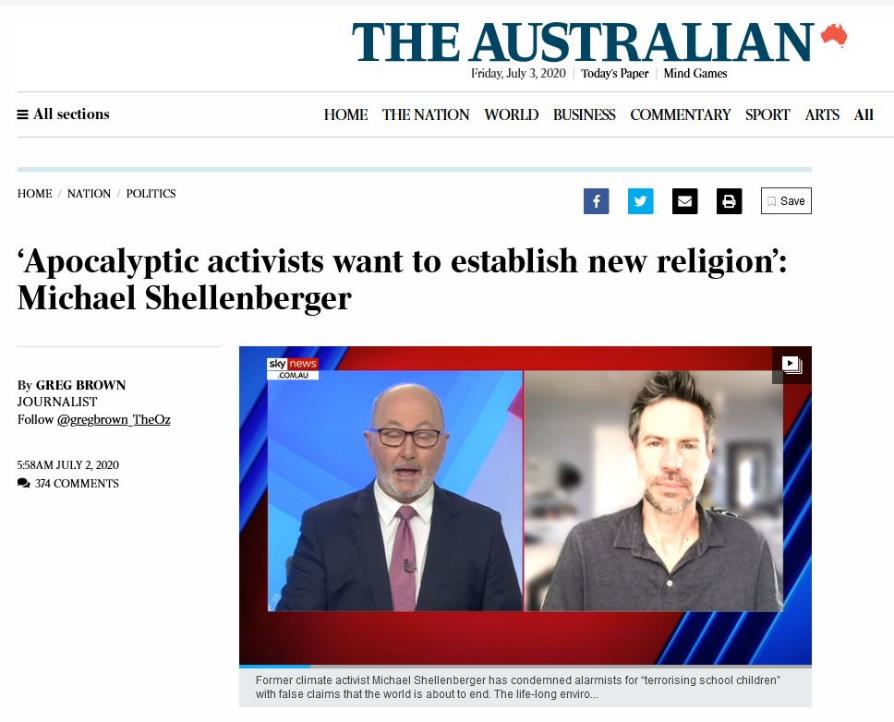 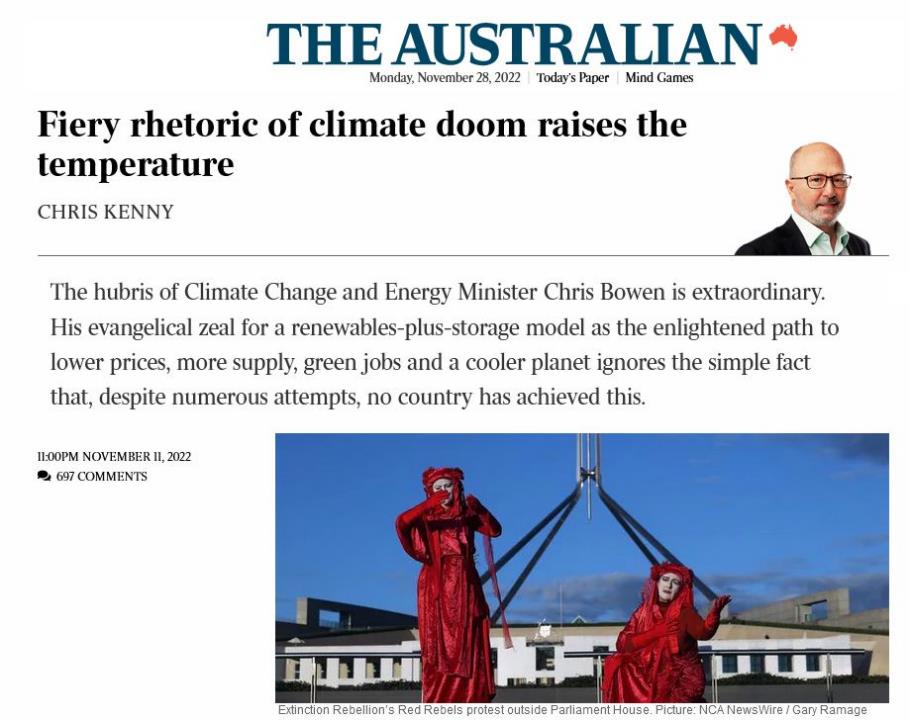 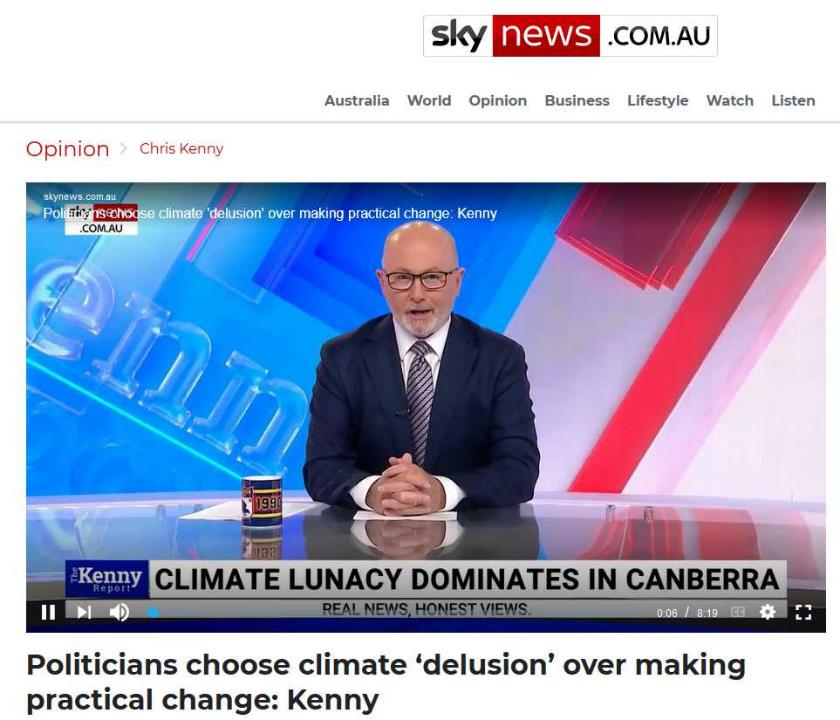 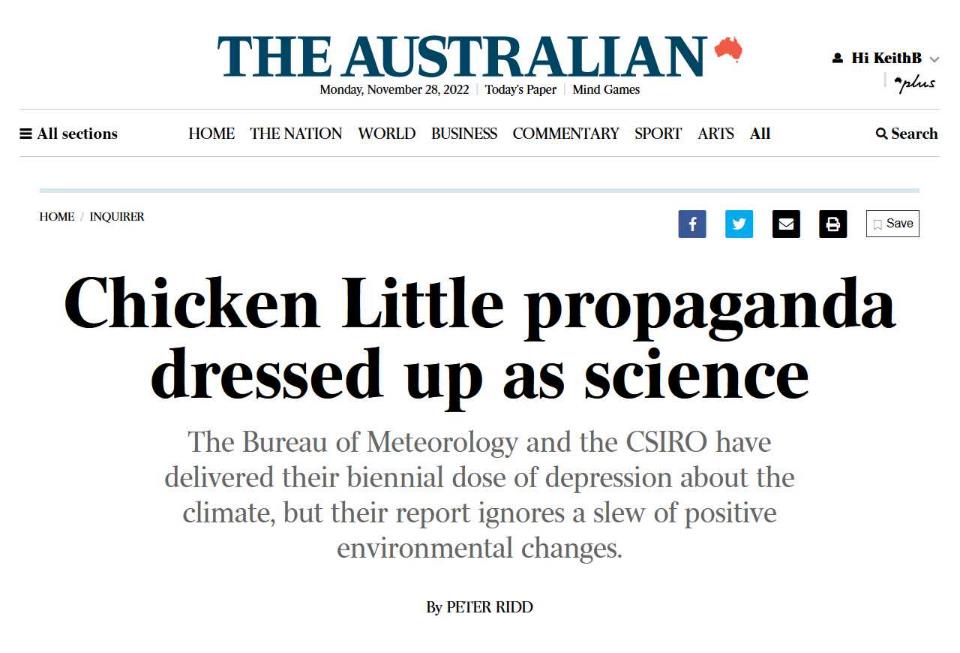 YET!
[Speaker Notes: The Australian is even more dangerous because it pretends to be a “serious” newspaper.
I don’t want to dwell on the Murdoch media too much, but despite their slow decline, I think they are the biggest block to climate action in Aust and in the USA.]
So how do we talk to our students?
So, at the same time we try to give them the real science, we need to avoid creating an atmosphere of despair.
But there IS good news…
And we and they can do our bit to bring about the transformation needed!
This way we can help create a positive atmosphere around the issue… 
… and give them hope.
[Speaker Notes: ‘Atmosphere of despair’ – all to easy when looking simply at “the facts”. 
WE can help our kids see that we CAN deal with this crisis!
The problem is that the good news is being ignored by many politicians and businesses. 
No wonder (some) kids are getting cross.
But first let’s look at a bit of the science… 
What follows is a very brief summary of the science that I have outlined in more detail in other ppts which you can download from cs4s.net]
But first a little science
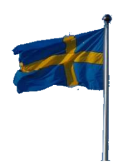 Svante Arrhenius worked it out in 1896
“CO2 and H2O absorb heat and send enough back to Earth to raise the temperature by
   +33 degrees!”
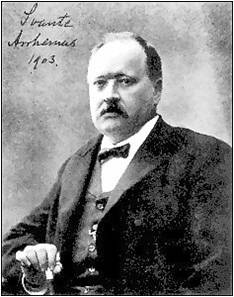 [Speaker Notes: What follows is a very brief summary of the science that I have outlined in more detail in other ppts which you can download from cs4s.net
Carbon dioxide absorbs IR radiation from the Earth and thus traps heat in the atmosphere. There is much more to all this than we can deal with in 45 min, so I am going to skim over parts of it so we can focus on the ‘Superpower’ idea - because that is the most positive aspect of the whole story – and something to give our kids hope. But some very quick Science. We now call this the greenhouse effect, it has made the Earth a comfortable +15ºC instead of a frozen -18ºC There is a lot more on this on my website and in other power points you can download there.]
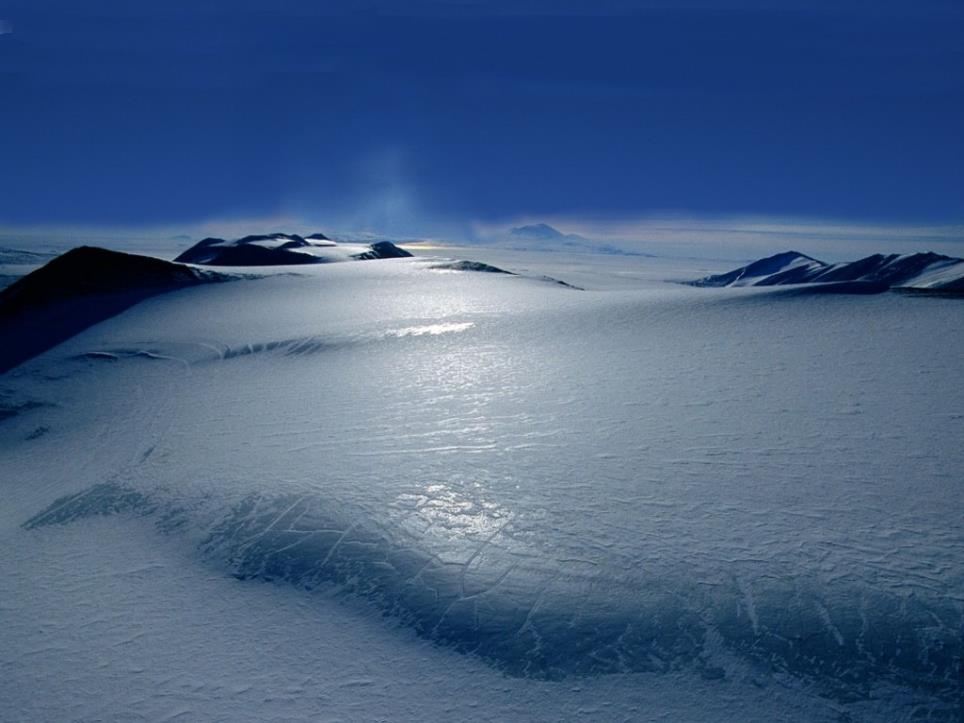 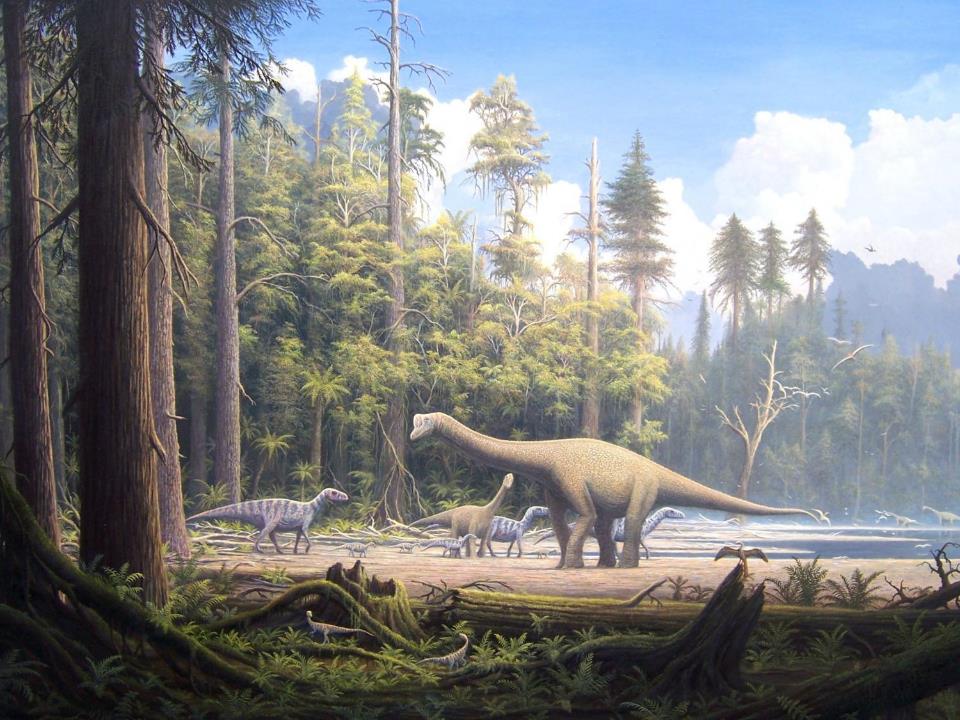 If there was no greenhouse effect Earth would be a frozen snowball at about  – 18oC
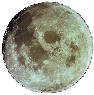 So Greenhouse effect 
                 =  +33oC  warmer

Crucial for life on Earth
[Speaker Notes: Average temp of Moon is about -18ºC. The present greenhouse effect is responsible for a +33ºC temperature increase. That’s way more than the hothouse/icehouse changes we were talking about. If we increase the CO2 this MUST increase this 33ºC – the big question is by how much?]
421 ppm
May 2022
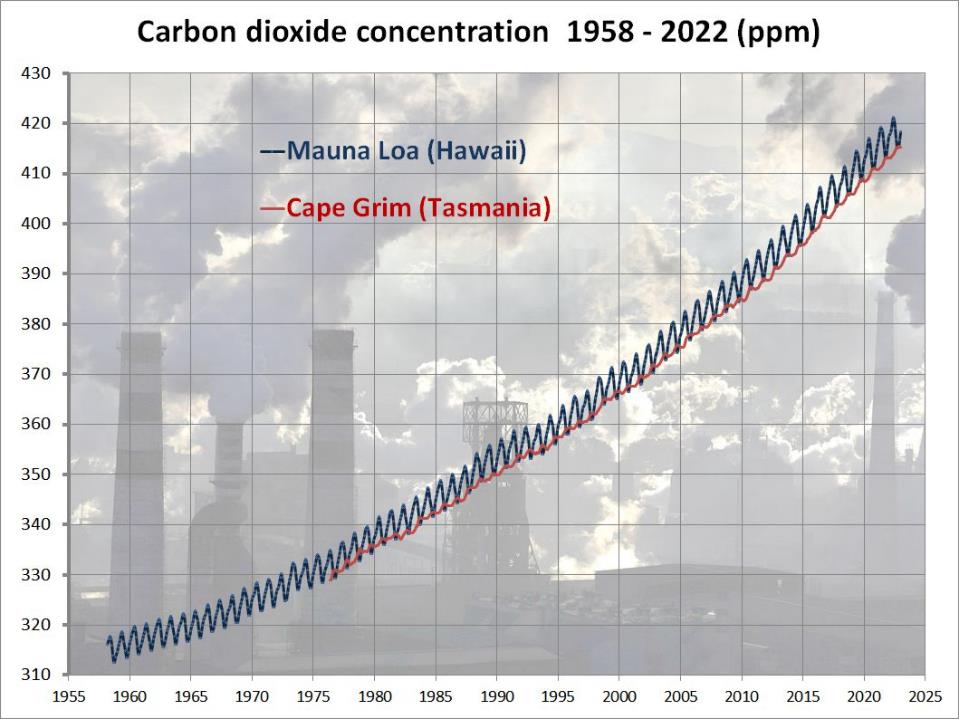 400 ppm = 0.04%
Rate of increase is STILL increasing!
[Speaker Notes: Pre-industrial CO2 was about 280 ppm. There is no reasonable doubt that the reason for this rise is emissions from burning fossil fuels. Problem is that even if we can keep our emissions from rising there is a large part of the world which is trying to catch up to us and their emissions are rising using the curve to bend upwards. Furthermore, even if we stopped adding CO2 now it would stay high at this level for quite a few decades.]
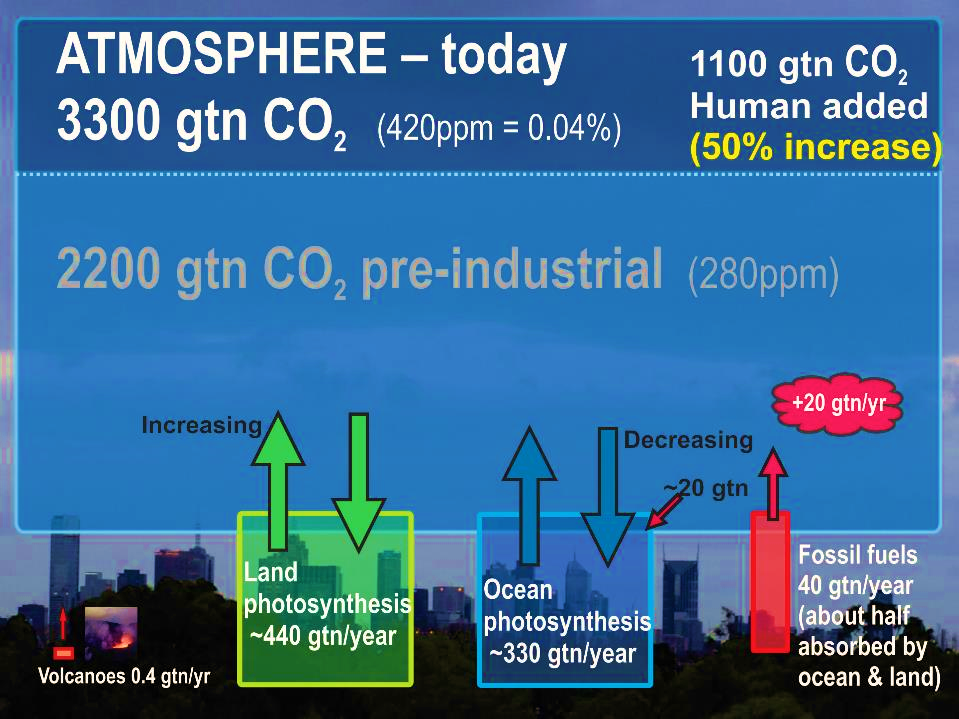 [Speaker Notes: It’s important to realise that a lot of CO2 goes in and out of the atmosphere, but have ADDED to the total. Now there is over 3 TRILLION tonnes. We have added over a TRILLION tonnes of CO2 to the atmosphere! Half as much again.   Note that every year around 770 gtn CO2 go in and out of the biosphere, our 20 gtn is “only” about 3% of that – BUT… it ADDS up every year!
CO2 from land is increasing because we are clearing land and planting less
CO2 going into the ocean from the atmosphere is decreasing because more is going in from our emissions (decreasing the pH) and the ocean is warming.        CO2 level now almost 420ppm
(Ocean is warming but concentration of CO2 in the atmosphere is increasing at a faster rate.)]
Looking at the past – the big picture
Pliocene
CO2  ~400ppm
Sea levels 
~30 m higher
LIG CO2~280ppm 125,000 yr ago About  +1oC 
Sea ~8m higher
Holocene
10,000 yrs of stable climate
+3C
+2C
+1oC
LIA & MWP
Human civilisation
[Speaker Notes: The greenhouse effect is not just some “computer theory”, we can see it in action in “recent” geological history.
The fact is that the Earth’s temperature has varied a lot in geological history – but not in ours so we don’t have a feel for what can happen!
This is probably the most complicated graph in the (science) presentation, but perhaps also the most important! We find it hard to imagine a different climate because we have never experienced one – in all human history!
Human civilization has developed in the last 10,000 years because the climate was stable! Two periods of interest… 
LIG Last InterGlacial 150,000 – 100,000 yr ago. CO2 similar to pre-industrial (280 ppm) temperatures only about 1 deg higher (ie about same as now!) but sea levels around 6 – 9 m higher than now.
Pliocene, 2-3 million yr ago – similar to now CO2, only a couple of degrees warmer, but sea level about 25 – 40 m higher, little polar ice, …. Etc!! ??]
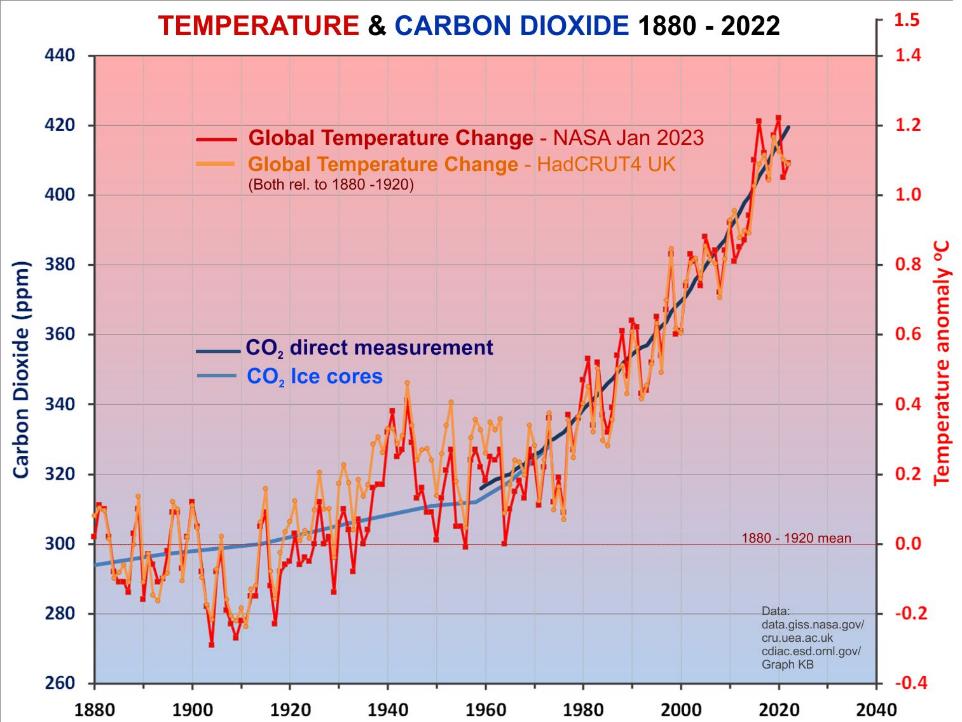 El Niños
La Niñas
[Speaker Notes: Clearly there IS a connection between CO2 and temperature… as we expect. 
2021 was the hottest ever La Niña year. 
Temperatures (red, orange) have gone up pretty much in line with the CO2 (blue – from ice cores and more recently direct measurement) as expected. 
It’s not nice to consider what the next El Niño might be like!
Very easy to believe that it will not be possible to limit temperatures to +1.5 deg by 2040, much less 2050.]
Where are the emissions coming from?
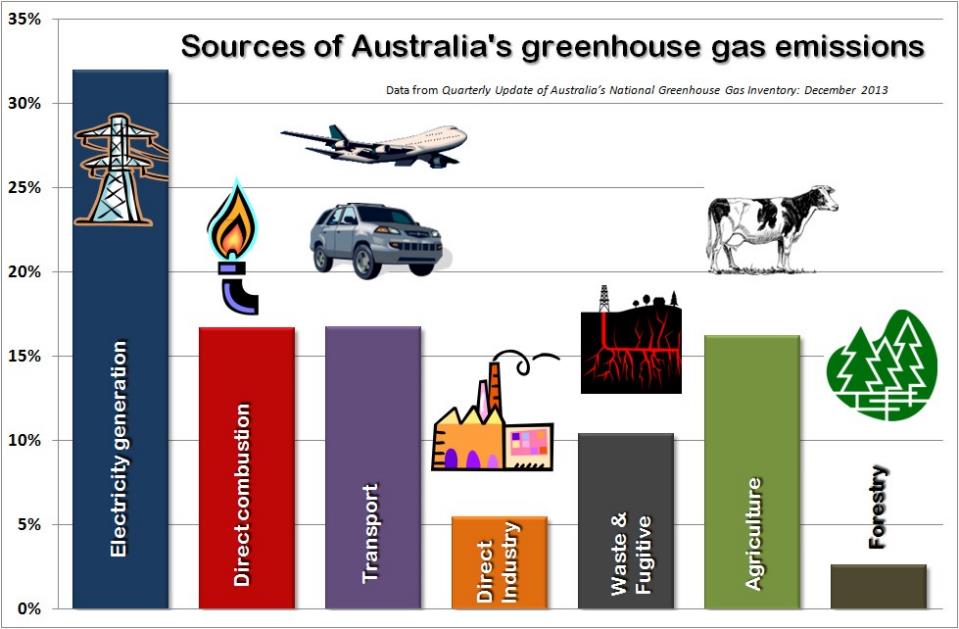 Very little different in 2022
Down 20% since 2005
LULUCF
–8%
[Speaker Notes: Greenhouse gas emissions by Australia 2020  (above 2013 but very similar now – only drop is LULUCF (Land Use Land Use Change & Forestry) Figures (then) now:
Electricity (32.2%) 32.4
Stationary energy (excl. electricity) (19.3%) 21.1
Transport (17.0%) 18.6
Waste + Fugitive emissions (9.7%)  2.7 + 10.3
Industrial processes (5.7%) 6.6
Agriculture (13.6%) 16.4
Waste (2.5%) 2.7 
Forestry 2006 15%,  2013  3%, negative now  – 8.2%]
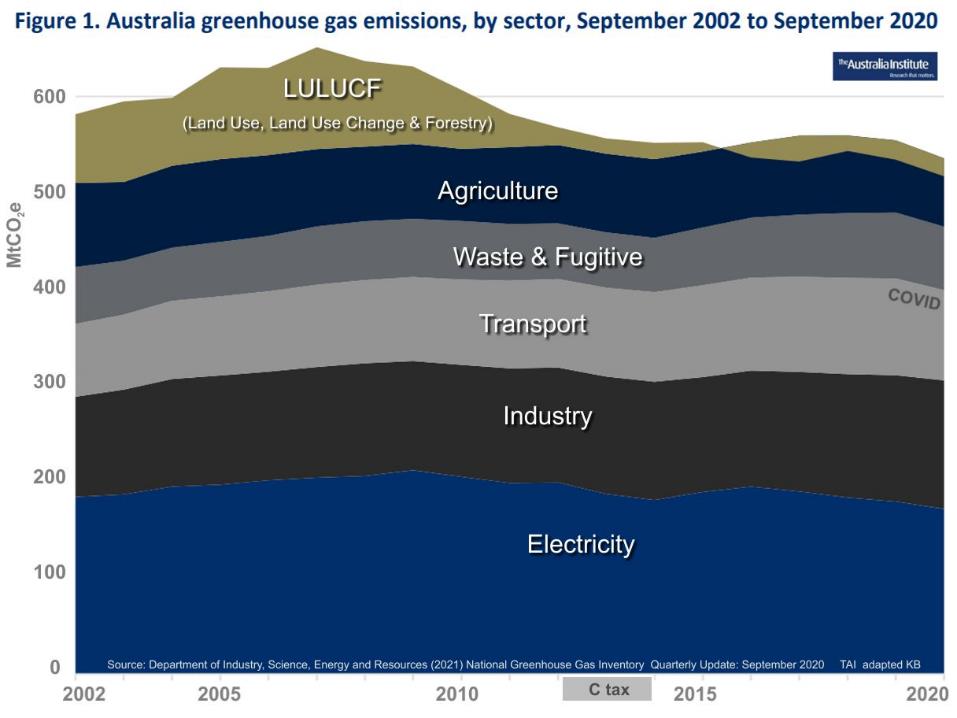 -20%
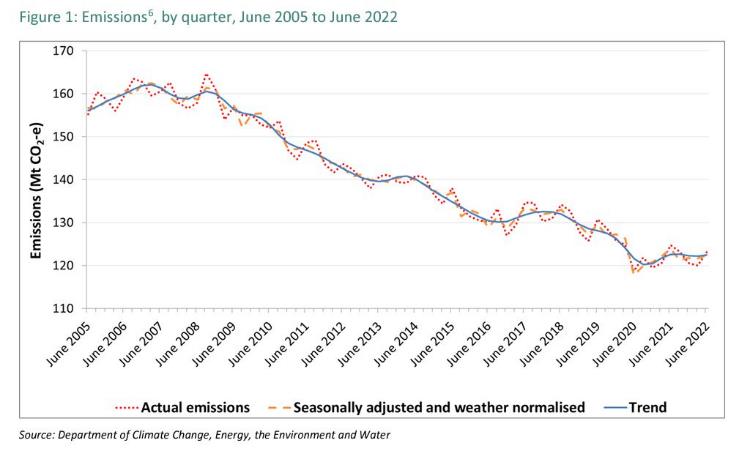 [Speaker Notes: The 20% has almost nothing to do with anything the Feds have done. It was mostly due to ending land clearing in Queensland, installation of HH solar and drop in transport due to covid.
Also note the drop during the time of the carbon tax! And the rise after it.
And while there was a drop during covid, unfortunately emissions have gone up again in 2021-22!]
Where are world emissions coming from?
Australia
China - and much of that is to make the stuff we buy!
[Speaker Notes: So our 1.3% of emissions is from only 0.3% of the population – ie we emit FOUR TIMES our fair share!
Of course the largest emitters are the largest countries, but more important is the amount per person!
Only places like Qatar and UAE are higher than us! Even  Saudi Arabia is less!
If exported fossil fuels were included the figure would be about three times that!
[Different calculations seem to give figures about 22 tonnes]]
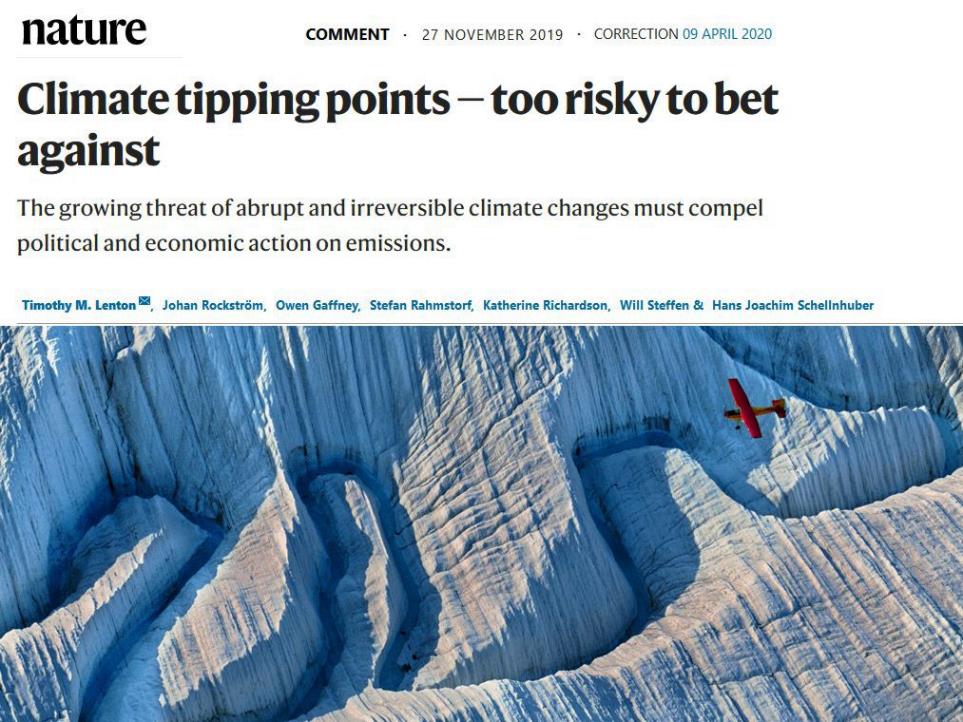 [Speaker Notes: One of the biggest risks with all these emissions is of course the rather unknown risk of sudden tipping points which could send us back to those warmer times no matter what we did. From Nature COMMENT 27 November 2019 Climate tipping points — too risky to bet against]
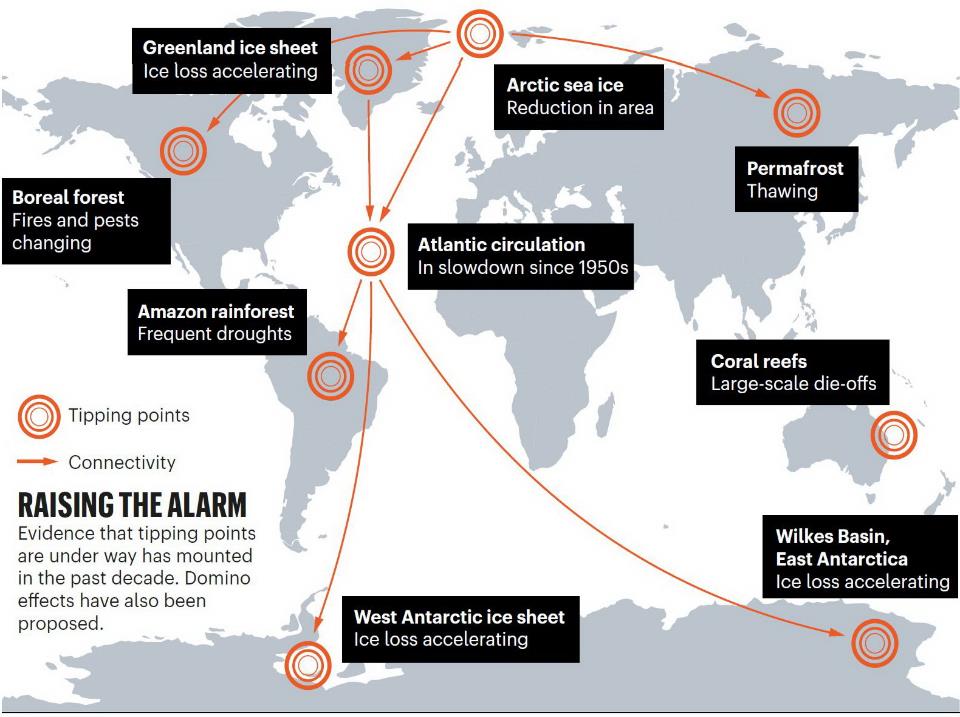 [Speaker Notes: The growing threat of abrupt and irreversible climate changes must compel political and economic action on emissions. 
Timothy M. Lenton, Johan Rockström, Owen Gaffney, Stefan Rahmstorf, Katherine Richardson, Will Steffen & Hans Joachim Schellnhuber 
An aeroplane flies over a glacier in the Wrangell St Elias National Park in Alaska. Credit: Frans Lanting/Nat Geo Image Collection]
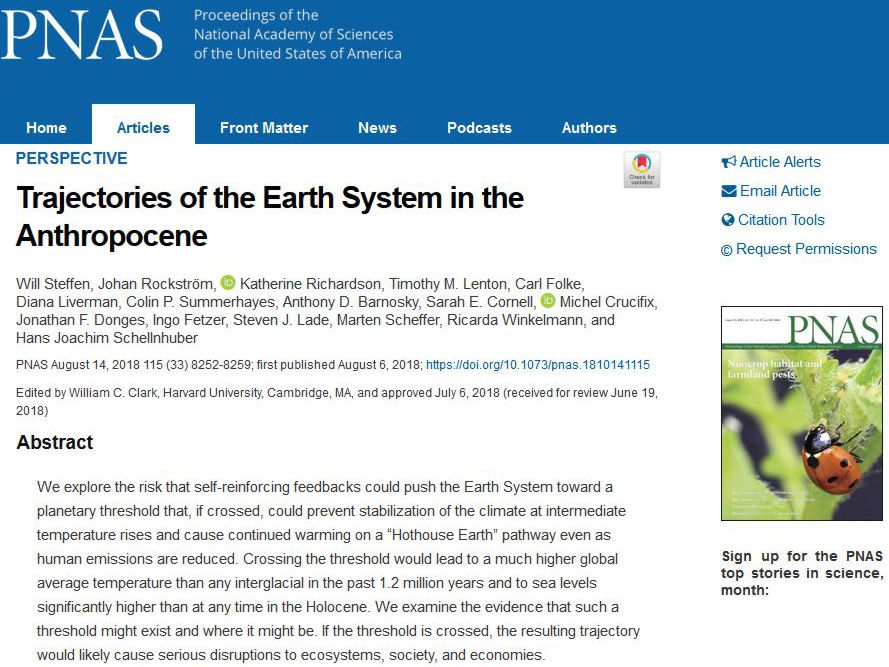 …push the Earth System toward a planetary threshold that, if crossed, could prevent stabilization of the climate at intermediate temperature rises and cause continued warming on a “Hothouse Earth” pathway even as human emissions are reduced.
[Speaker Notes: Trajectories of the Earth System in the Anthropocene  Will Steffen etal.  PNAS 14 Aug 2018 (Sadly, Will died recently at age 52)  We explore the risk that self-reinforcing feedbacks could push the Earth System toward a planetary threshold that, if crossed, could prevent stabilization of the climate at intermediate temperature rises and cause continued warming on a “Hothouse Earth” pathway even as human emissions are reduced. Crossing the threshold would lead to a much higher global average temperature than any interglacial in the past 1.2 million years and to sea levels significantly higher than at any time in the Holocene. We examine the evidence that such a threshold might exist and where it might be. If the threshold is crossed, the resulting trajectory would likely cause serious disruptions to ecosystems, society, and economies. Collective human action is required to steer the Earth System away from a potential threshold and stabilize it in a habitable interglacial-like state. Such action entails stewardship of the entire Earth System—biosphere, climate, and societies—and could include decarbonization of the global economy, enhancement of biosphere carbon sinks, behavioral changes, technological innovations, new governance arrangements, and transformed social values.]
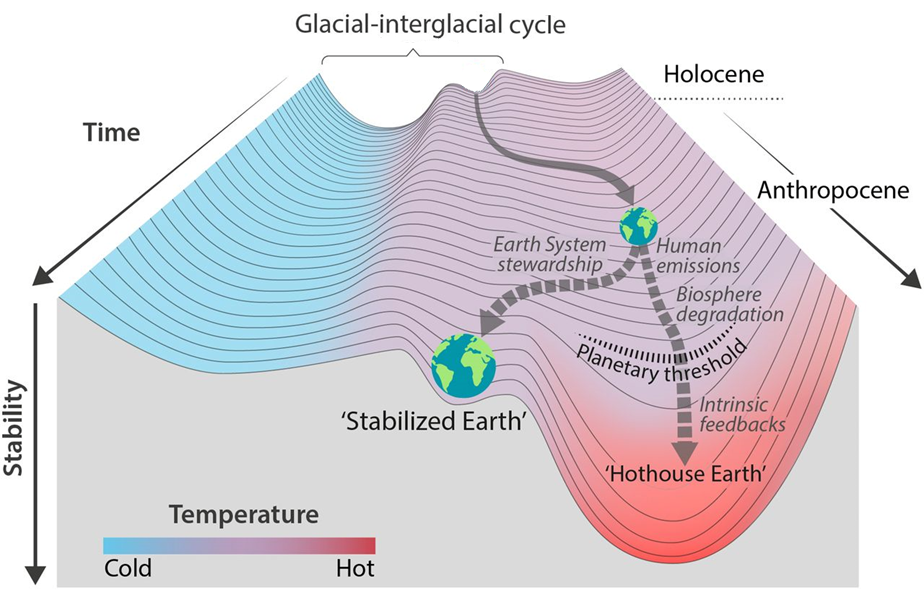 20,000 years ago
10,000 years ago
Yr 2100+
NOW
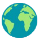 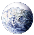 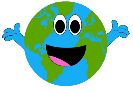 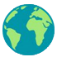 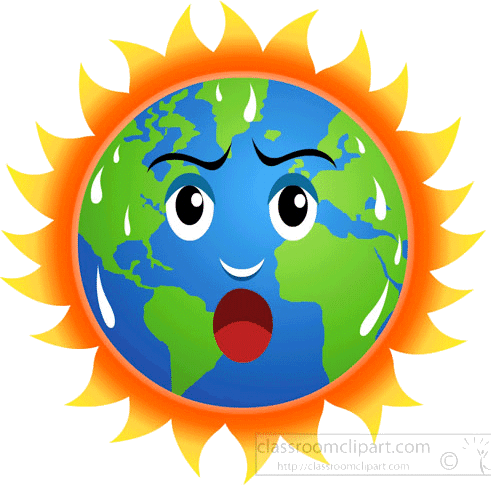 Will Steffen et al. PNAS 2018;115:33:8252-8259    KB animation
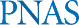 ©2018 by National Academy of Sciences
[Speaker Notes: [Sadly Will Steffen passed away recently at only 75]
Pre-industrial we were at far end – gradually sliding back to the cold times. But now we have moved toward the hot side and if we keep going we will fall right down into the “hothouse”. But we still have a chance to move to a more ‘stabilized earth’, although with a continual risk of falling into the hothouse.
Caption: Stability landscape showing the pathway of the Earth System out of the Holocene and thus, out of the glacial–interglacial limit cycle to its present position in the hotter Anthropocene. The fork in the road in Fig. 1 is shown here as the two divergent pathways of the Earth System in the future (broken arrows). Currently, the Earth System is on a Hothouse Earth pathway driven by human emissions of greenhouse gases and biosphere degradation toward a planetary threshold at ∼2 °C (horizontal broken line at 2 °C in Fig. 1), beyond which the system follows an essentially irreversible pathway driven by intrinsic biogeophysical feedbacks. The other pathway leads to Stabilized Earth, a pathway of Earth System stewardship guided by human-created feedbacks to a quasistable, human-maintained basin of attraction. “Stability” (vertical axis) is defined here as the inverse of the potential energy of the system. Systems in a highly stable state (deep valley) have low potential energy, and considerable energy is required to move them out of this stable state. Systems in an unstable state (top of a hill) have high potential energy, and they require only a little additional energy to push them off the hill and down toward a valley of lower potential energy.]
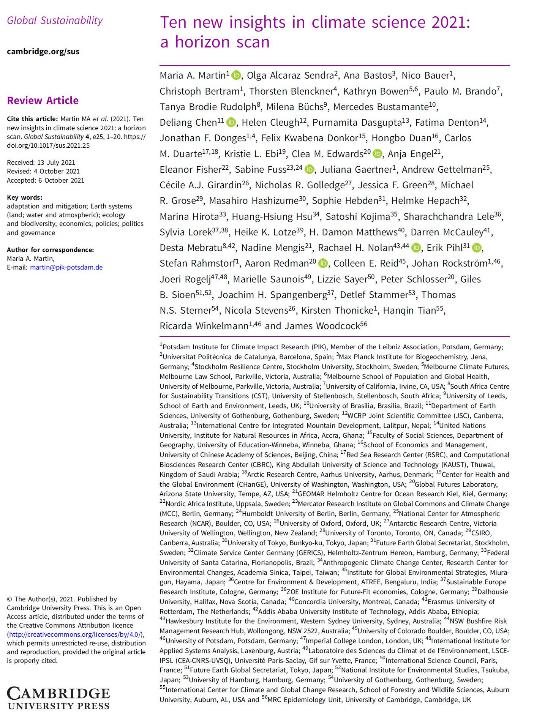 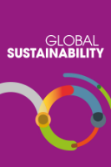 Over 60 climate science authors from all
major research institutions around the world summarizing the work from over 200 published papers from over a thousand authors on climate science in 2021
[Speaker Notes: But I do want to draw your attention to this source of good up-to-date climate science:
For the last couple of years a large group of scientists have published a sort of summary of recent climate science, as ten new insights. It is well worth reading. Available at:  https://www.cambridge.org/core/journals/global-sustainability/article/ten-new-insights-in-climate-science-2022/62C90D59C9F9890791B64762EAA06B8D]
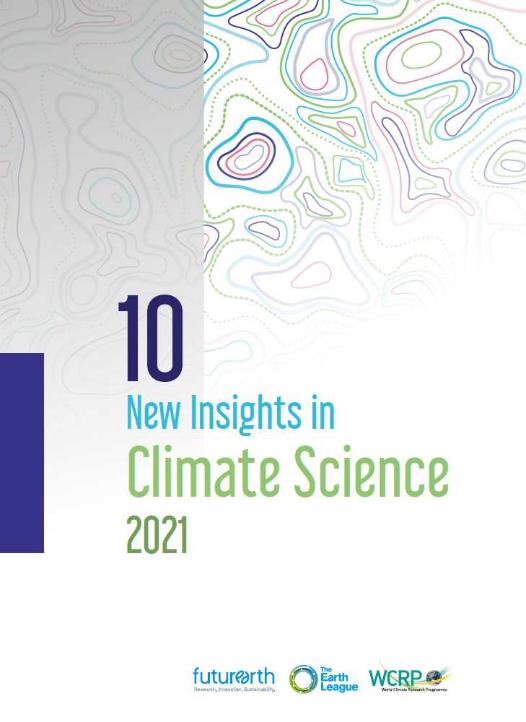 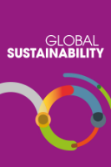 A “readable” version of this paper which summarizes and illustrates the main points in simpler language

Find it at 
https://zenodo.org/record/7025334#.Y4Gj73bP29I
But let’s quickly look at the key points…
[Speaker Notes: This is a more readable version of this key paper. It could well be worth suggesting to interested students. This is the sort of thing that responsible news outlets could well be putting in their own ways!
https://zenodo.org/record/7025334#.Y4Gj73bP29I]
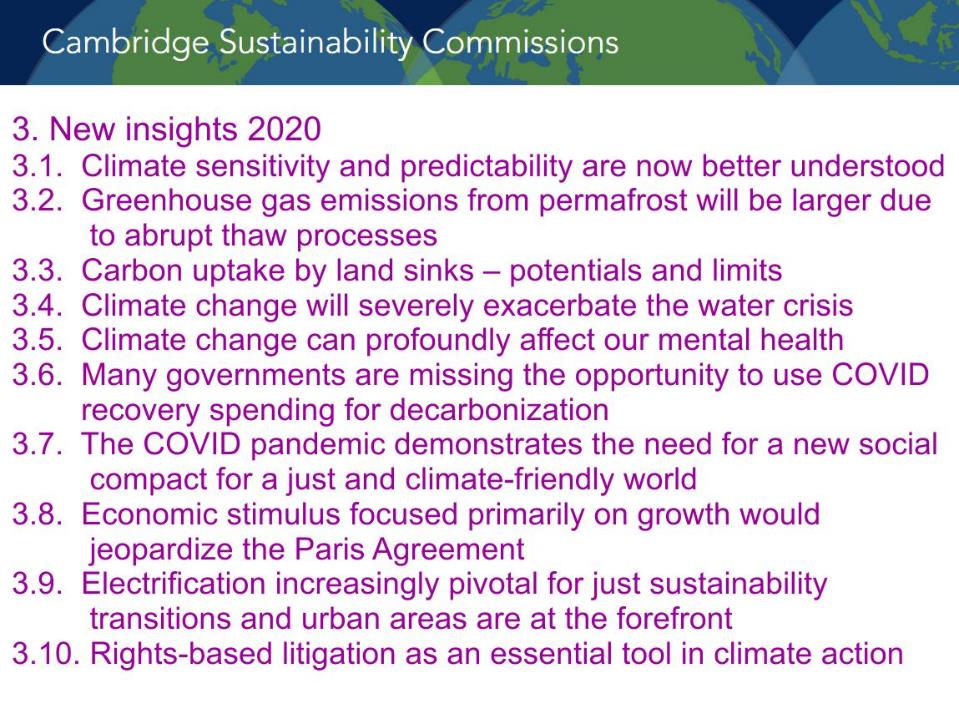 Global Sustainability 4, e25, 1–20. https://doi.org/10.1017/sus.2021.25
[Speaker Notes: SKIM THESE – just point them out. There are also valuable insights in the previous version for 2020.
https://www.cambridge.org/core/journals/global-sustainability/cambridge-sustainability-commissions
You can find the various issues at https://www.cambridge.org/core/journals/global-sustainability/all-issues
You then need to search through the articles for the 10 New Insights… or…
Ten new insights in climate science 2022
https://www.cambridge.org/core/journals/global-sustainability/article/ten-new-insights-in-climate-science-2022/62C90D59C9F9890791B64762EAA06B8D
Ten new insights in climate science 2021
https://www.cambridge.org/core/journals/global-sustainability/article/ten-new-insights-in-climate-science-2021-a-horizon-scan/F8154615FCDB3453D7C6E198B9AFD114
Ten new insights in climate science 2020
https://www.cambridge.org/core/journals/global-sustainability/article/ten-new-insights-in-climate-science-2020-a-horizon-scan/02F477AAABBD220523748C654EBD6F15]
And those 10 insights 2021?
Insight 1: Can global warming still be kept to 1.5°C, and if yes, how?
Yes – but it will take a huge effort by all countries - STARTING NOW! 
Insight 2: impact of non-CO2 factors on warming?
Half warming is CO2 but methane and other gases are ‘wild cards’ and could trigger tipping point cascades
Insight 3: climate change forces fire extremes to reach new dimensions with drastic impacts
[Speaker Notes: SKIM THESE – just point them out. There are also valuable insights in the previous version for 2020.
https://www.cambridge.org/core/journals/global-sustainability/cambridge-sustainability-commissions
You can find the various issues at https://www.cambridge.org/core/journals/global-sustainability/all-issues
You then need to search through the articles for the 10 New Insights… or…
Ten new insights in climate science 2022
https://www.cambridge.org/core/journals/global-sustainability/article/ten-new-insights-in-climate-science-2022/62C90D59C9F9890791B64762EAA06B8D
Ten new insights in climate science 2021
https://www.cambridge.org/core/journals/global-sustainability/article/ten-new-insights-in-climate-science-2021-a-horizon-scan/F8154615FCDB3453D7C6E198B9AFD114
Ten new insights in climate science 2020
https://www.cambridge.org/core/journals/global-sustainability/article/ten-new-insights-in-climate-science-2020-a-horizon-scan/02F477AAABBD220523748C654EBD6F15]
And those 10 insights?
Insight 4: interconnected climate tipping elements under increasing pressure
Insight 5: global climate action must be just
Not only because it should be, but if not, political chaos will rein
Insight 6: The oft overlooked potential of demand-side solutions of climate mitigation
Use less energy and less stuff!
Insight 7: political challenges impede the effectiveness of carbon pricing
[Speaker Notes: SKIM THESE – just point them out. There are also valuable insights in the previous version for 2020.
https://www.cambridge.org/core/journals/global-sustainability/cambridge-sustainability-commissions
You can find the various issues at https://www.cambridge.org/core/journals/global-sustainability/all-issues
You then need to search through the articles for the 10 New Insights… or…
Ten new insights in climate science 2022
https://www.cambridge.org/core/journals/global-sustainability/article/ten-new-insights-in-climate-science-2022/62C90D59C9F9890791B64762EAA06B8D
Ten new insights in climate science 2021
https://www.cambridge.org/core/journals/global-sustainability/article/ten-new-insights-in-climate-science-2021-a-horizon-scan/F8154615FCDB3453D7C6E198B9AFD114
Ten new insights in climate science 2020
https://www.cambridge.org/core/journals/global-sustainability/article/ten-new-insights-in-climate-science-2020-a-horizon-scan/02F477AAABBD220523748C654EBD6F15]
And those 10 insights?
Putting a price on emissions is widely supported by economists and scientists … but …
Insight 8: nature-based solutions can form a meaningful part of the pathway to Paris but look at the fine-print
eg. Biofuel is good but decreases food yield
Insight 9: building resilience of marine ecosystems is achievable by climate-adapted conservation and management, and global stewardship
And those 10 insights?
Insight 10: costs of climate change mitigation can be justified by the benefits to the health of humans and nature
Health benefits from cleaner air, and healthy ecosystems etc. in the shorter term … but the cost of not acting will be a devastating future for our kids and the coming generations
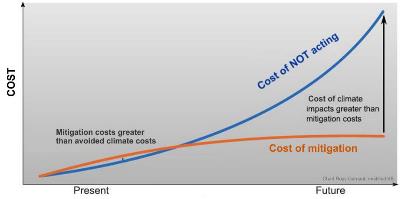 Ross Garnaut
“Superpower”
[Speaker Notes: Well worth reading the FutureEarth version you can get at https://zenodo.org/record/7025334#.Y4Gj73bP29I
We will look at more from Ross Garnaut later]
Over 60 climate science authors from all major research institutions around the world summarizing the work from over 200 published papers from over a thousand authors on climate science in 2021/22
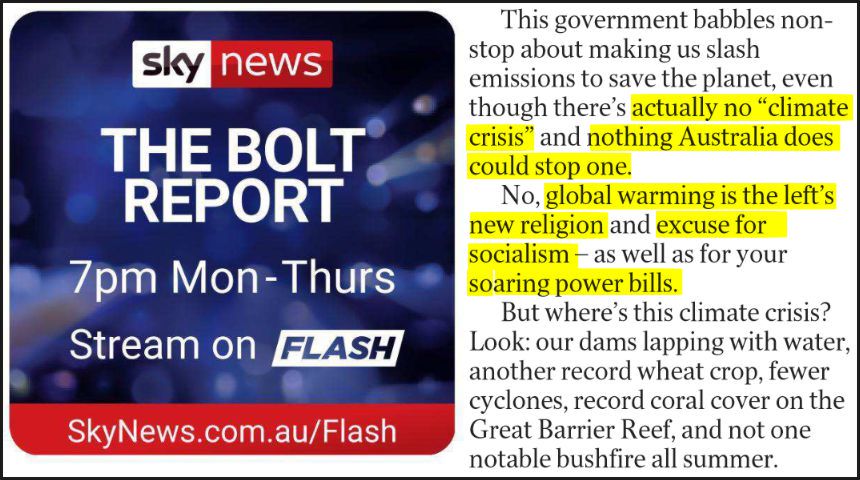 But apparently Andrew Bolt knows better than all these scientists!
[Speaker Notes: “Nothing Australia does”? Only the best placed country in the world to “do something” – as we will see.
Religion? Socialism? Soaring power bills – due to gas and coal prices!!!
Dams lapping with water – from unprecedented floods!
Coral recovery due to strong La Nina – what about next El Nino?
Consistently fails to understand that climate change is a long term problem – not a yearly one.]
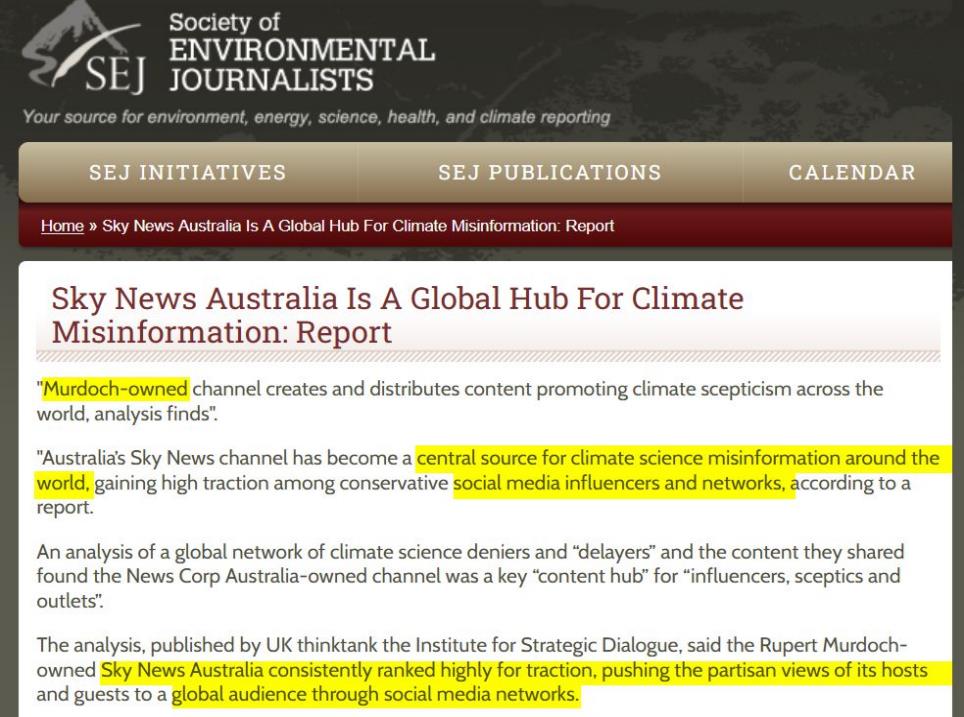 [Speaker Notes: It’s not just the Murdoch newspapers, it’s Sky News also, it’s all through social media and radio stations.
Ok, they didn’t get the Libs back in last year – that was hopeless! But we are still way behind on climate action.]
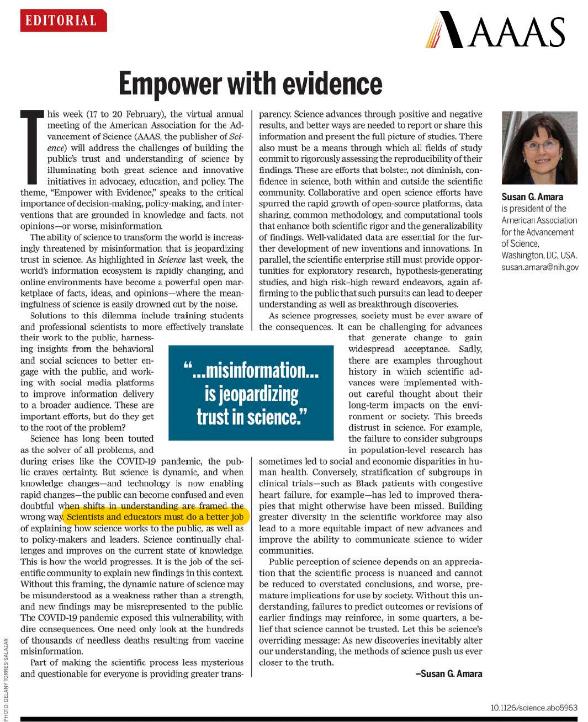 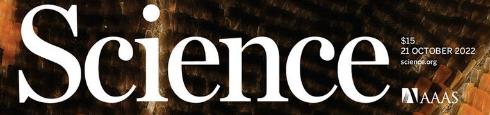 “Scientists and educators must do a better job of explaining how science works to the public, as well as to policy makers and leaders”
[Speaker Notes: Easier said than done! But climate change is one example where not only can we show how science works, but it is crucial that the public does understand the seriousness of the science!]
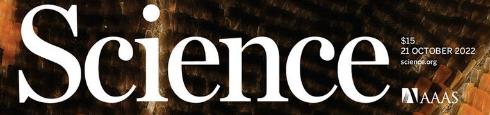 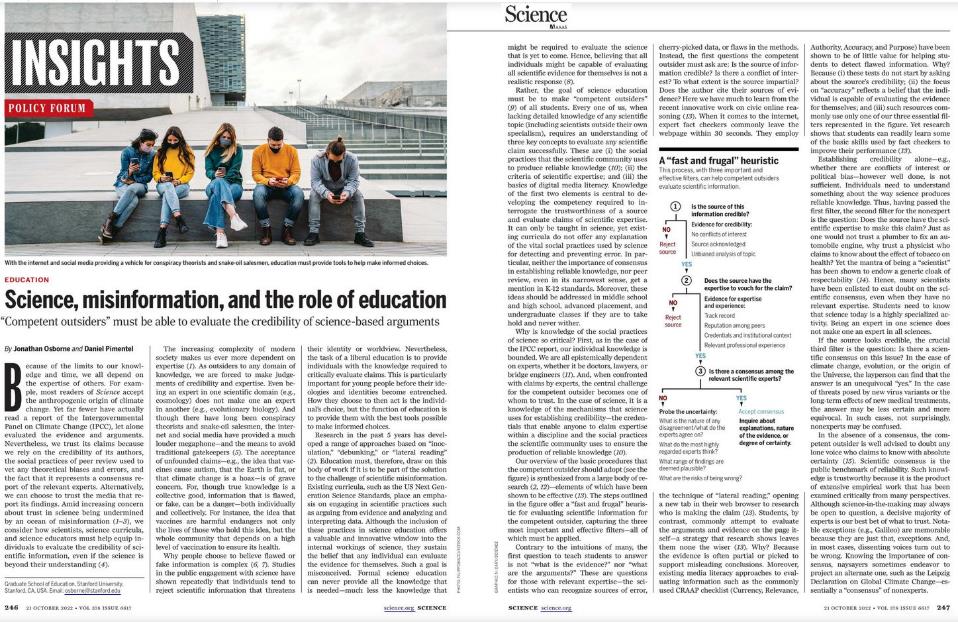 CRAAP checklist: 
Currency, Relevance, Authority, Accuracy, and Purpose
…have been shown to be of little value for helping students to detect flawed information.
[Speaker Notes: existing media literacy approaches to evaluating information such as the commonly used CRAAP checklist (Currency, Relevance, Authority, Accuracy, and Purpose) have been shown to be of little value for helping students to detect flawed information. Why? Because (i) these tests do not start by asking about the source’s credibility; (ii) the focus on “accuracy” reflects a belief that the individual is capable of evaluating the evidence for themselves; and (iii) such resources commonly use only one of our three essential filters represented in the figure. Yet research shows that students can readily learn some of the basic skills used by fact checkers to improve their performance]
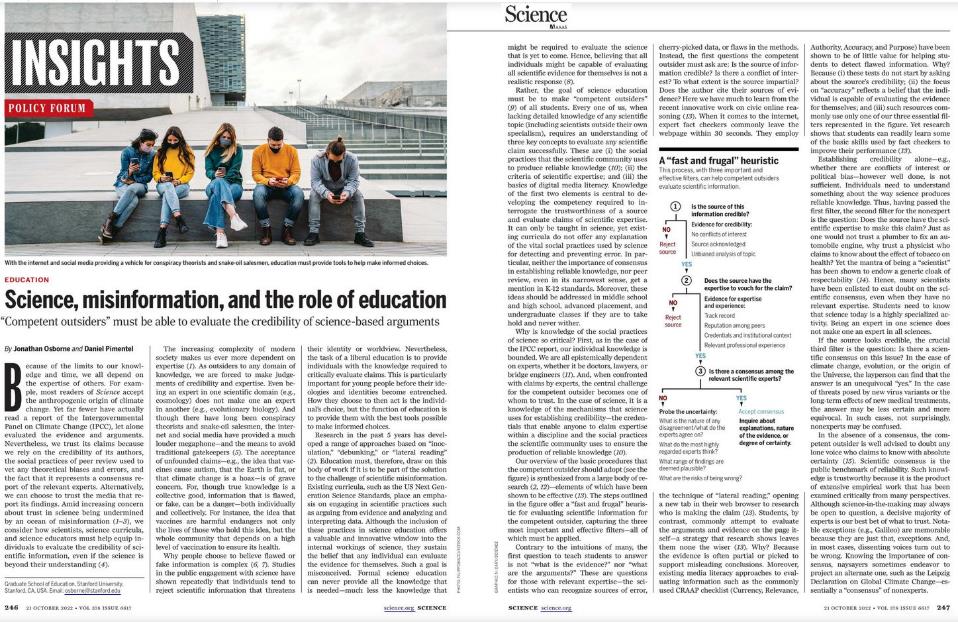 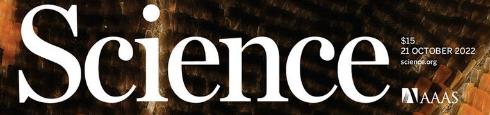 [Speaker Notes: Existing media literacy approaches to evaluating information such as the commonly used CRAAP checklist (Currency, Relevance, Authority, Accuracy, and Purpose) have been shown to be of little value for helping students to detect flawed information. Why? Because (i) these tests do not start by asking about the source’s credibility; (ii) the focus on “accuracy” reflects a belief that the individual is capable of evaluating the evidence for themselves; and (iii) such resources commonly use only one of our three essential filters represented in the figure. Yet research shows that students can readily learn some of the basic skills used by fact checkers to improve their performance. A more readable version of this article is available on my website: cs4s.net/references]
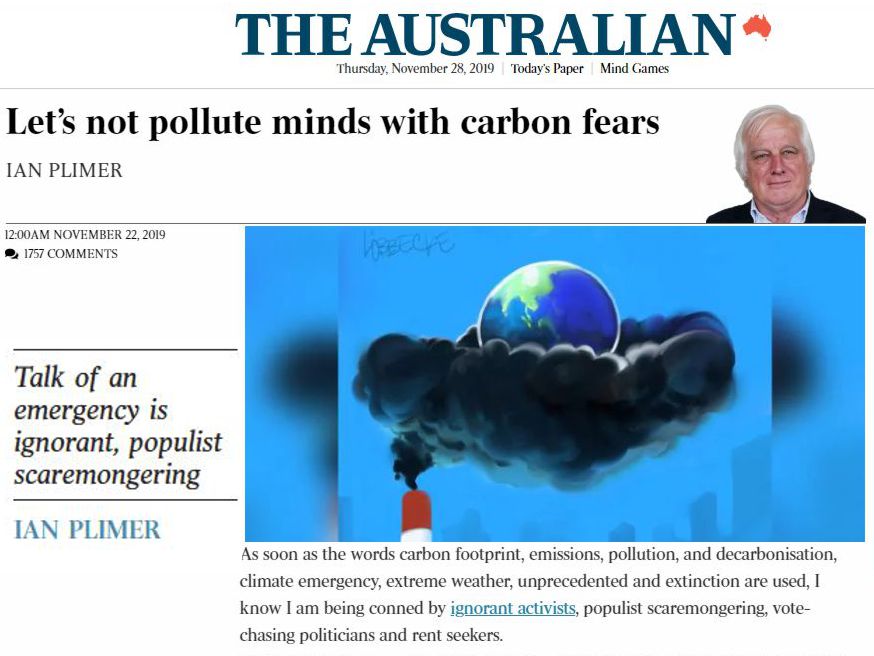 For example…
[Speaker Notes: A couple of examples of how this can work – an article in the supposed ‘serious’ newspaper by a supposed ‘expert’]
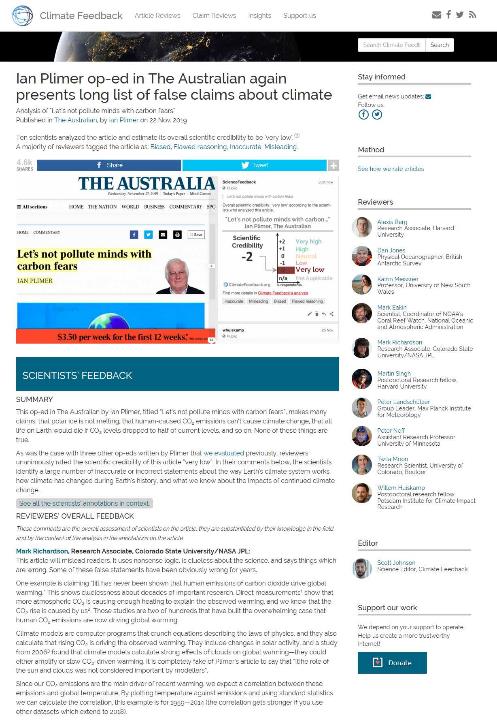 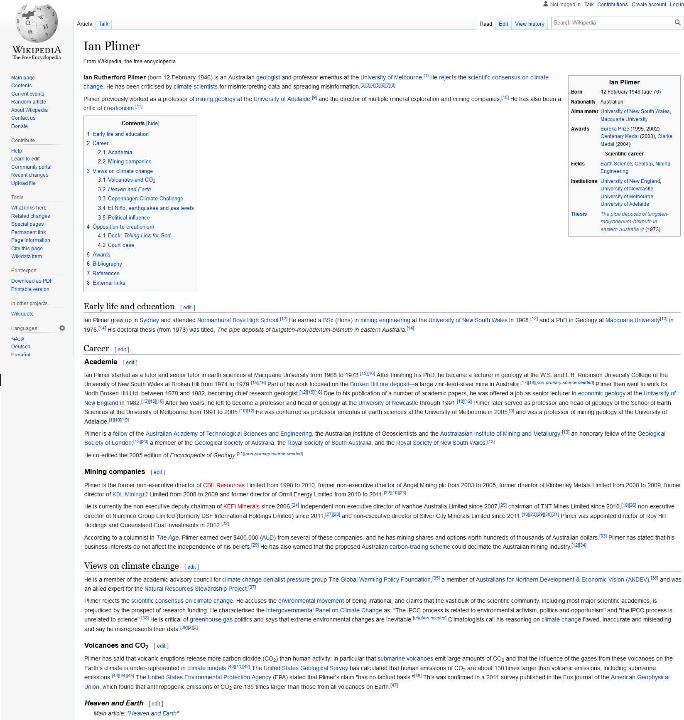 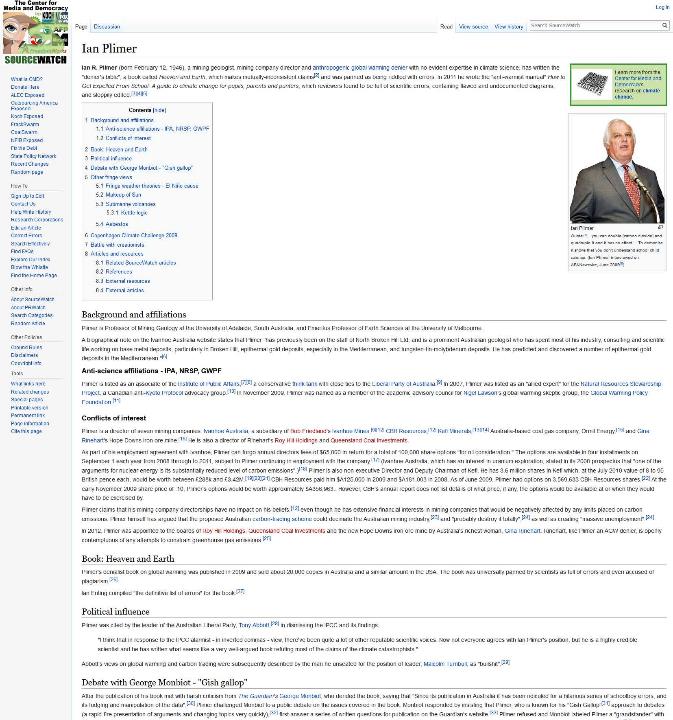 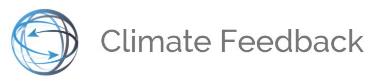 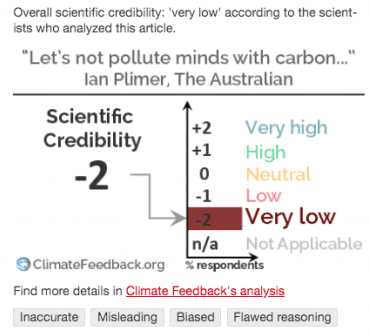 [Speaker Notes: Ian Plimer op-ed in The Australian again presents long list of false claims about climate
Analysis of "Let’s not pollute minds with carbon fears“  Published in The Australian, by Ian Plimer on 22 Nov. 2019 
Wiki: Mining interests, Volcanoes, Book widely discredited.  SourceWatch: Anti sci affiliations, conflicts of interest, politics.
ClimateFeedback – good site to check false claims!: Ten scientists analyzed the article and estimate its overall scientific credibility to be 'very low'. A majority of reviewers tagged the article as: Biased, Flawed reasoning, Inaccurate, Misleading.]
Is the source credible?
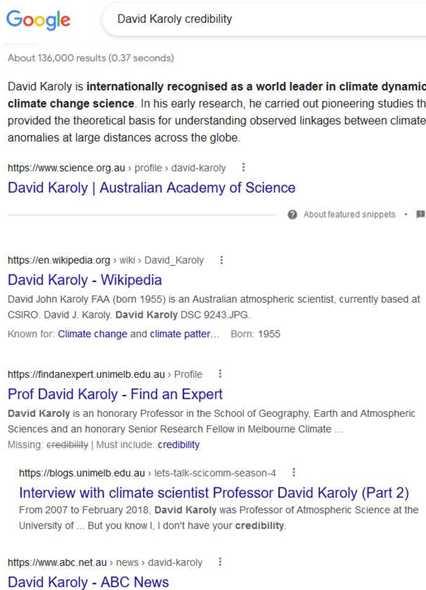 Does the source have expertise in this area?
Is there consensus among relevant scientific experts?
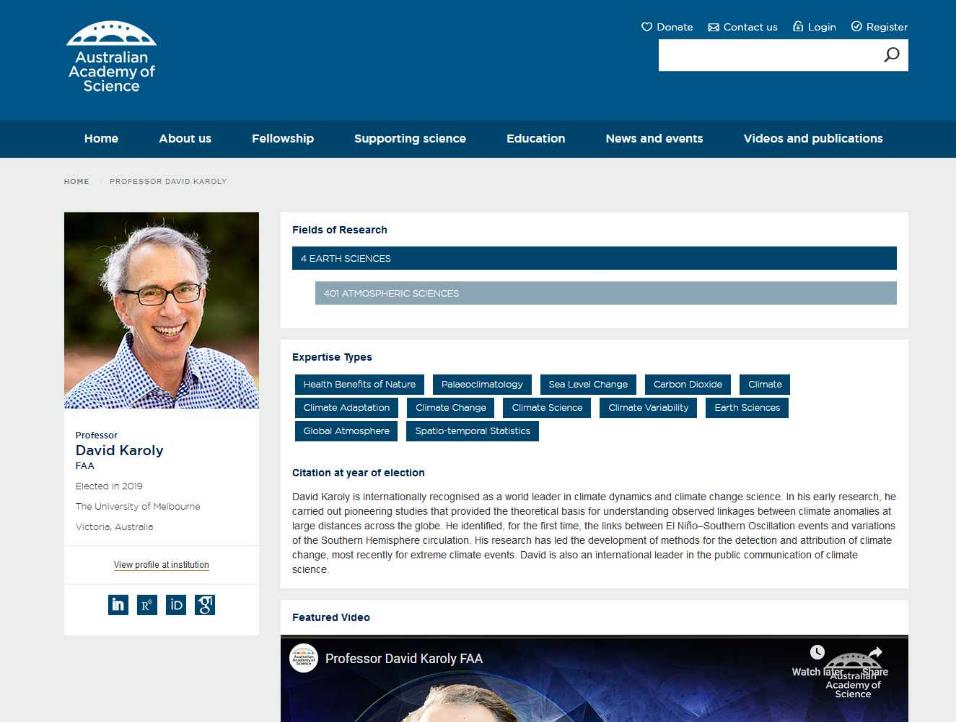 [Speaker Notes: YES – The Australian Academy of Science says he is an expert in the areas he is discussing – so he is credible.
David Karoly is internationally recognised as a world leader in climate dynamics and climate change science. In his early research, he carried out pioneering studies that provided the theoretical basis for understanding observed linkages between climate anomalies at large distances across the globe. He identified, for the first time, the links between El Niño–Southern Oscillation events and variations of the Southern Hemisphere circulation. His research has led the development of methods for the detection and attribution of climate change, most recently for extreme climate events. David is also an international leader in the public communication of climate science.]
But there IS GOOD NEWS!
And we in Australia are a central part of it.
Here are a few examples:
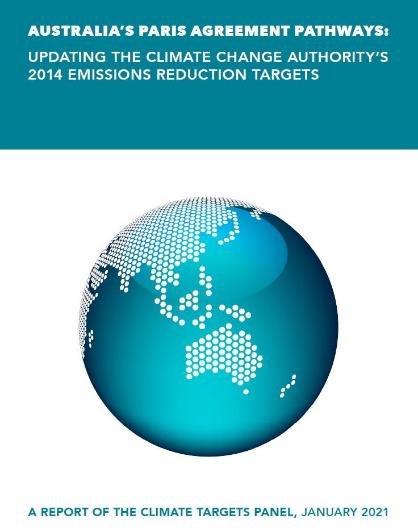 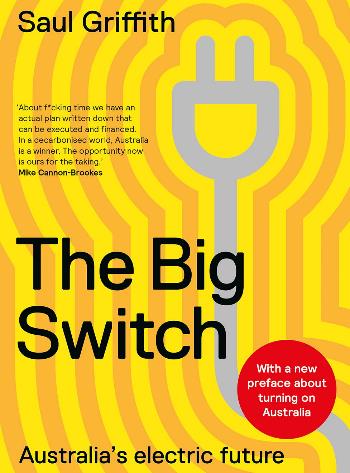 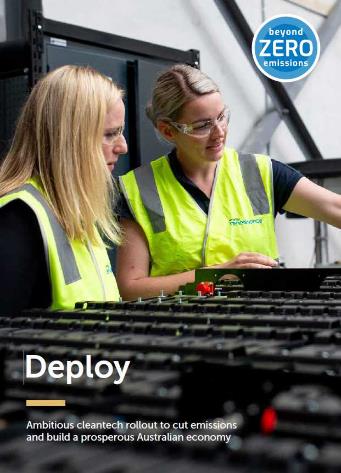 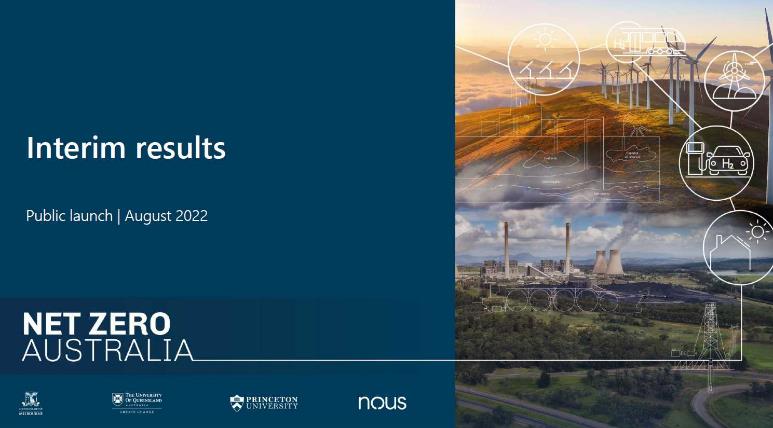 [Speaker Notes: And this is what decided me in trying this presentation because it is not getting the publicity it needs – and deserves! Links are in the notes page.
https://www.cambridge.org/core/journals/global-sustainability
https://zenodo.org/record/7025334#.Y4Gj73bP29I
https://www.cambridge.org/core/journals/global-sustainability/article/ten-new-insights-in-climate-science-2020-a-horizon-scan/02F477AAABBD220523748C654EBD6F15
https://reneweconomy.com.au/terawatts-of-solar-and-a-million-new-jobs-new-report-crunches-net-zero-numbers/
https://www.netzeroaustralia.net.au/     (Go to Publications to download the report)
https://www.climatecollege.unimelb.edu.au/australias-paris-agreement-pathways
https://bze.org.au/research_release/deploy/]
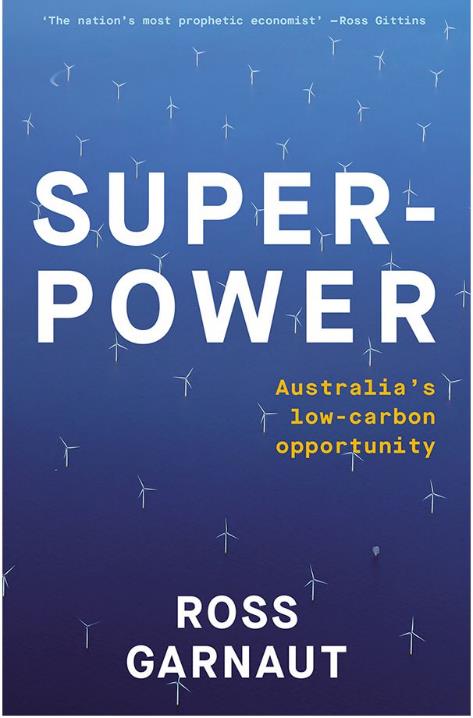 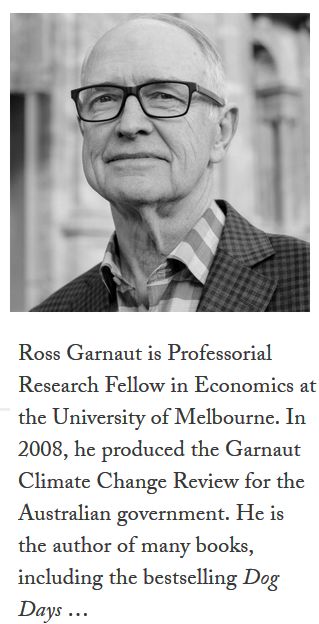 2019
[Speaker Notes: I want to highlight the idea of Australia as a clean SUPERPOWER as told by Ross Garnaut in this book, published 2019 and his latest one.]
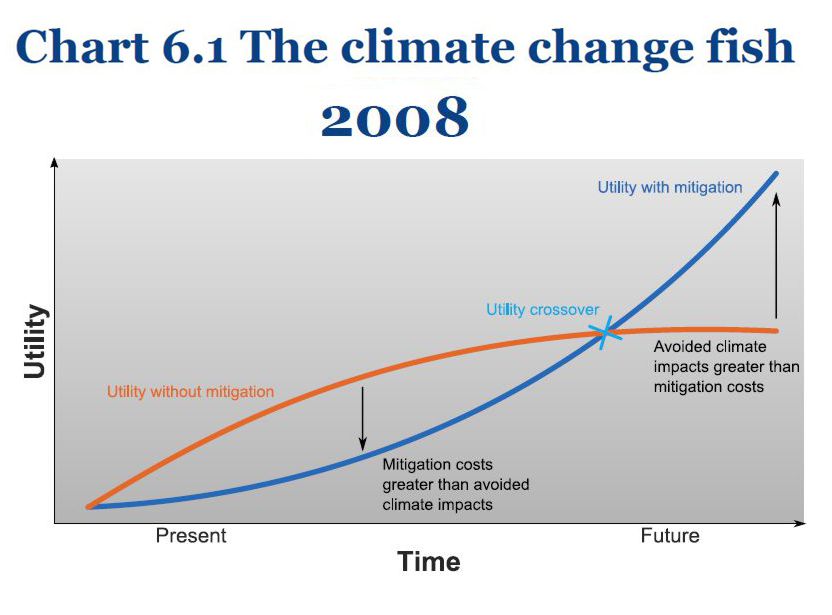 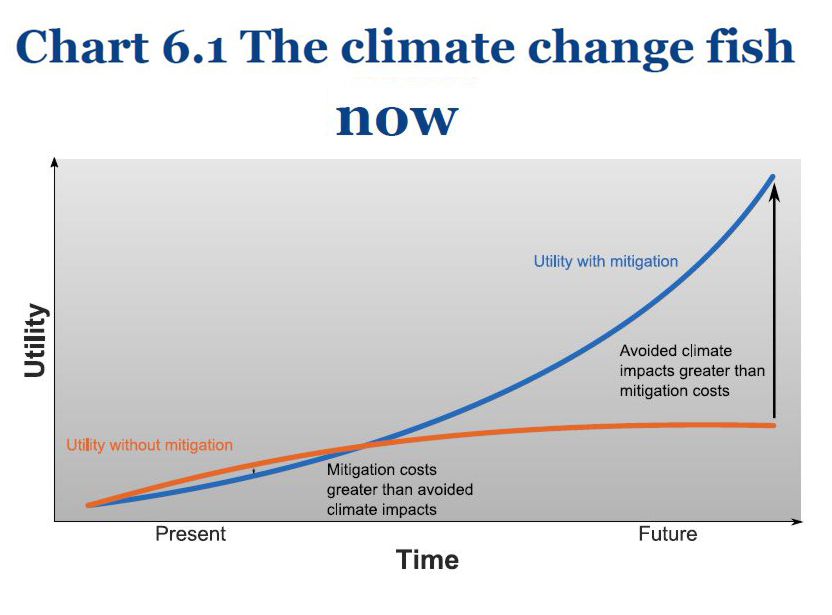 (2018)
Cost of mitigation
Cost of climate change
[Speaker Notes: Basically, what he is saying is that things are getting better!
A decade back, the cost of action was much higher than the cost of not acting – at least for another decade or so.
Now the cost of mitigation has become a lot less in the short term and very much less in the long term.]
But there IS GOOD NEWS!
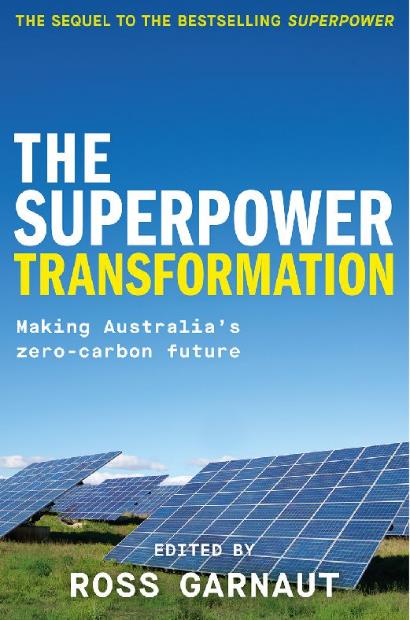 Australia could become an “energy superpower”
Exporting energy
Exporting “green metals”
Replacing decreasing $ from fossil fuels with increasing $ from green energy and materials
Creating millions of jobs
2022
[Speaker Notes: Late last year I went to Ross Garnaut’s launch of his new book, written by him and several other climate experts. He shows that we, in Australia, can do A LOT to help the world deal with climate change. Because we have a large sunny, windy continent with relatively few people per sq km we can not only generate all our own clean energy, but also help other parts of the world reduce their emissions. In fact the take home message is…]
But there IS GOOD NEWS!
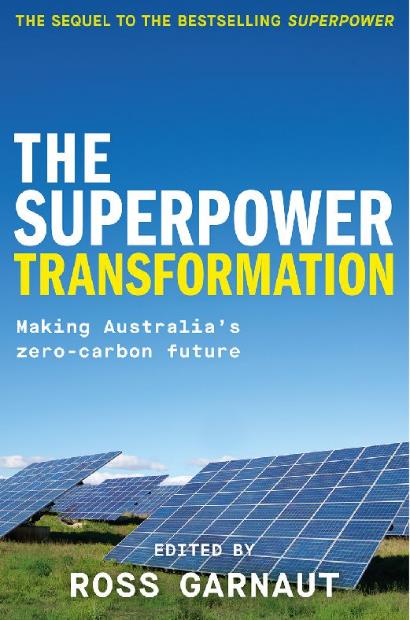 Australia could help THE WORLD decrease emissions by…   
		8%

despite being only 0.3% of the world’s population.
2022
[Speaker Notes: AND HERE’S THE KEY MESSAGE!
So much for the common Murdoch media refrain “we are too small to make a difference”!
We’ll see how later.]
So what can we do about it?
Let’s look at what Ross and friends have to say.
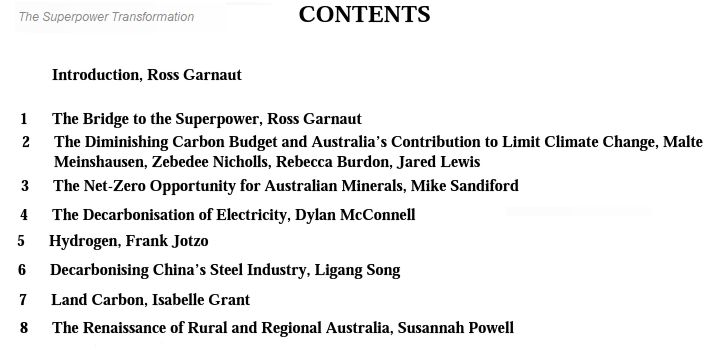 Also available as e version
[Speaker Notes: The first chapter is basically looking ahead at what each chapter is going to say in more detail.
Can’t possibly do the book justice in the time we have! Get it and read it for Xmas!!]
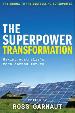 So what can we do about it?
Ch.2 discusses the “Carbon Budget” – how much more CO2 can we put in the atmosphere without warming going beyond 1.5ºC or 2.0ºC
[Speaker Notes: The diagrams in the book are not great, I’ve substituted some with diagrams from other sources (or the original sources)]
The Carbon Budget ???
Annual global emissions  50 GtCO2eq

This was Jan 2018 so – so subtract abt 200 Gt from each of these!
[Speaker Notes: So the big question is, how much more CO2 can we put in the atmosphere without exceeding 1.5 or 2 degrees? The answer is that we don’t really know, but we can have a pretty good guess based on what our models tell us and on what has happened in the past. These figures are already 3 years old so subtract 120 Gt from all. And the answer is somewhere between zero and about 800 billion tonnes max. But we are emitting about 50 billion tonnes every year at present. So if we say 400 Gtn, we would have used it all up by 2030. And that’s only a 66% chance. (others are for only a 50% chance!)  
NOTE: Annual emissions of CO2 about 40 Gtn, but when others are added it’s about 50 GtnCO2eq
From https://www.carbonbrief.org/]
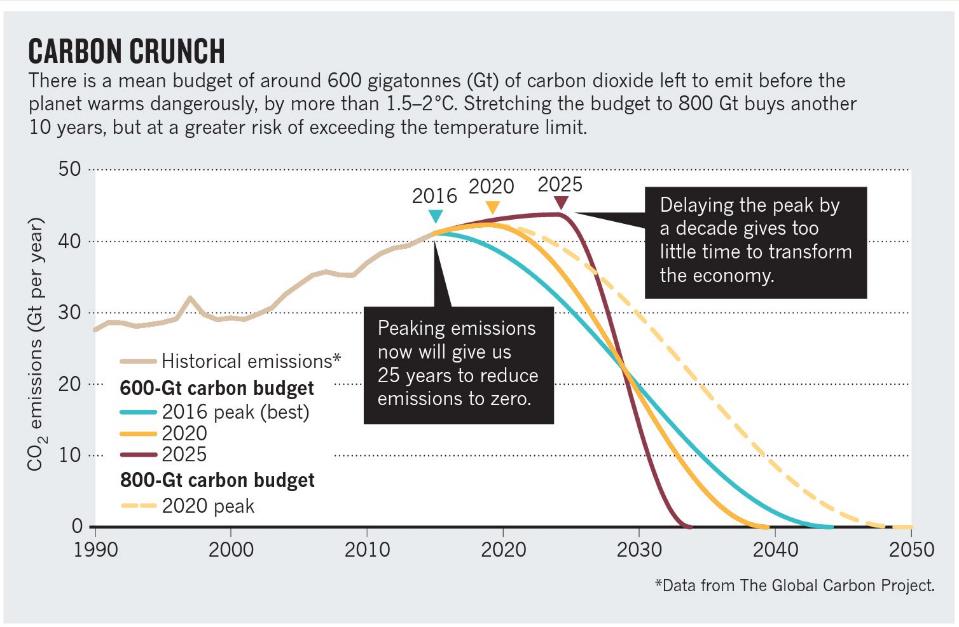 2016
SOURCES:  STEFAN RAHMSTORF/GLOBAL CARBON  PROJECT; HTTP://GO.NATURE.COM/2RCPCRU
[Speaker Notes: This was 2016 and so about 6 x 50 Gt has already gone – leaving around only 300 Gt. But that is all for the world. We have already used up more than our fair share AND we have the sunshine, the wind, the technology and the wealth to cut emissions drastically over the next decade. To imagine we can do it over the next 30 years is just criminal.]
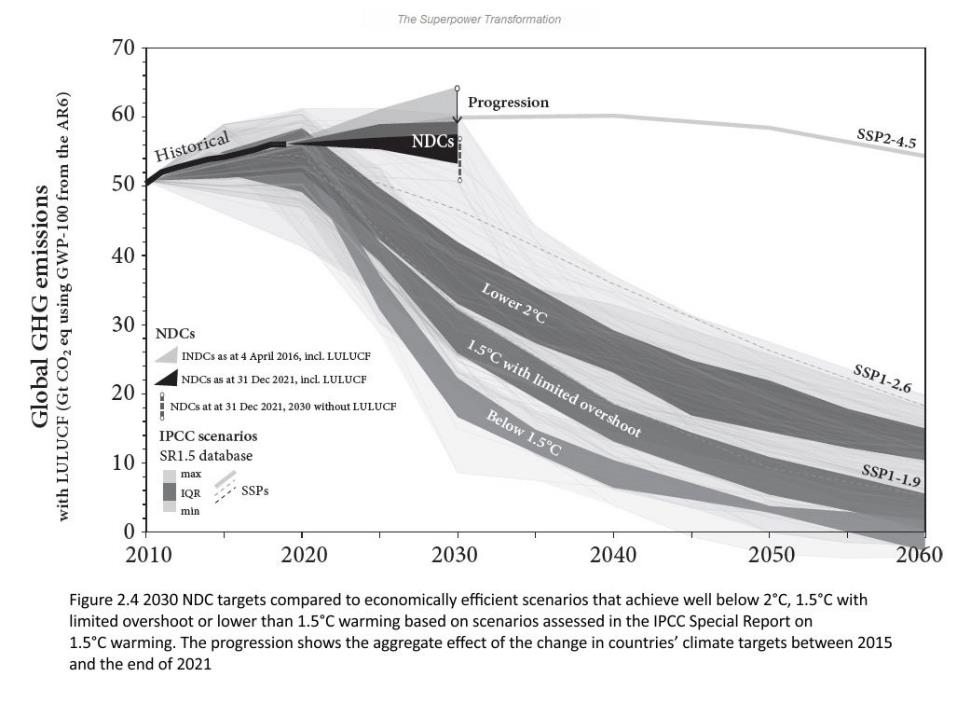 NDC = Nationally Determined Contributions   SSP = Shared Socioeconomic Pathway
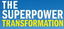 [Speaker Notes: The diags in Superpower are not great, but the message is clear – we need an urgent change from the past or we will be heading to +3 or +4 degrees! NDC = Nationally determined contributions are at the heart of the Paris Agreement and the achievement of its long-term goals. NDCs embody efforts by each country to reduce national emissions and adapt to the impacts of climate change.
At present NDCs are not sufficient to keep warming below 2 degrees]
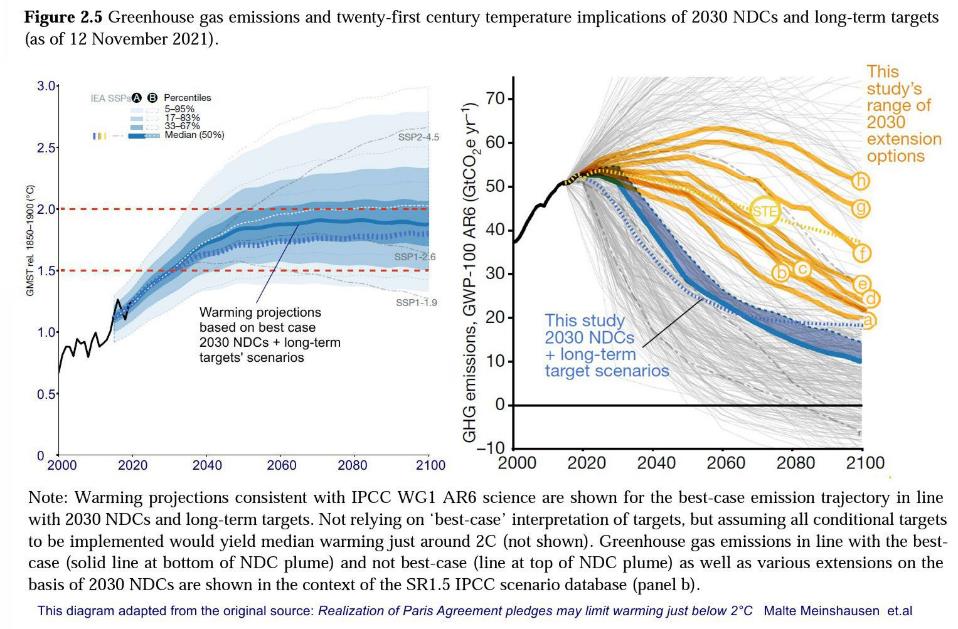 GHG emissions
Warming
But…
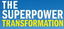 [Speaker Notes: Given the ‘best case’ scenario hopefully we will stay below +2 deg. But what happens in the next decade is critical, but dubious.
This diagram adapted by KB from the original source: Realization of Paris Agreement pledges may limit warming just below 2°C Malte Meinshausen et.al available at:  https://www.nature.com/articles/s41586-022-04553-z 
(Subscription)]
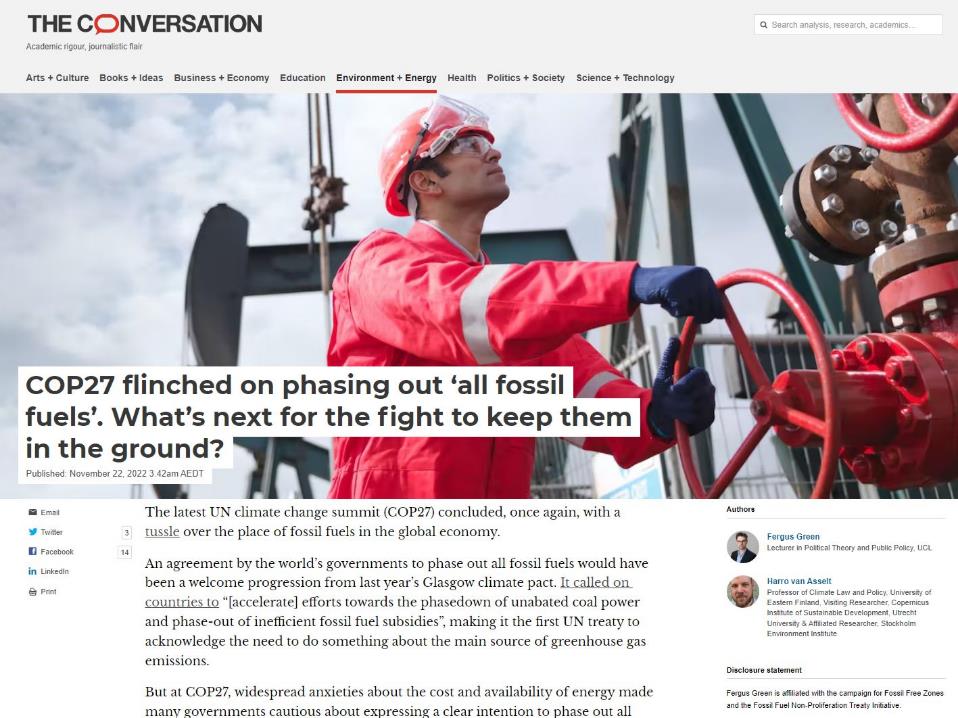 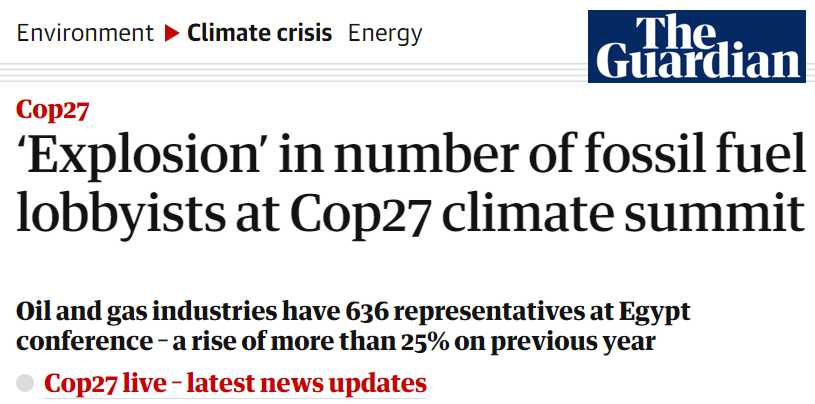 [Speaker Notes: Unfortunately, COP27 was not a great success – partly due to Russia’s invasion, but also due to fossil fuel lobbyists.
https://theconversation.com/cop27-flinched-on-phasing-out-all-fossil-fuels-whats-next-for-the-fight-to-keep-them-in-the-ground-194941
The Conversation, Imagine newsletter: Gmail - How oil firms spend mega-profits.pdf]
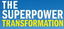 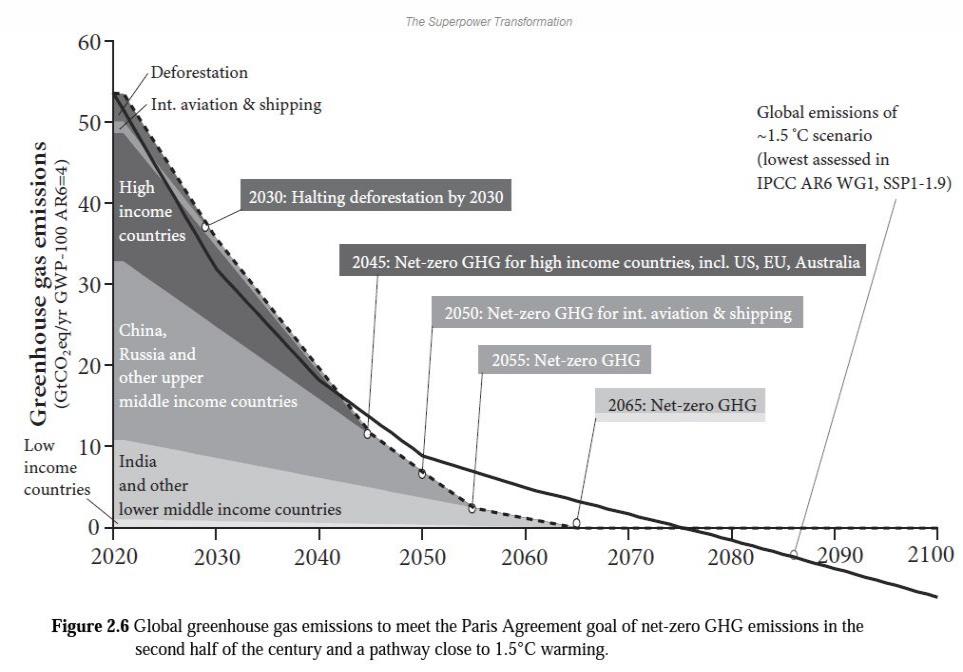 [Speaker Notes: Net zero by 2045 for high income countries. But we can do it much more easily than US, UK, EU – AND we can help other countries.]
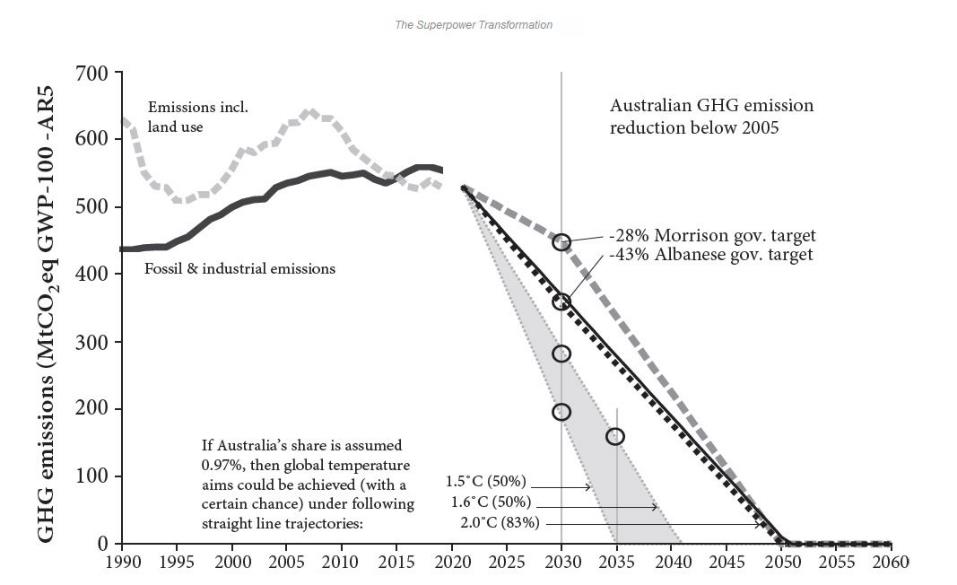 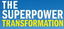 Need more like 
70% or 80% cuts
by 2030
Table 2.9 showing our “fair share” of remaining budget …
Assuming we are allowed 0.97% of remaining budget, or three times our world population share of 0.33%
[Speaker Notes: While we are only 0.33% of the population we emit something like 1.2% of GHGs. So we need to take more responsibility to get them down. The Climate Change Authority worked out that our fair share was 0.97% (1%?)
That means we need to get to net0 by 2035! That is a BIG CHANGE from what we have been doing.
Note C$ dip at 2014 and then rise after Abbott.]
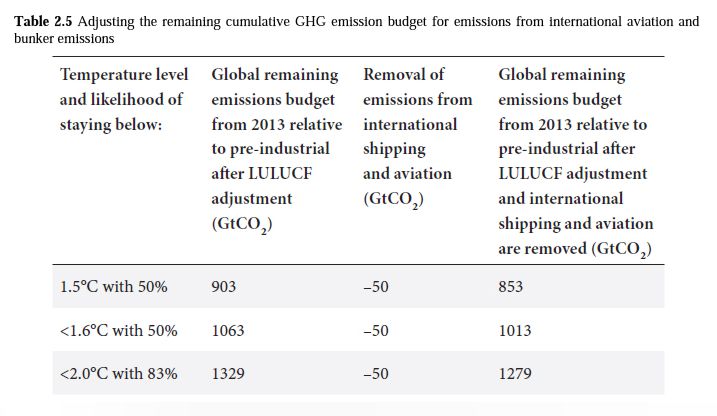 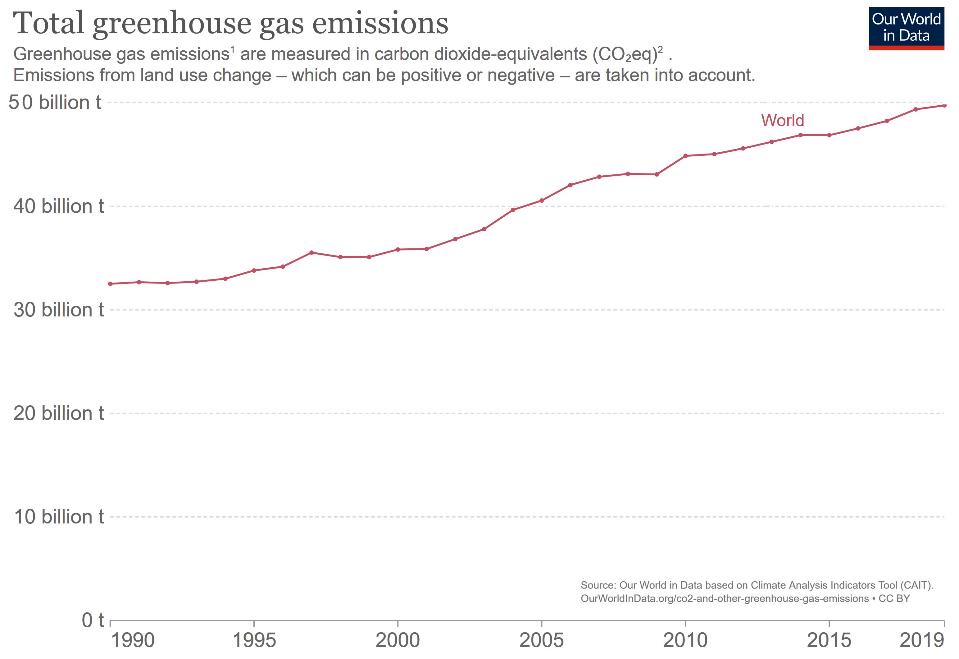 So at around 50 Bt/yr from 2013 to 2022 is 
500 Bt total emissions
Table from Ch.2 showing remaining GHG budget calculated from 2013 for different temperature targets…
But how long will that last?
Note: 1 billion t (Bt) = 1 Gt (Gigatonne)
[Speaker Notes: Notice that the table is 2013 figures, but we have emitted something like 500 Gt since then!]
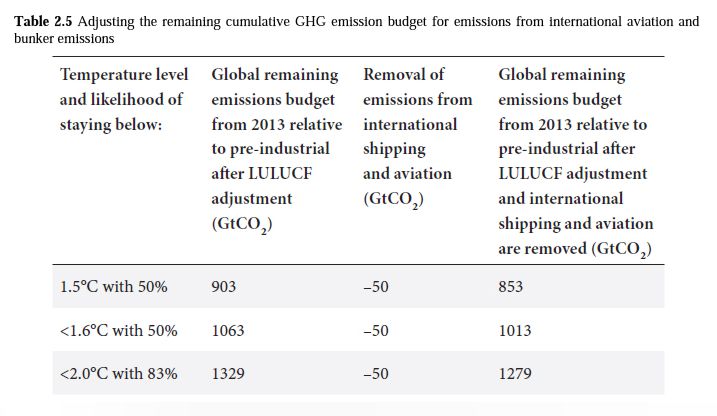 NB: 2013
Gt remaining budget
350
500
800
So subtract 500 Gt give us
Or at current rate of emissions (50 Gt/yr)
	7½ yrs
     	11 yrs
     	17 yrs         to reach net zero global emissions
[Speaker Notes: So problem is that even Aust will have a huge problem doing that – much less countries like China!
But is a 50% chance of staying below 1.5 deg ok? 
Would you fly in an aeroplane if there was a 50% chance the wings would fall off?]
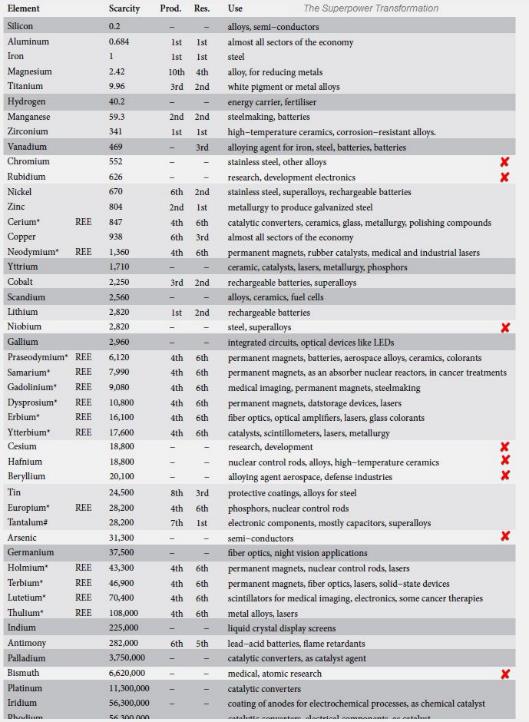 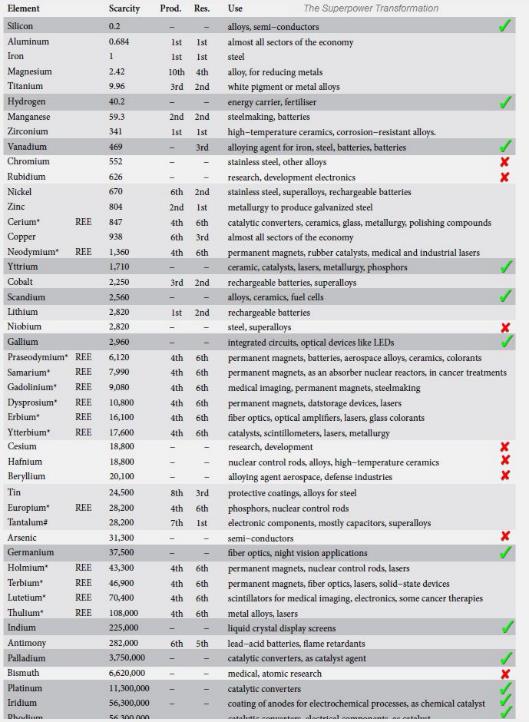 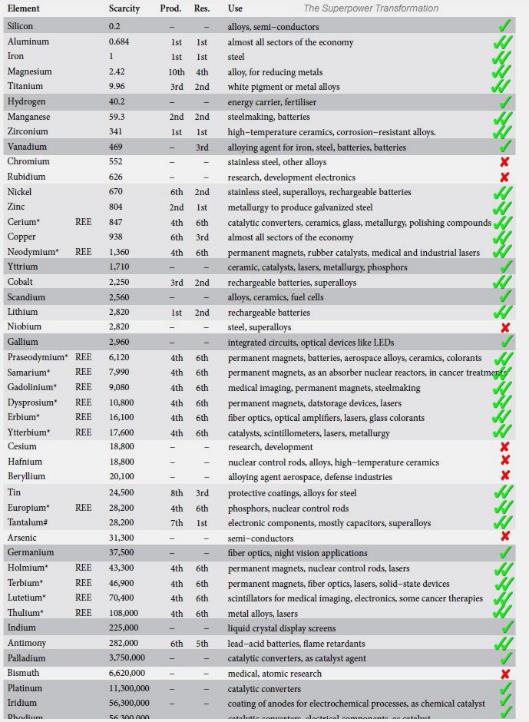 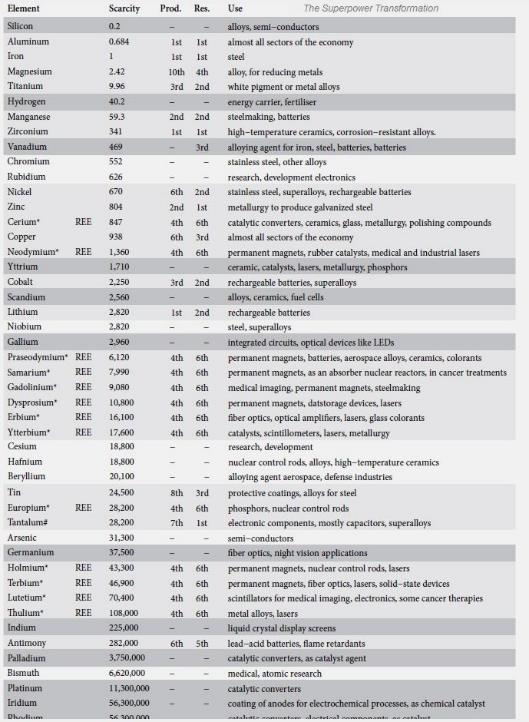 Sandiford has a big table of ‘critical elements’ for clean energy production.
Take home message:
Australia has lots of critical elements and could be producing way more
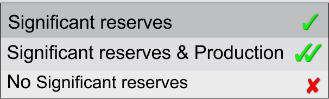 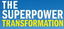 [Speaker Notes: Table 3.1 US Geological Survey (USGS) list of critical elements, ordered by crustal scarcity (relative to iron), with Australian production and reserves by global rank and main uses. Light grey signifies current Australian production. White signifies no known significant Australian reserve. Dark grey signifies known Australian reserves with no current or only very limited production (for example, Australia has vast silicon potential but only very limited current production at SIMOCA’s facility at Kemerton in Western Australia) but potential for globally significant future production]
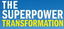 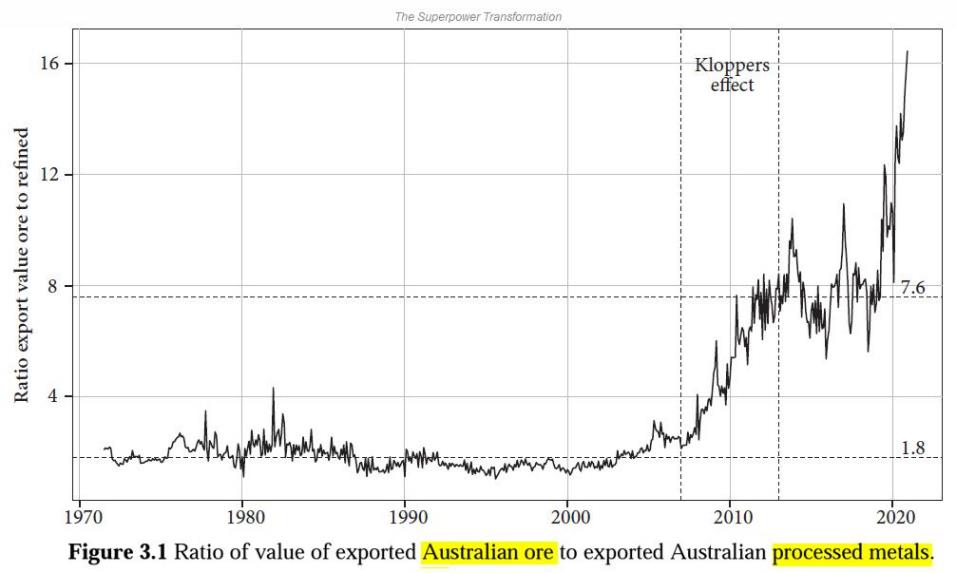 More ore


More metal
In other words, we have been going totally the wrong way!
Rather than adding value to our ores we have been giving it away
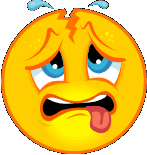 [Speaker Notes: Of course it’s not quite that simple. The cost of processing the ores overseas has been a lot less than here and capitalism being what it is doesn’t care where it happens.
But the big point is that we can use RENEWABLE ENERGY to process the ores]
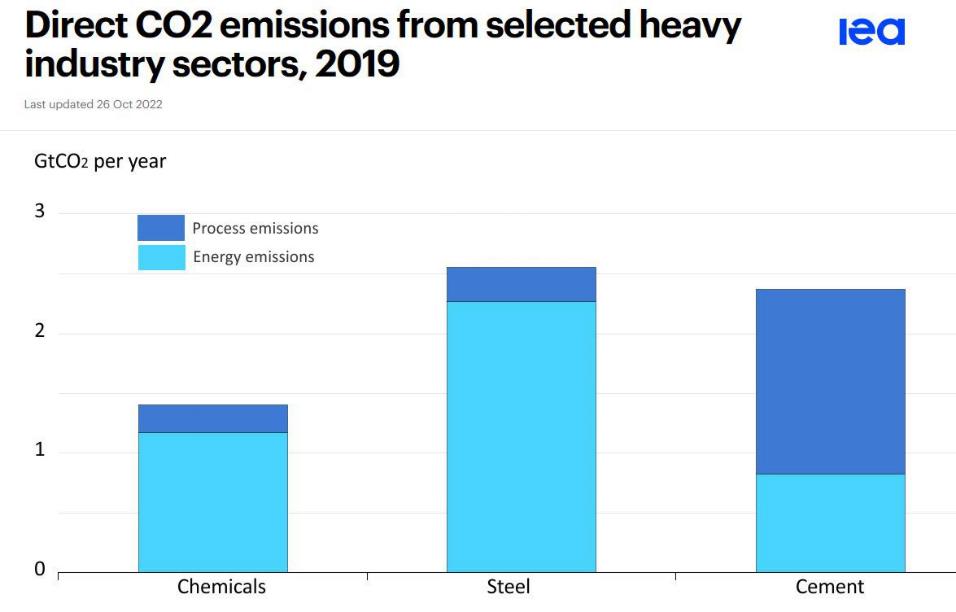 7% of Global emissions             6% Global emissions
Mostly from coal
Currently steel making is responsible for 7% of total global CO2 emissions
Australia could play a large role in cutting these emissions
[Speaker Notes: Steel needs lots of heat from FFs and C from coal to combine with the O -> CO2
Cement from limestone needs heat to drive out the CO2 from the -CO3
https://www.iea.org/reports/iron-and-steel-technology-roadmap]
Chinese steel plant
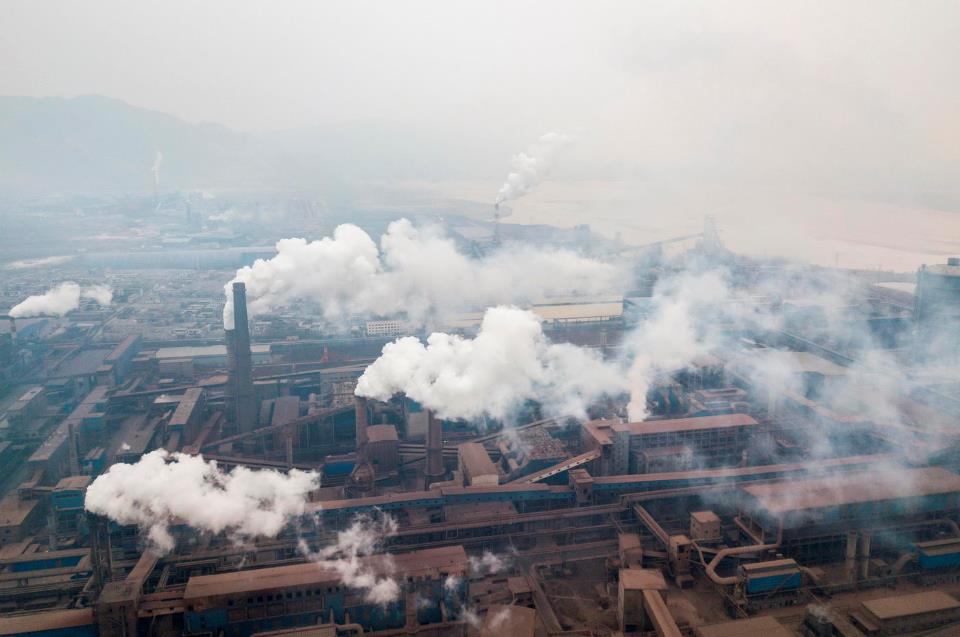 [Speaker Notes: We are not counting emissions used on our behalf in China and other countries.
Using our coal and our iron ore!  But there are better ways to make steel!]
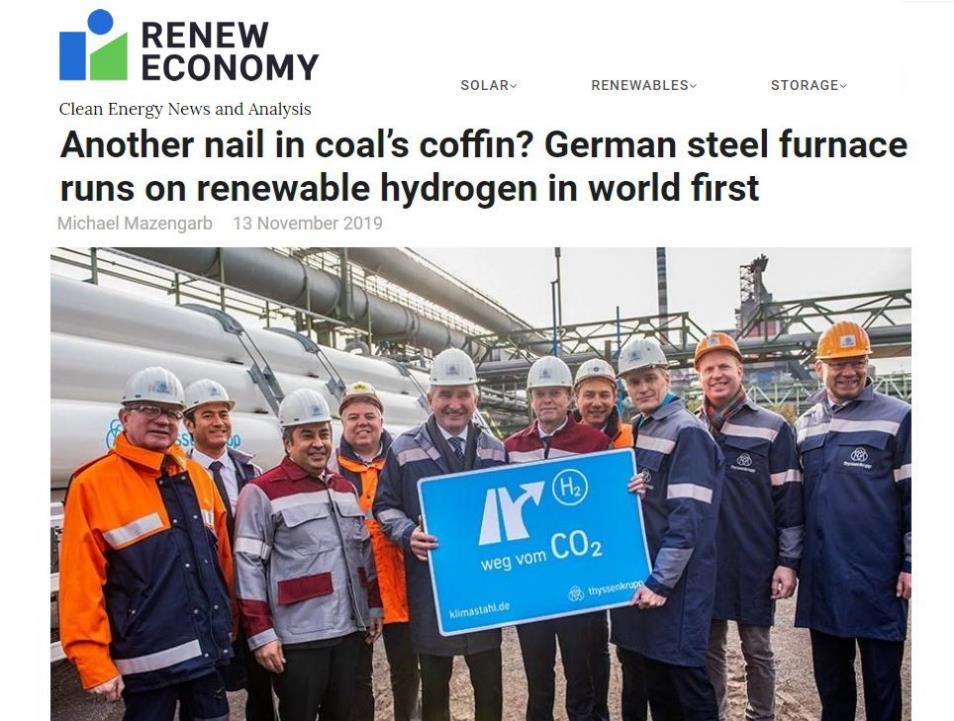 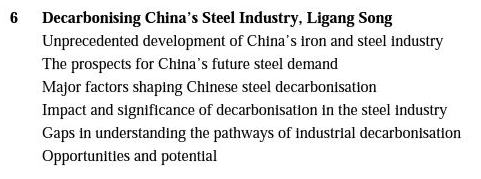 [Speaker Notes: While we wait until someone gets around to doing it the Germans are doing it! Note 2019.]
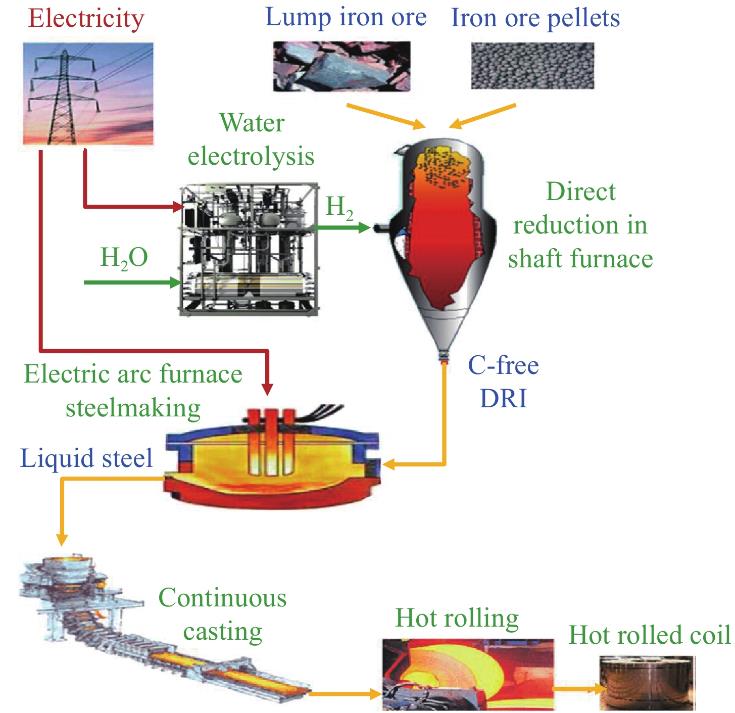 Iron and steel can be made from iron ore and hydrogen rather than coal (as coke)

If the hydrogen is produced from renewable electricity the process is zero CO2 emissions
[Speaker Notes: Diagram and article at Jue Tang, Man-sheng Chu, Feng Li, Cong Feng, Zheng-gen Liu, and Yu-sheng Zhou, Development and progress on hydrogen metallurgy, Int. J. Miner. Metall. Mater., 27(2020), No. 6, pp. 713-723. https://doi.org/10.1007/s12613-020-2021-4
Or http://ijmmm.ustb.edu.cn/en/article/doi/10.1007/s12613-020-2021-4]
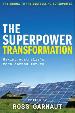 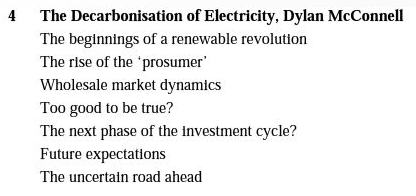 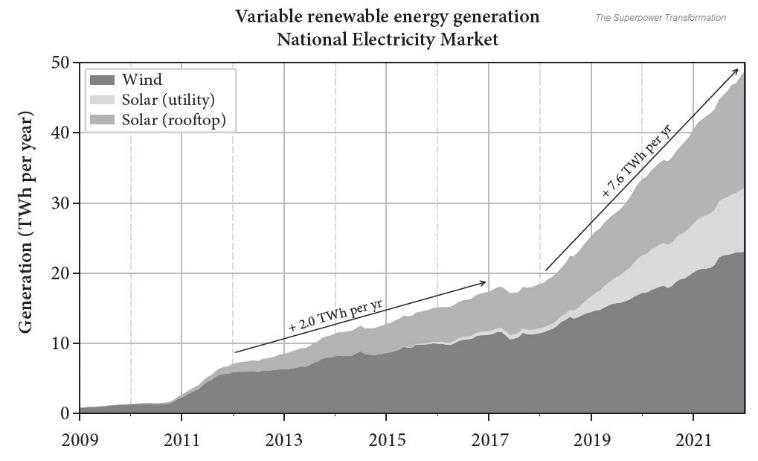 Total NEM energy generation is approx.
210 TWh/yr
[Speaker Notes: More recent growth mostly due to wind and utility solar – rooftop is becoming saturated
So we have almost a quarter of our NEM energy from solar and wind.]
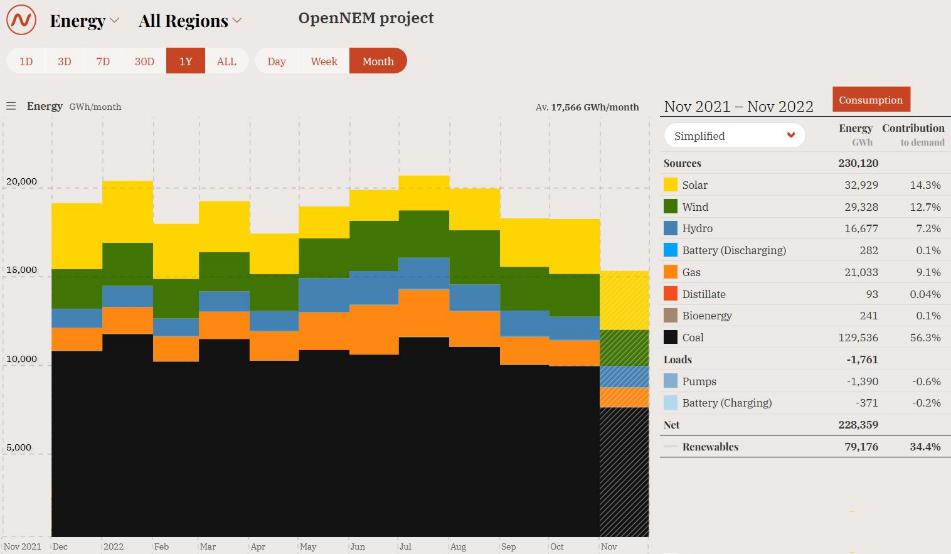 opennem.org.au
Cooling                                 Heating
Average renewable energy (all Australia) in the last year was 34.4%
Coal 56%, Gas 9.1%
Wind and solar 12.7% and 14.3%  (27%)   Hydro 7.2%
[Speaker Notes: Not all of Nov is included. Note we use most energy in Jan and Jul.
Source https://opennem.org.au/energy/nem/?
Solar 14.3%   Wind 12.7%   Hydro 7.2%   Gas 9.1%   Coal 56.3%]
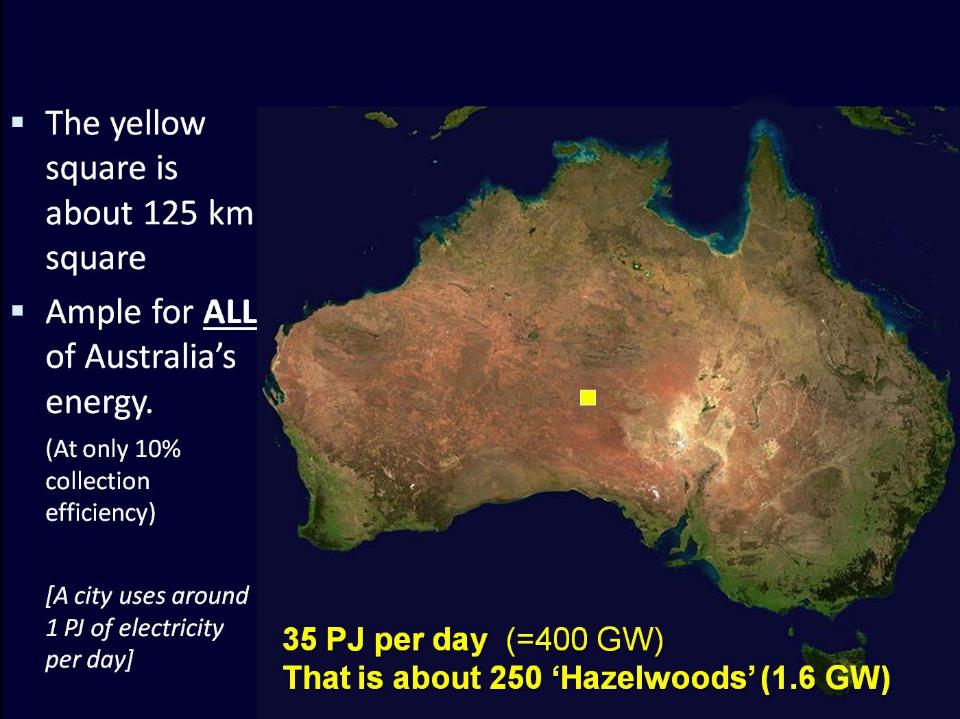 But we have HUGE solar potential
0.13% of our land area
[Speaker Notes: We have the potential to process huge amounts of iron ore and then sell ‘green steel’ to China
And boost our economy!]
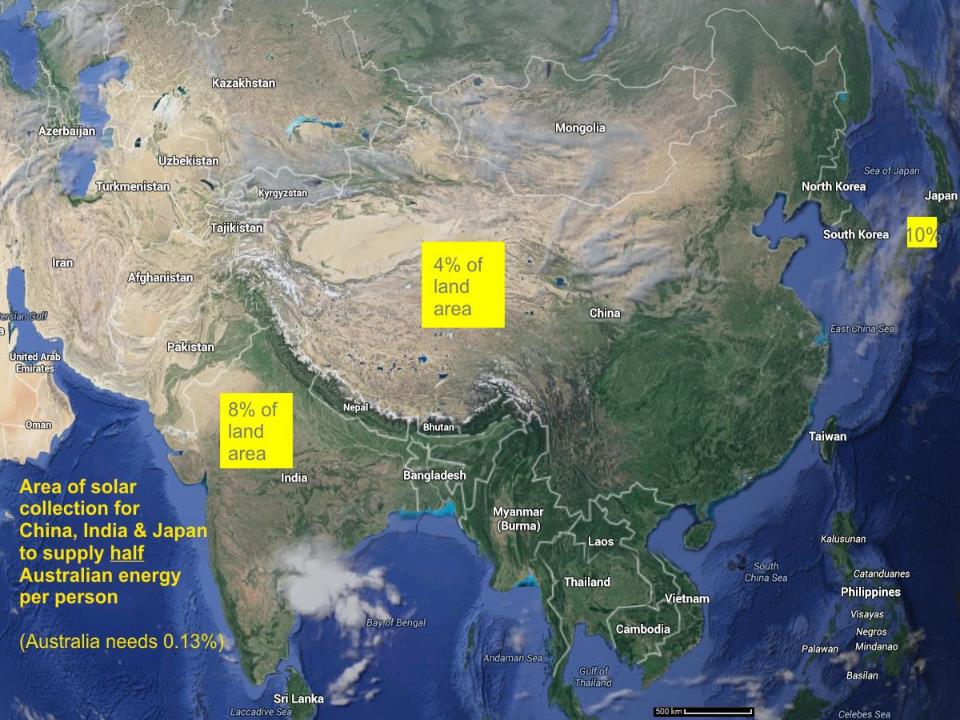 Much more difficult for most countries
[Speaker Notes: China will have huge problems supplying it’s own population with renewable energy, much less using huge amounts for steel making. So, where better to process iron ore to steel…]
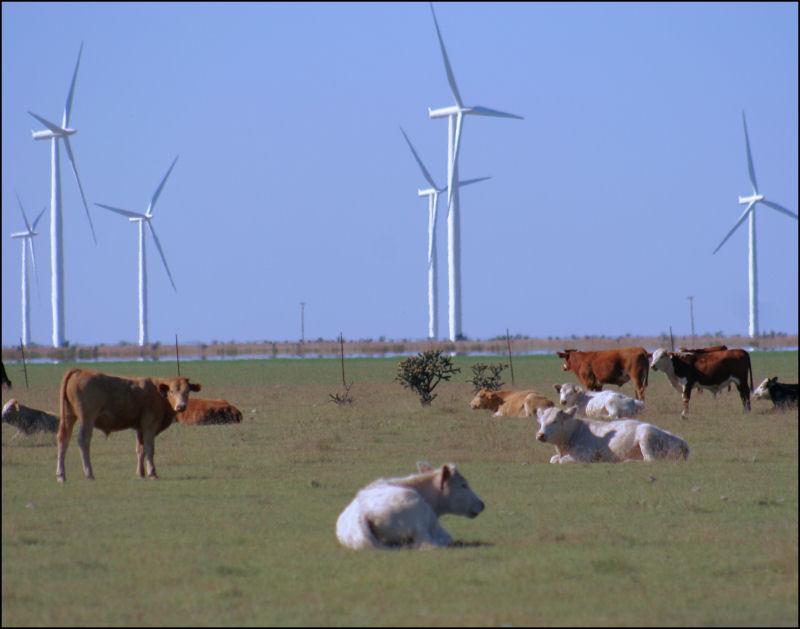 But we also have HUGE wind potential!
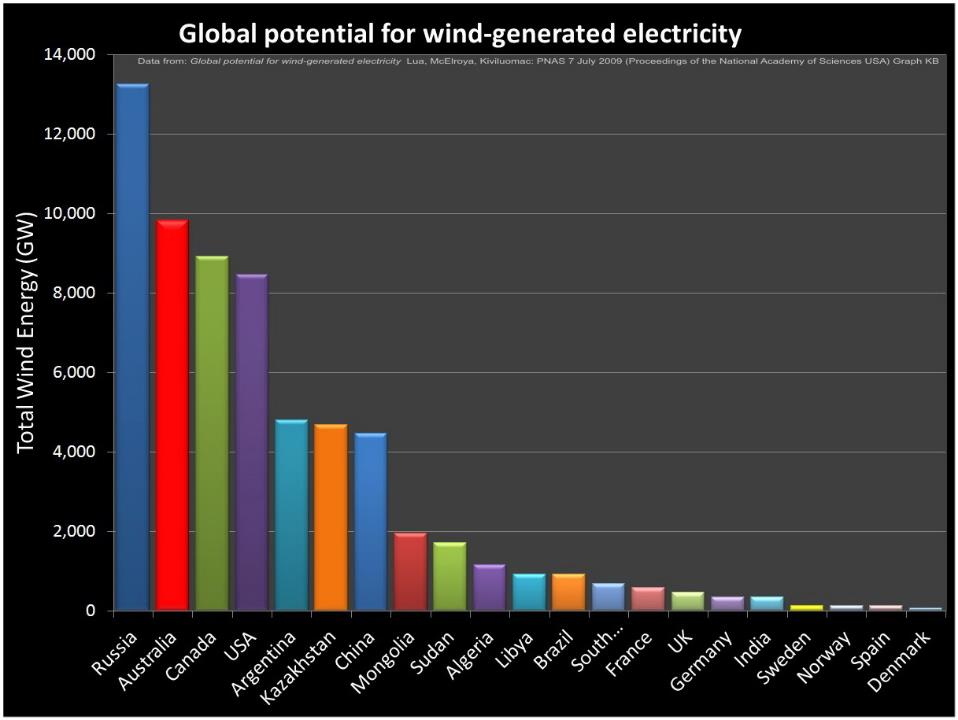 But we also have HUGE wind potential!
This is about 20 times our current use of ALL power
Wind capacity per person (2020):
Denmark		1068 watts
Sweden		 933 watts
Germany		 747 watts
UK		 369 watts
Australia		 367 watts
USA		 355 watts
[Speaker Notes: Global potential for wind-generated electricity Xi Lua, Michael B. McElroya, and Juha Kiviluomac PNAS 2009 School of Engineering and Applied Science, Cruft Lab, and Department of Earth and Planetary Sciences, Harvard University; and VTT Technical Research Centre of Finland.  [Graph from their data KB]
NOTE: Denmark has installed way more than us per person!!  (A little less total)]
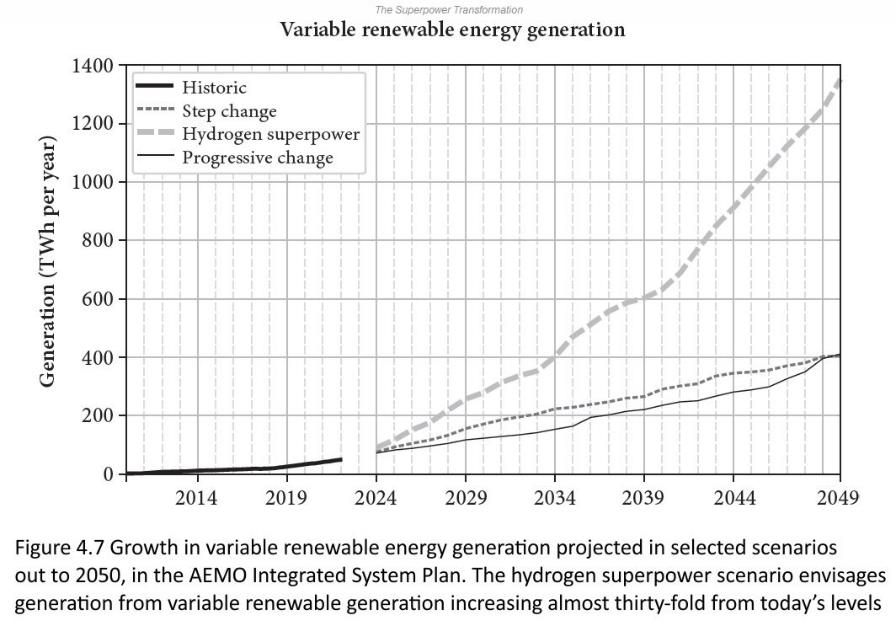 Remember today’s TOTAL energy consumption is about 230 TWh/yr (REN ~60 TWh/yr)
So the Hydrogen superpower will use about SIX TIMES today’s TOTAL energy
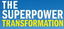 [Speaker Notes: In fact around 6 times our current TOTAL energy.]
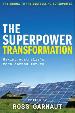 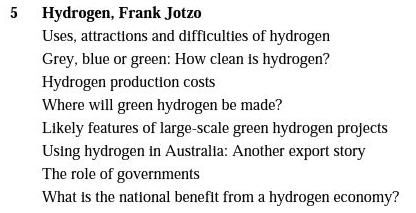 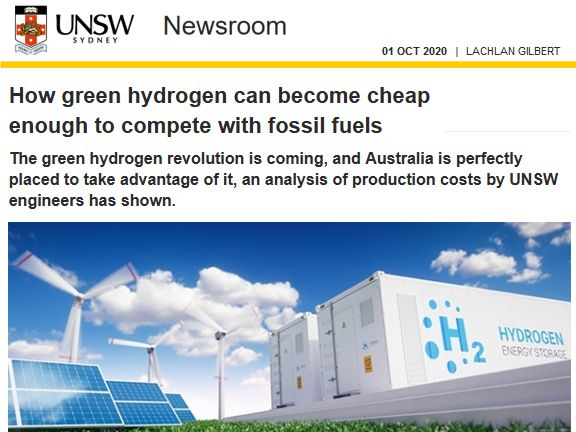 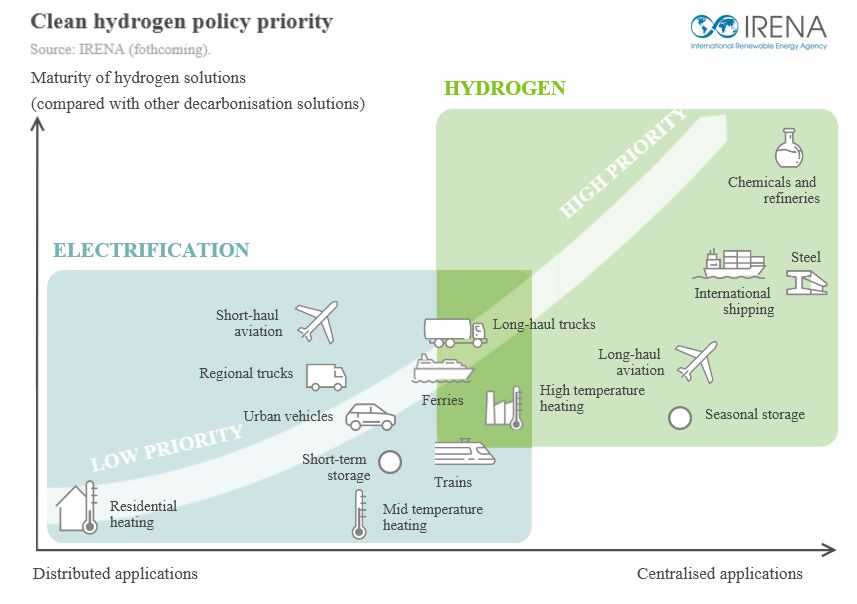 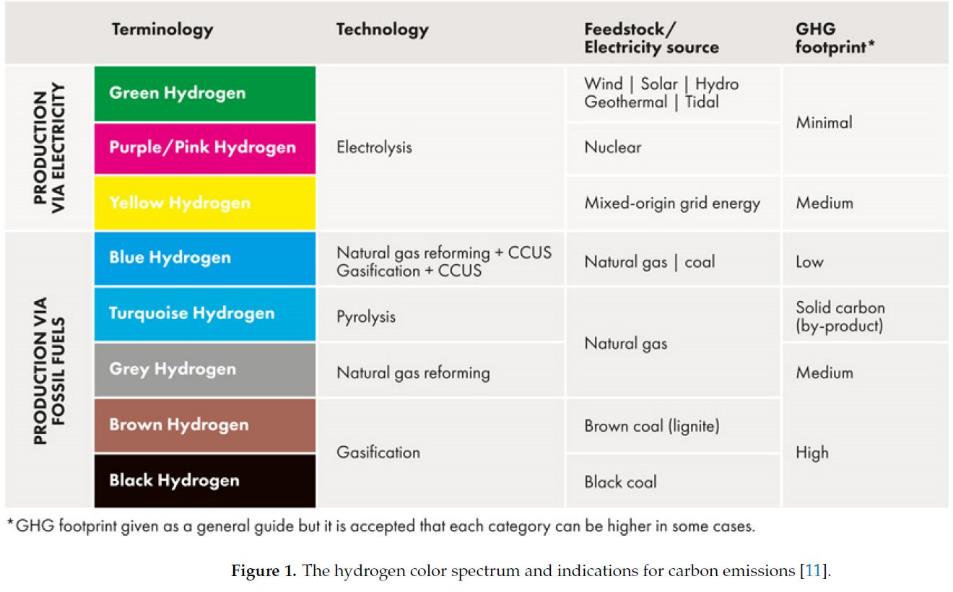 How Green Are the National Hydrogen Strategies?  Wenting Cheng and Sora Lee  ANU
[Speaker Notes: How Green Are the National Hydrogen Strategies?  Wenting Cheng 1,* and Sora Lee 2
1 College of Law, The Australian National University, Canberra, ACT 2601, Australia
2 School of Regulation and Global Governance (RegNet), The Australian National University]
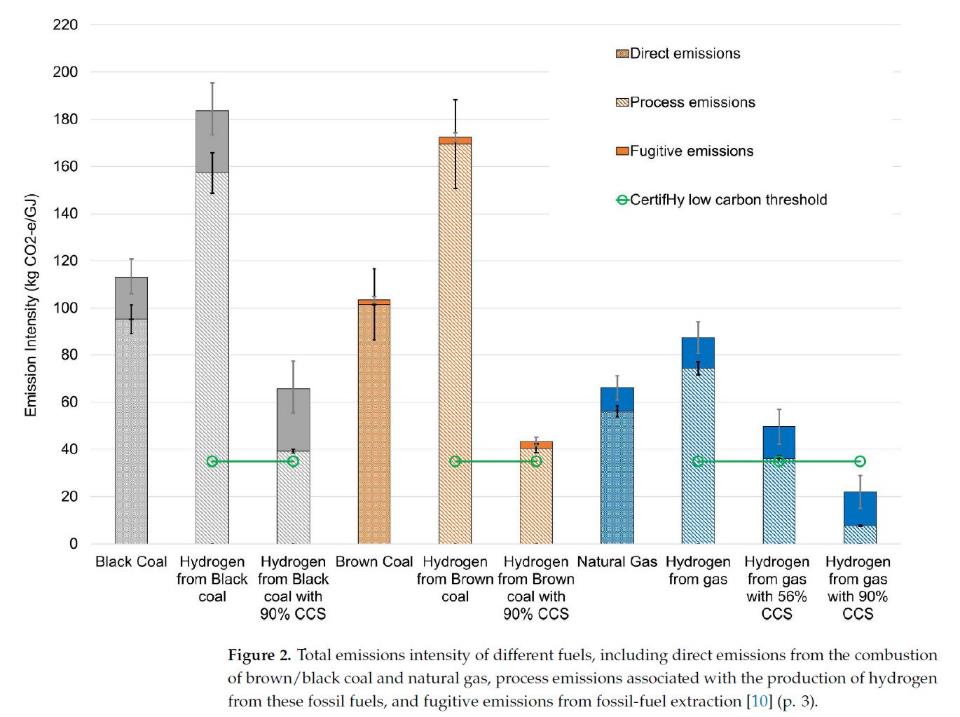 How Green Are the National Hydrogen Strategies?  Wenting Cheng and Sora Lee  ANU
Fig 5.1 from original source
[Speaker Notes: How Green Are the National Hydrogen Strategies?  Wenting Cheng 1,* and Sora Lee 2
1 College of Law, The Australian National University, Canberra, ACT 2601, Australia
2 School of Regulation and Global Governance (RegNet), The Australian National University]
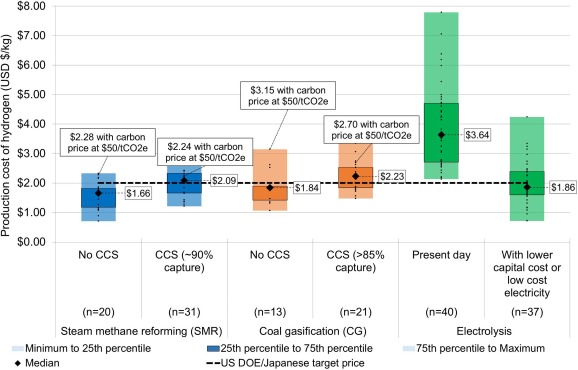 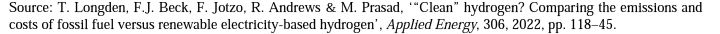 [Speaker Notes: Hopefully the cost of H2 will fall dramatically once it is being done large scale!]
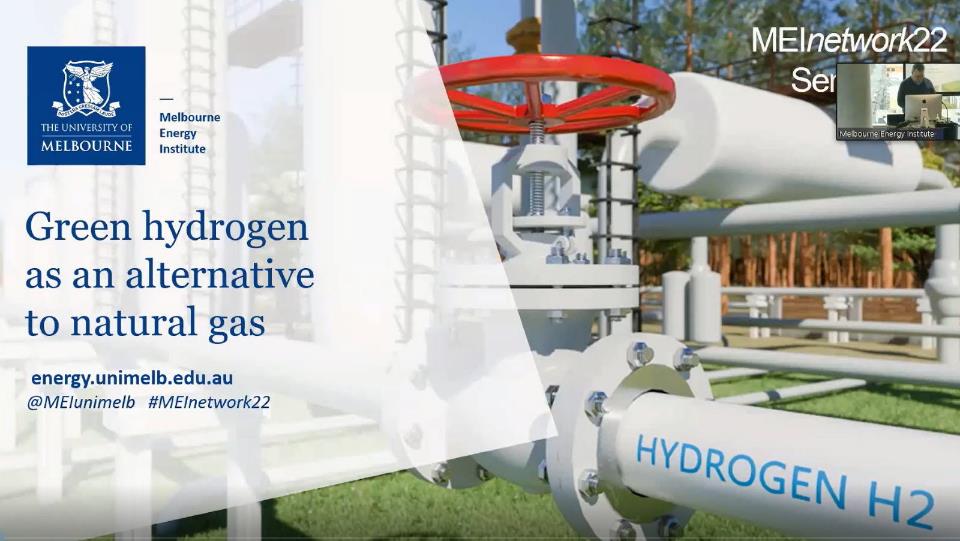 Siemans Energy see massive potential in the use of clean (green) hydrogen in the coming decades
https://energy.unimelb.edu.au/news-and-events/events/meinetwork22-seminar-5-green-hydrogen-as-an-alternative-to-natural-gas
[Speaker Notes: https://energy.unimelb.edu.au/news-and-events/events/meinetwork22-seminar-5-green-hydrogen-as-an-alternative-to-natural-gas]
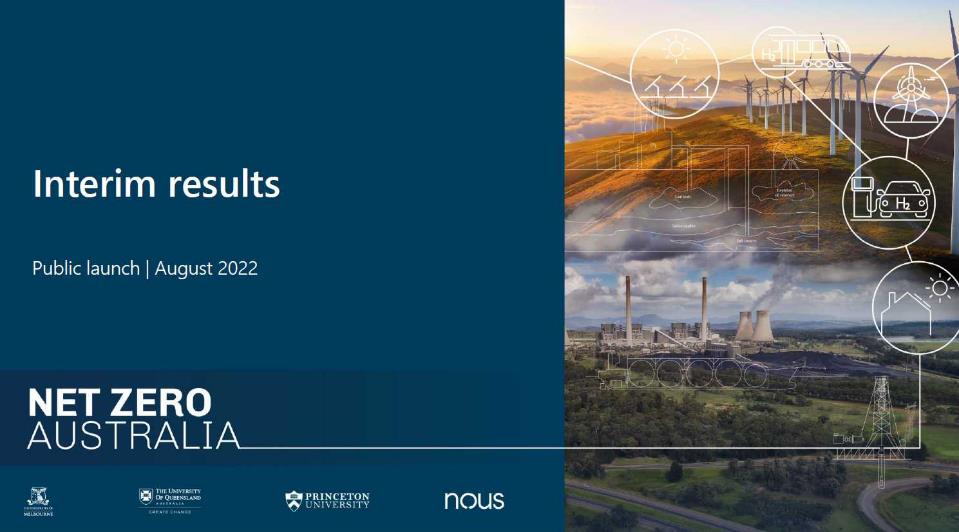 A large scale multi year project by Universities of Melbourne, Queensland and Princeton (USA) to examine how we can achieve net zero by 2050
Find this interim report at netzeroaustralia.net.au
[Speaker Notes: https://www.netzeroaustralia.net.au/]
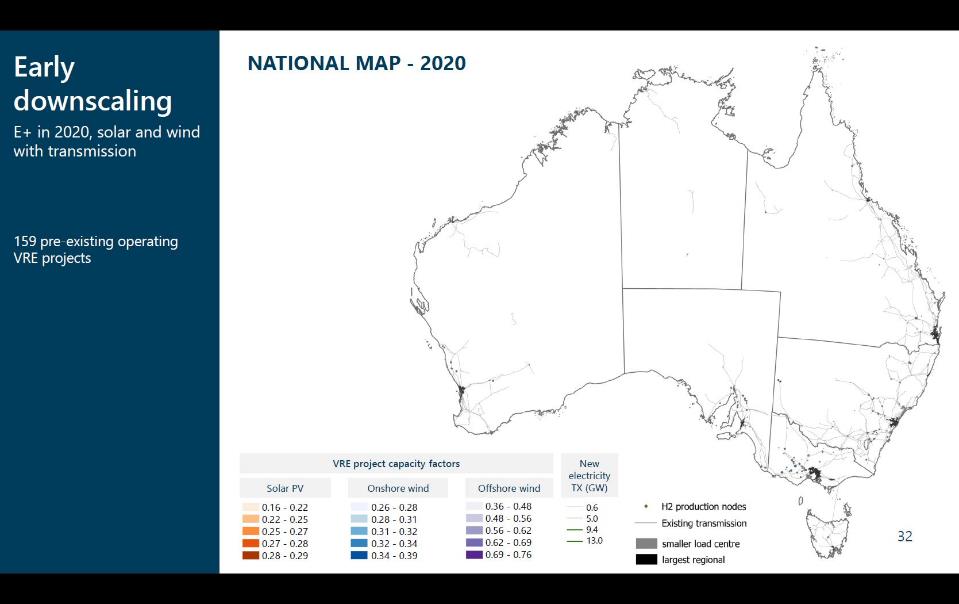 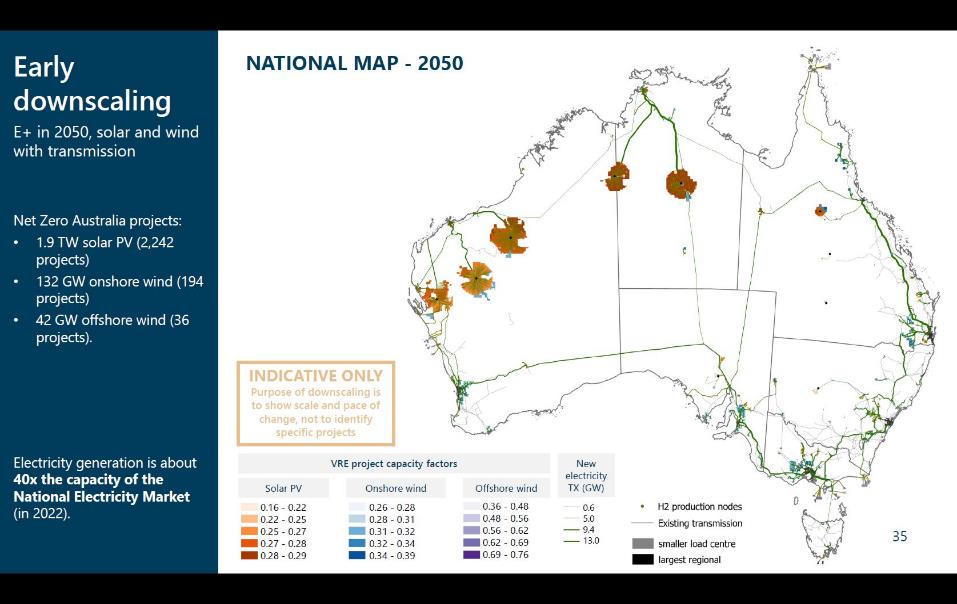 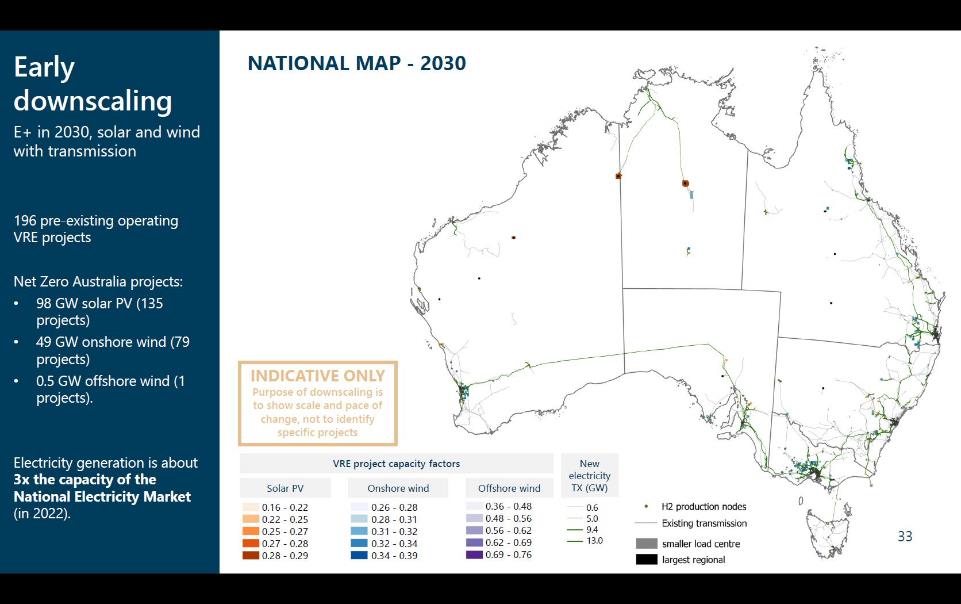 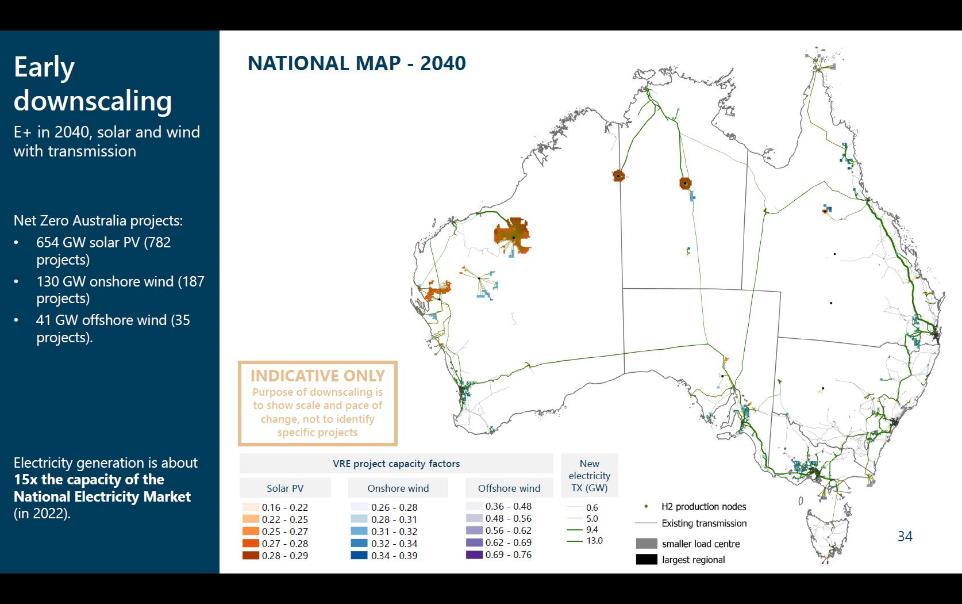 Involves building massive wind, solar, storage and transmission lines over the next 20 years               More at netzeroaustralia.net.au
[Speaker Notes: https://www.netzeroaustralia.net.au/]
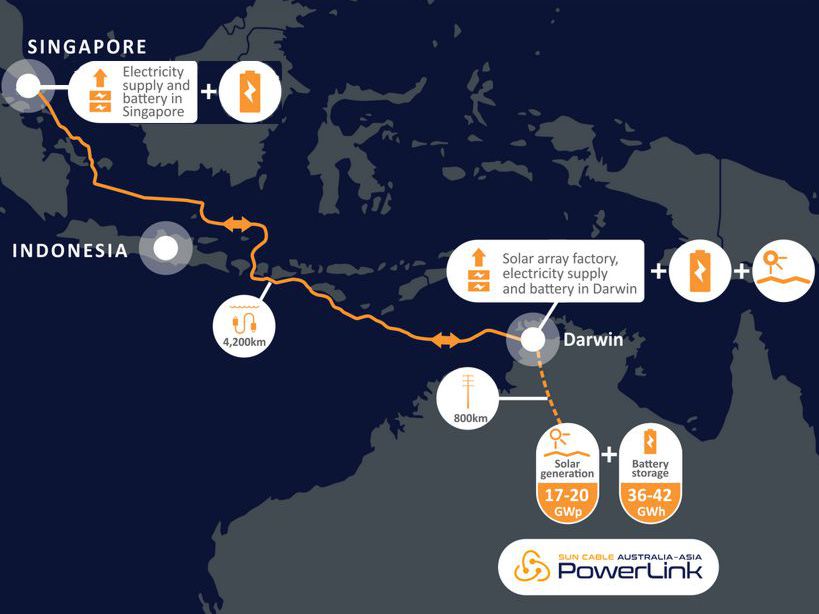 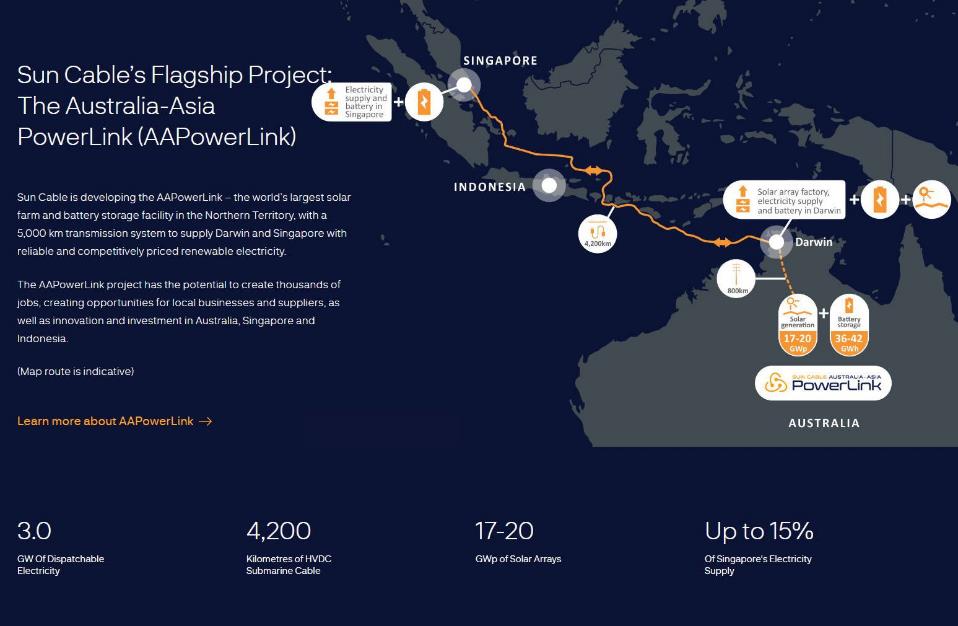 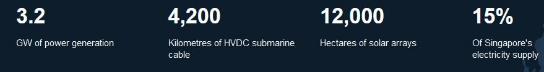 [Speaker Notes: And then there is Mike Cannon-Brookes Sun Cable: 12,000 Hectares is 120 sq km or a square 11 km per side]
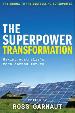 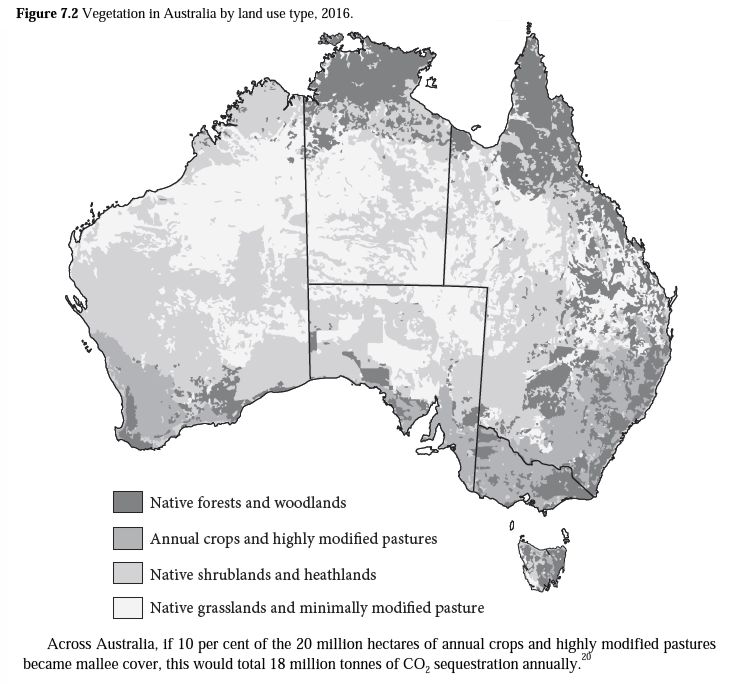 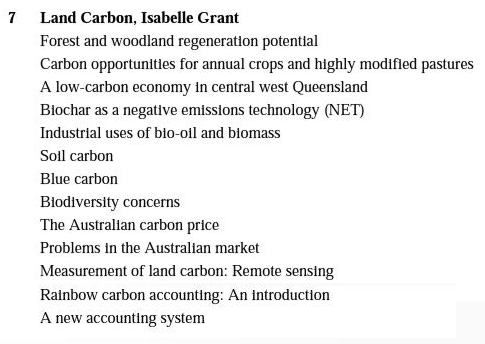 If 10% of crop land and pastures became mallee cover it would sequester 18Mtn of CO2
[Speaker Notes: Much more than this of course! Producing bio-char and bio-oil very important part of it all.]
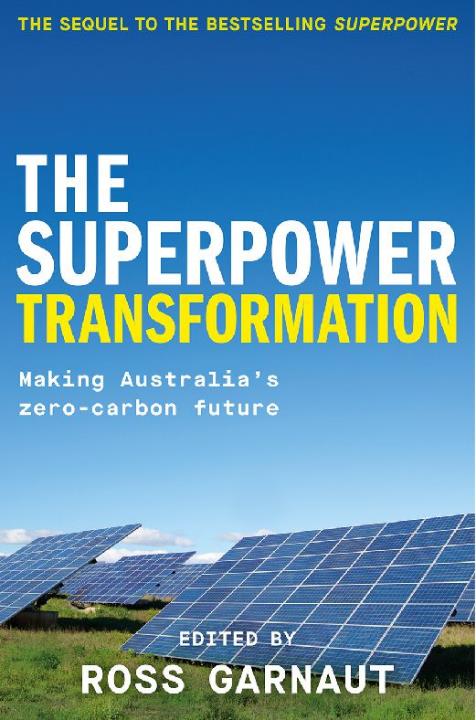 So this is all why Ross Garnaut says that we could help the WORLD reduce emissions by
8%
* Cutting our own emissions to zero
* Exporting renewable fuel
* Exporting electric power to SE Asia
* Exporting ‘green’ metals
* Sequestering carbon to land
Questions, comments?
PS:   cs4s.net
[Speaker Notes: And of course boost our own economy enormously! And a lot of this involves regional work which could take pressure off cities and develop regional centres.
Perhaps we should note that some people (Clive Hamilton and more) think all this is impossible and that we have to seriously CUT our USE of energy and materials. Of course they have a point, but surely we have to do BOTH - and we have to give kids a POSITIVE message.]